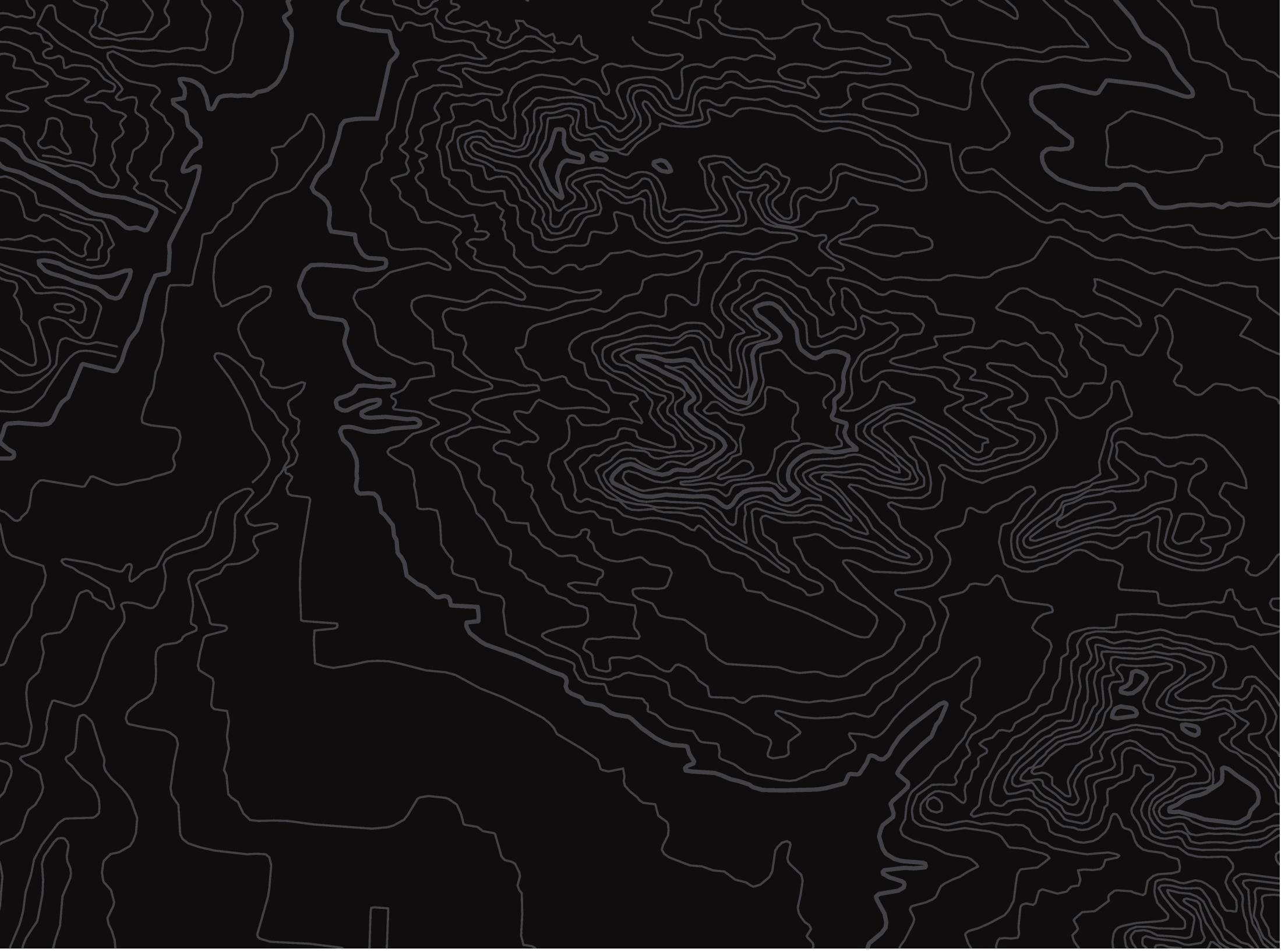 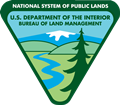 U.S. Department of the InteriorBureau of Land Management
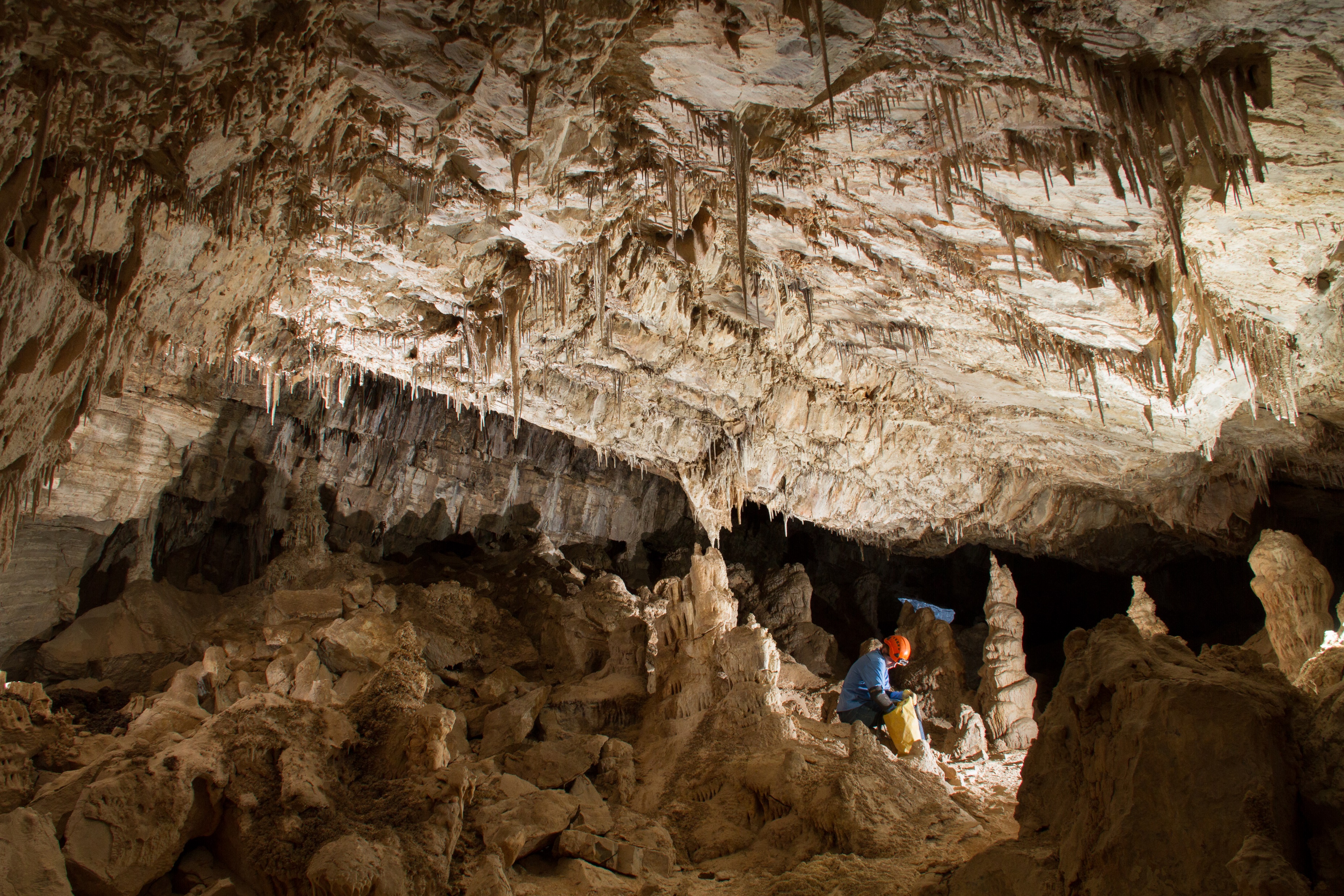 Significant CaveNominations
[Speaker Notes: The first step is in accordance to the Federal Cave Resources Protection Act is listing Significant Caves.]
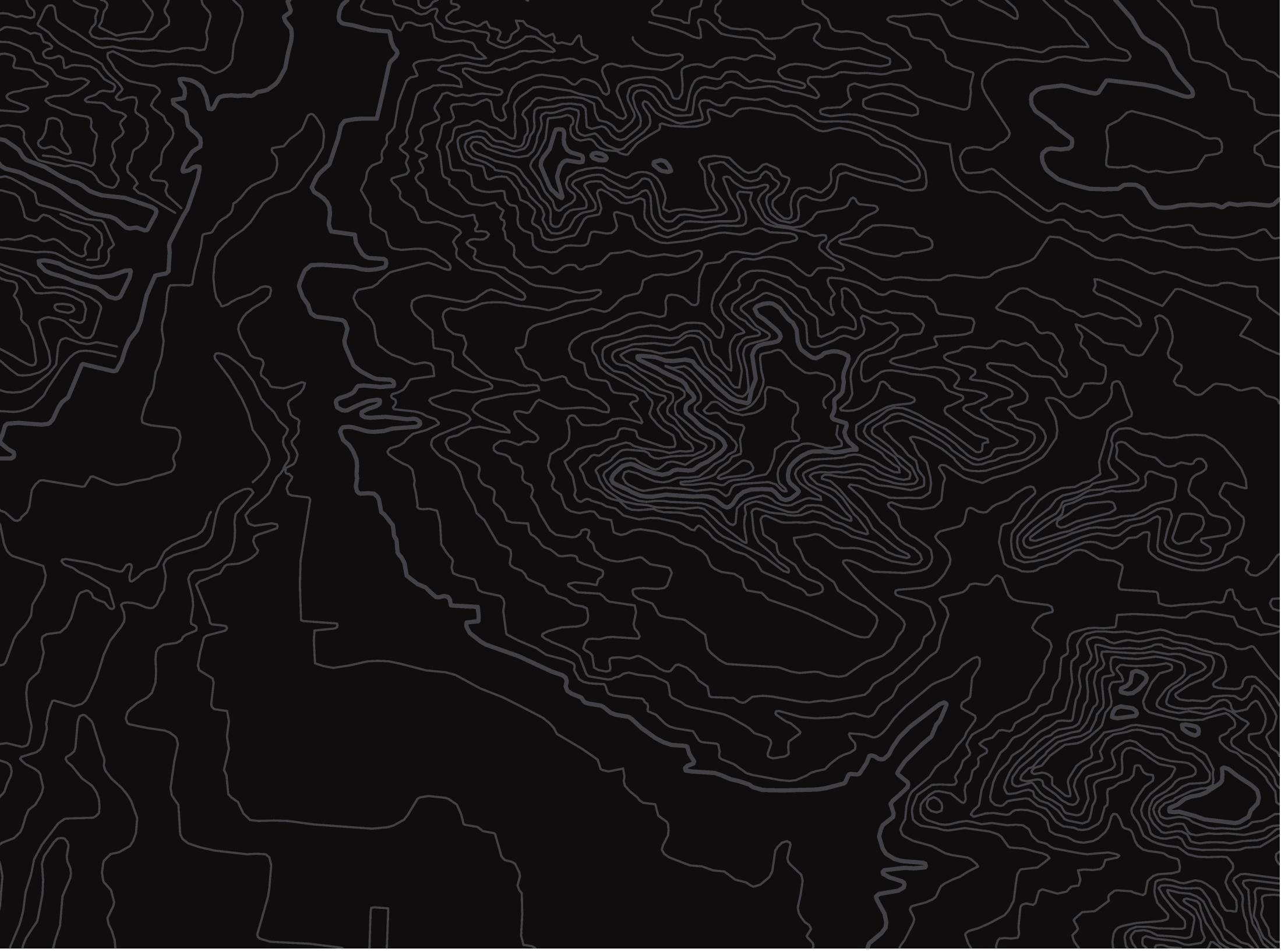 U.S. Department of the InteriorBureau of Land Management
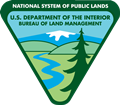 Words of Caution
Need good support from managers
Tread carefully with cavers
Need good data protections in place
Is the listing really needed? Or is it going to create more problems?
[Speaker Notes: What do you know about Bloomington Cave?]
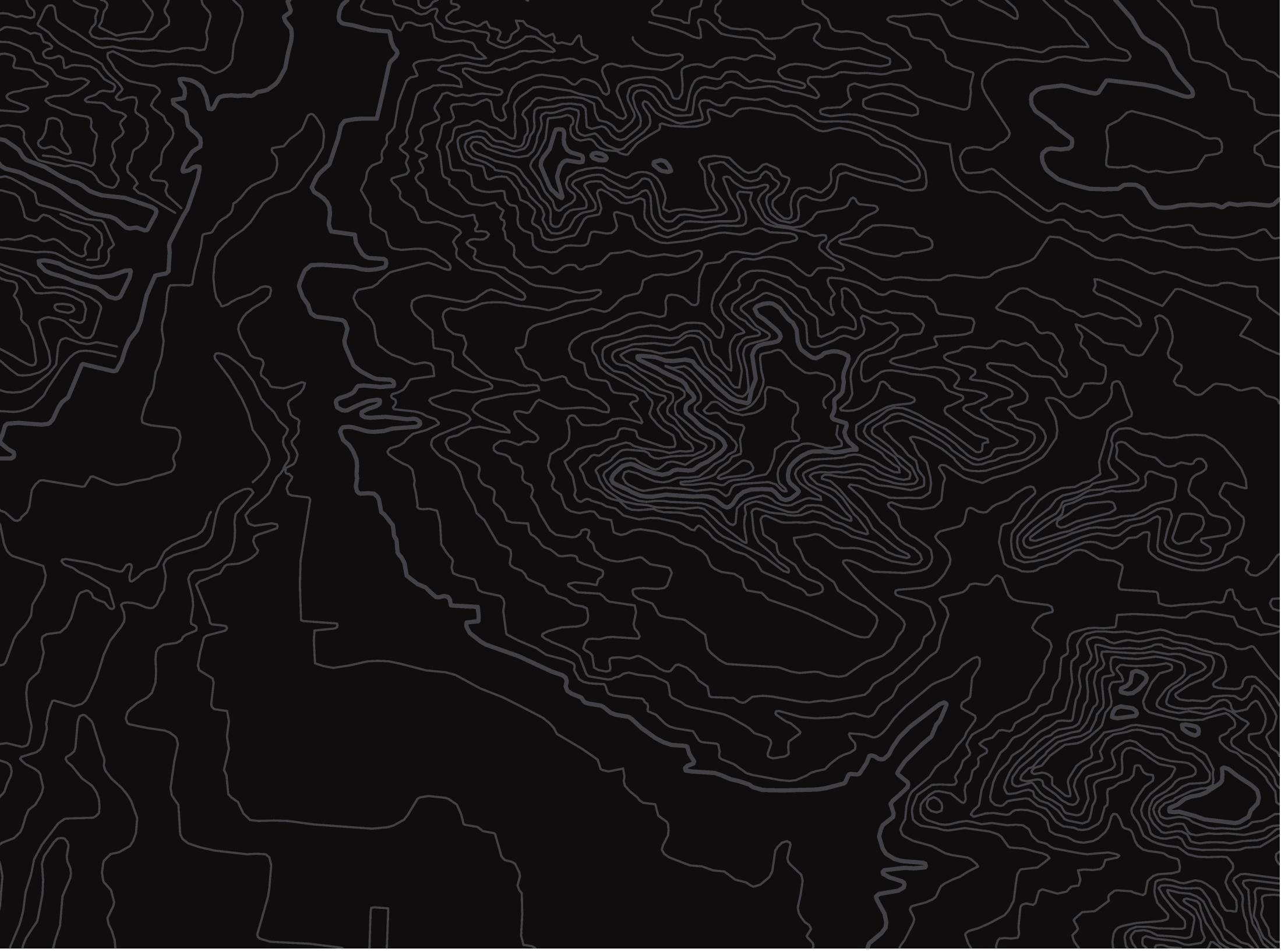 U.S. Department of the InteriorBureau of Land Management
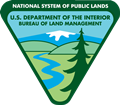 Two paths for nominations
Internal staff nominations
Nominations from the general public (cavers)
[Speaker Notes: What do you know about Bloomington Cave?]
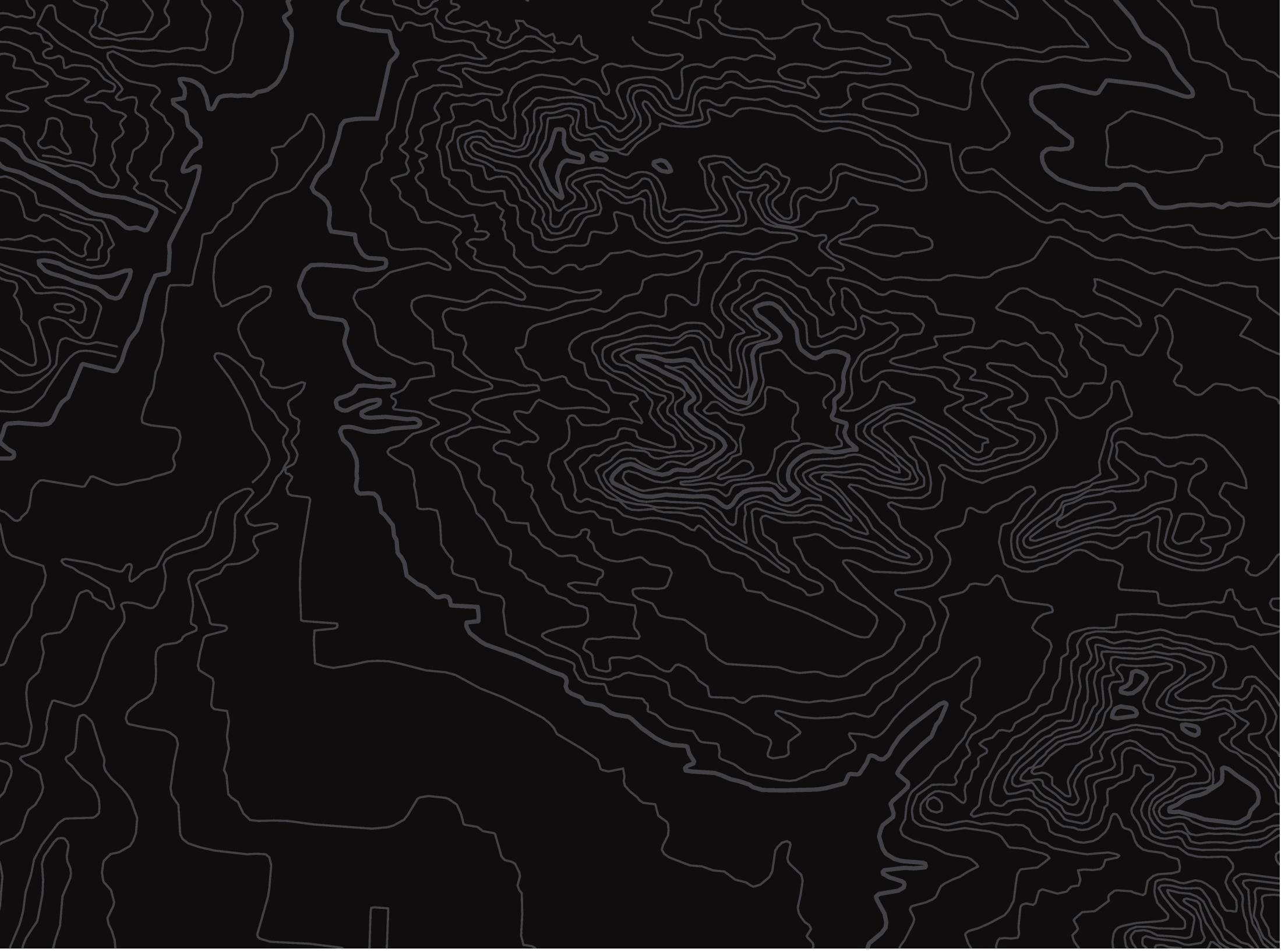 U.S. Department of the InteriorBureau of Land Management
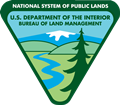 Internally
Visit the cave and see if it meets at least one of the significance criteria 43 CFR Part 37
Fill out the Significance Worksheet
Put the cave name(s) and criteria on Significant Cave Designation Form
Have your Field Manager sign the designation form
[Speaker Notes: What do you know about Bloomington Cave?]
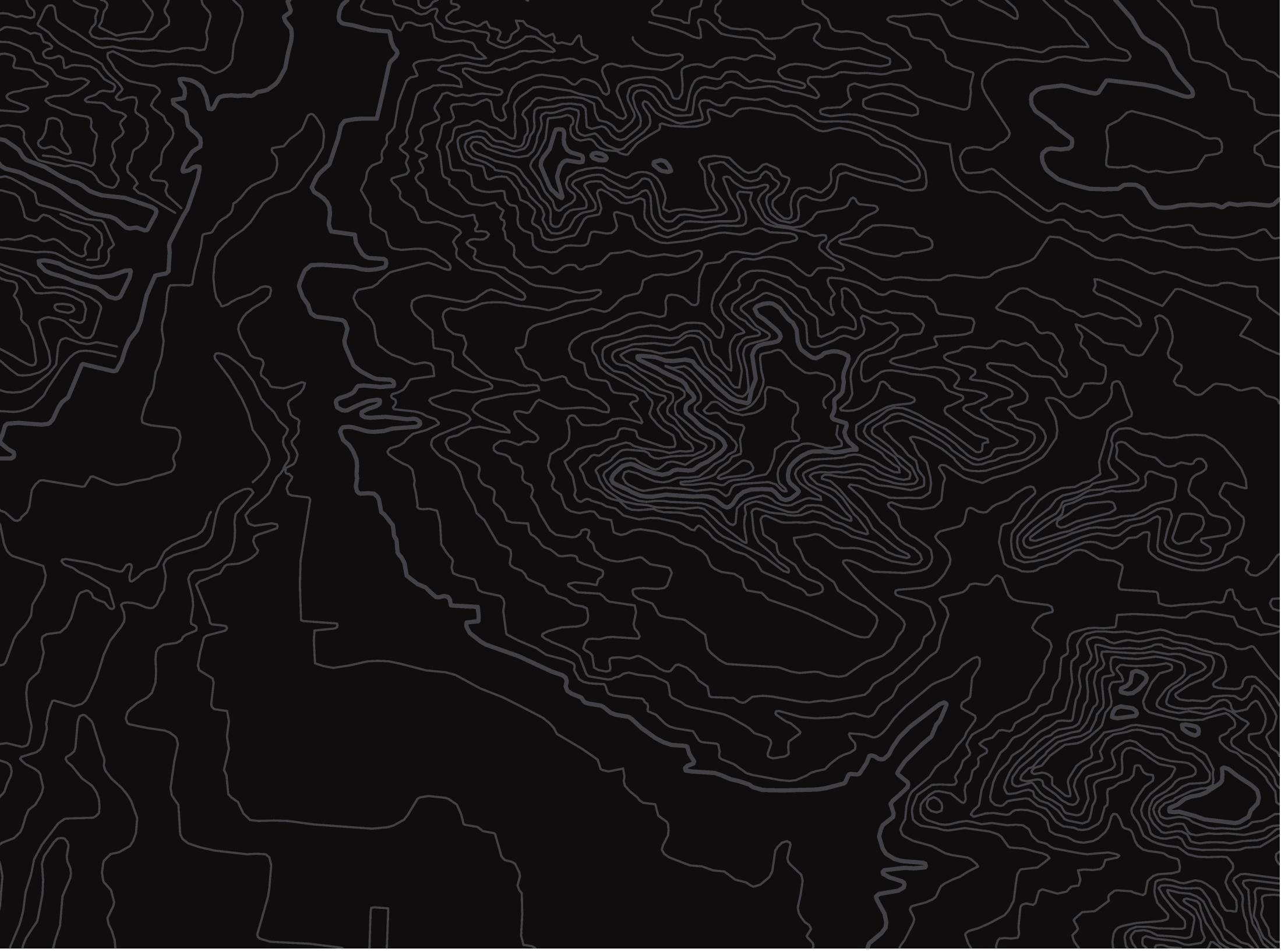 U.S. Department of the InteriorBureau of Land Management
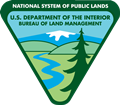 Criteria
Biota
Cultural
Geologic, Mineralogic, Paleontologic
Hydrologic
Recreational
Educational or Scientific
[Speaker Notes: What do you know about Bloomington Cave?]
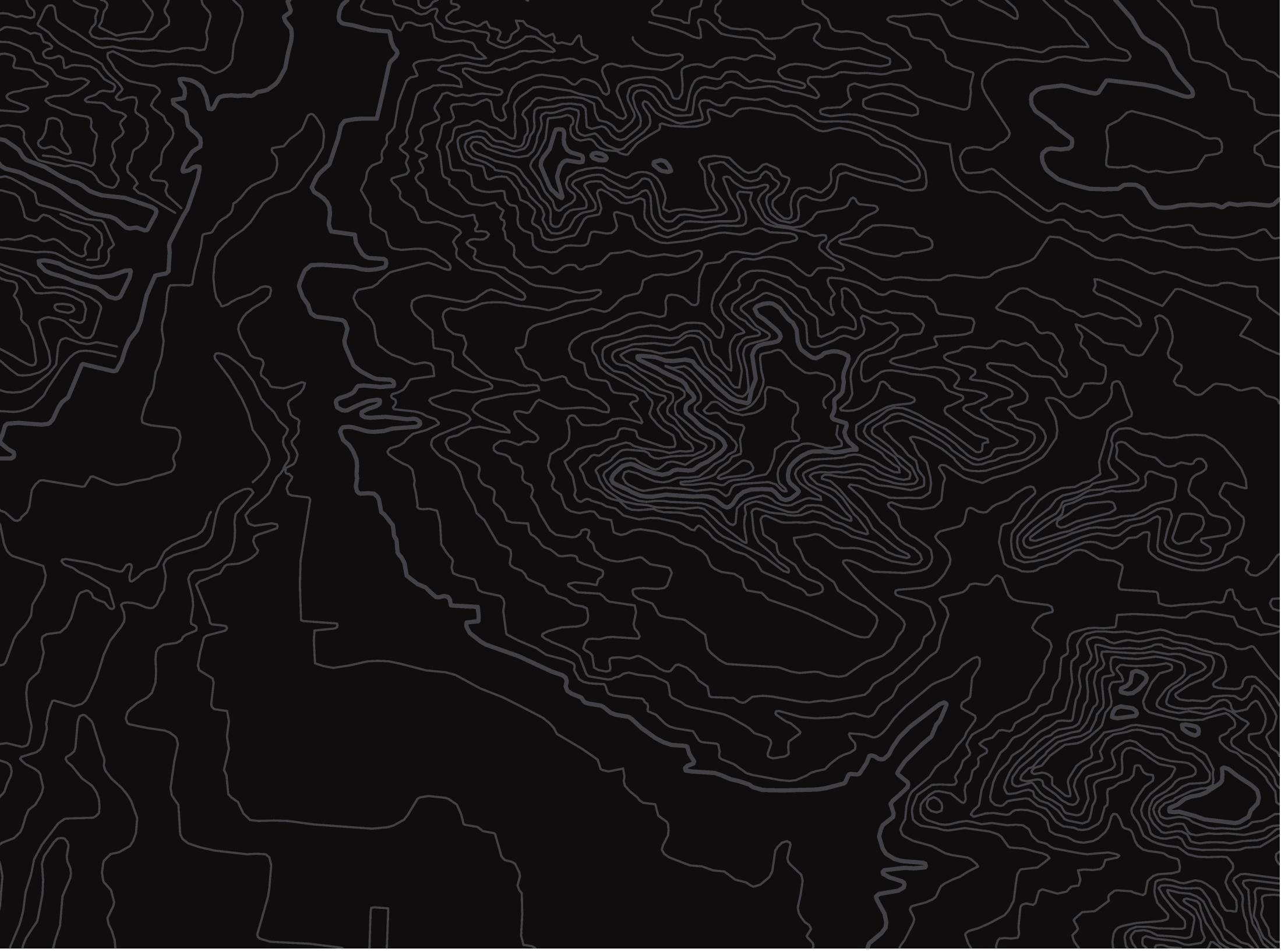 U.S. Department of the InteriorBureau of Land Management
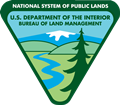 [Speaker Notes: What do you know about Bloomington Cave?]
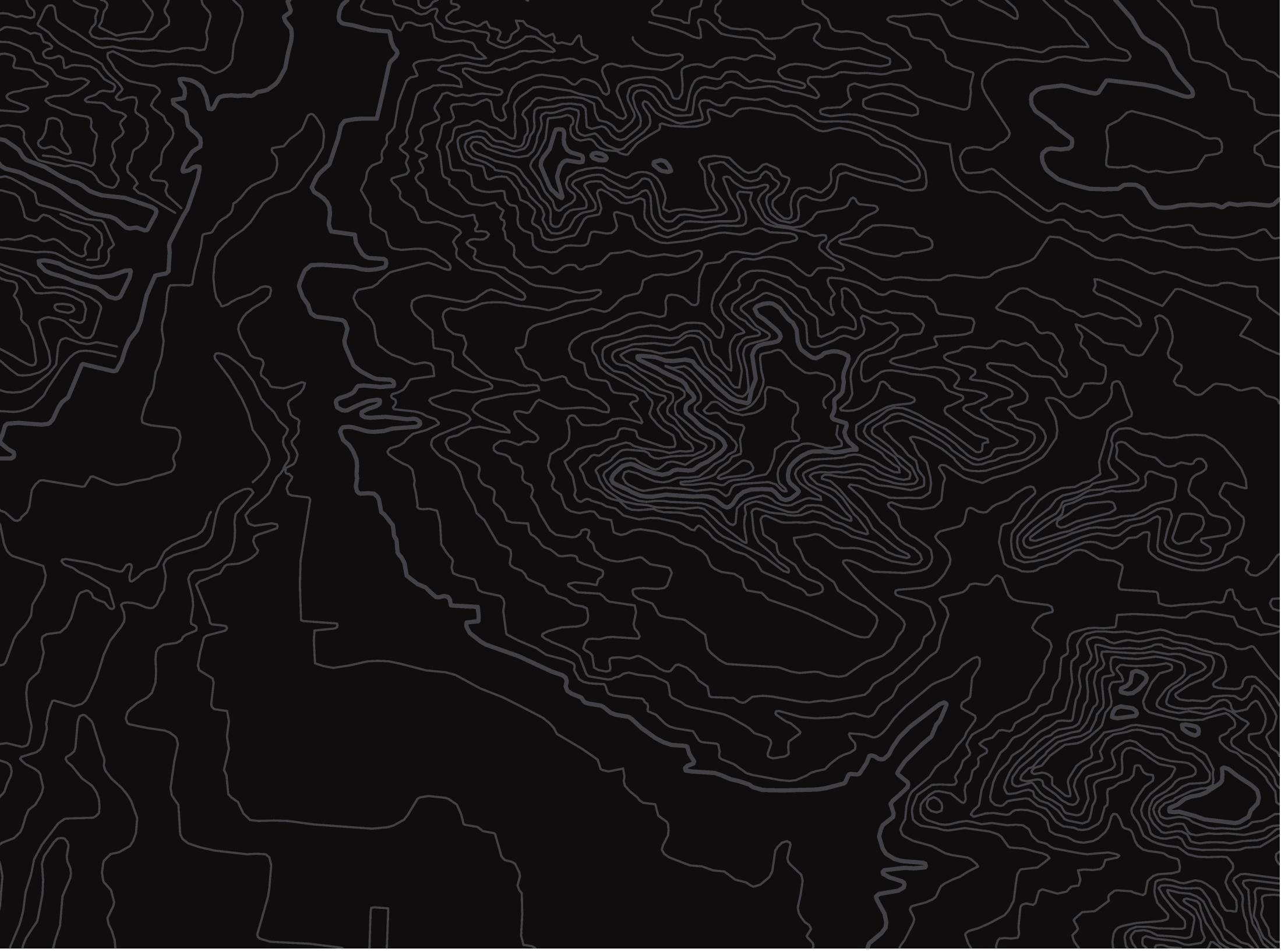 U.S. Department of the InteriorBureau of Land Management
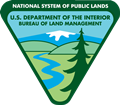 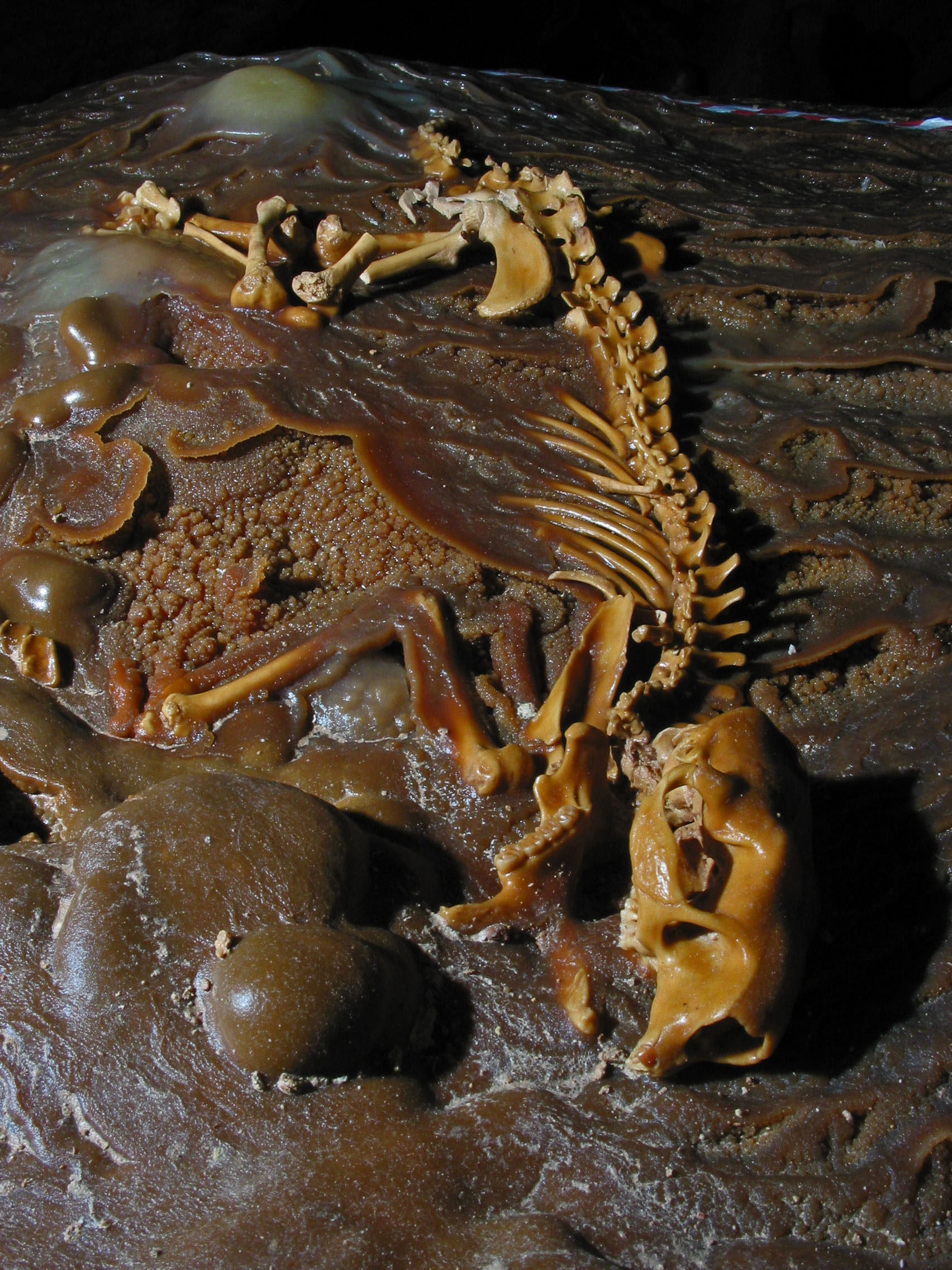 [Speaker Notes: What do you know about Bloomington Cave?]
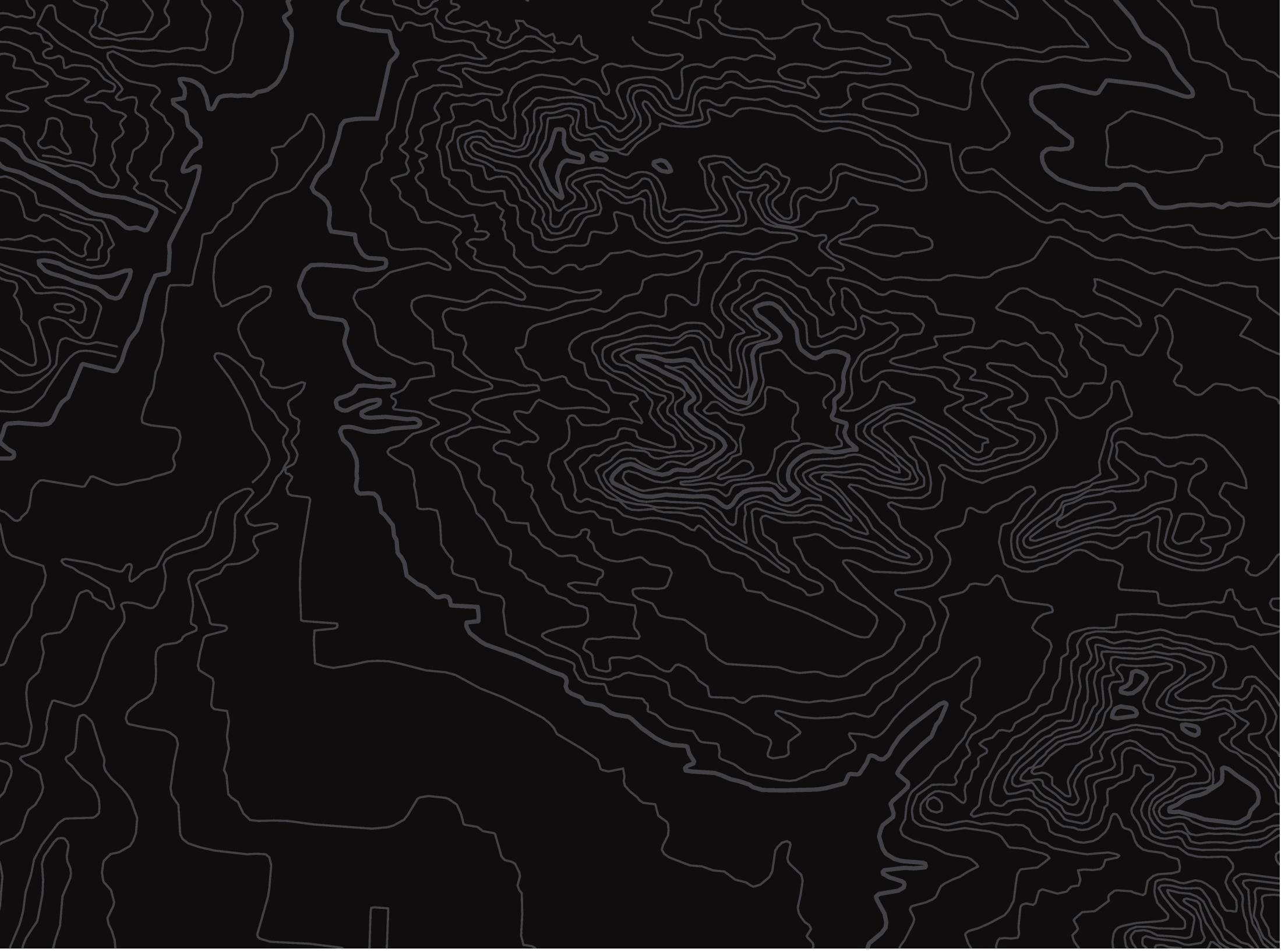 U.S. Department of the InteriorBureau of Land Management
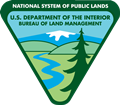 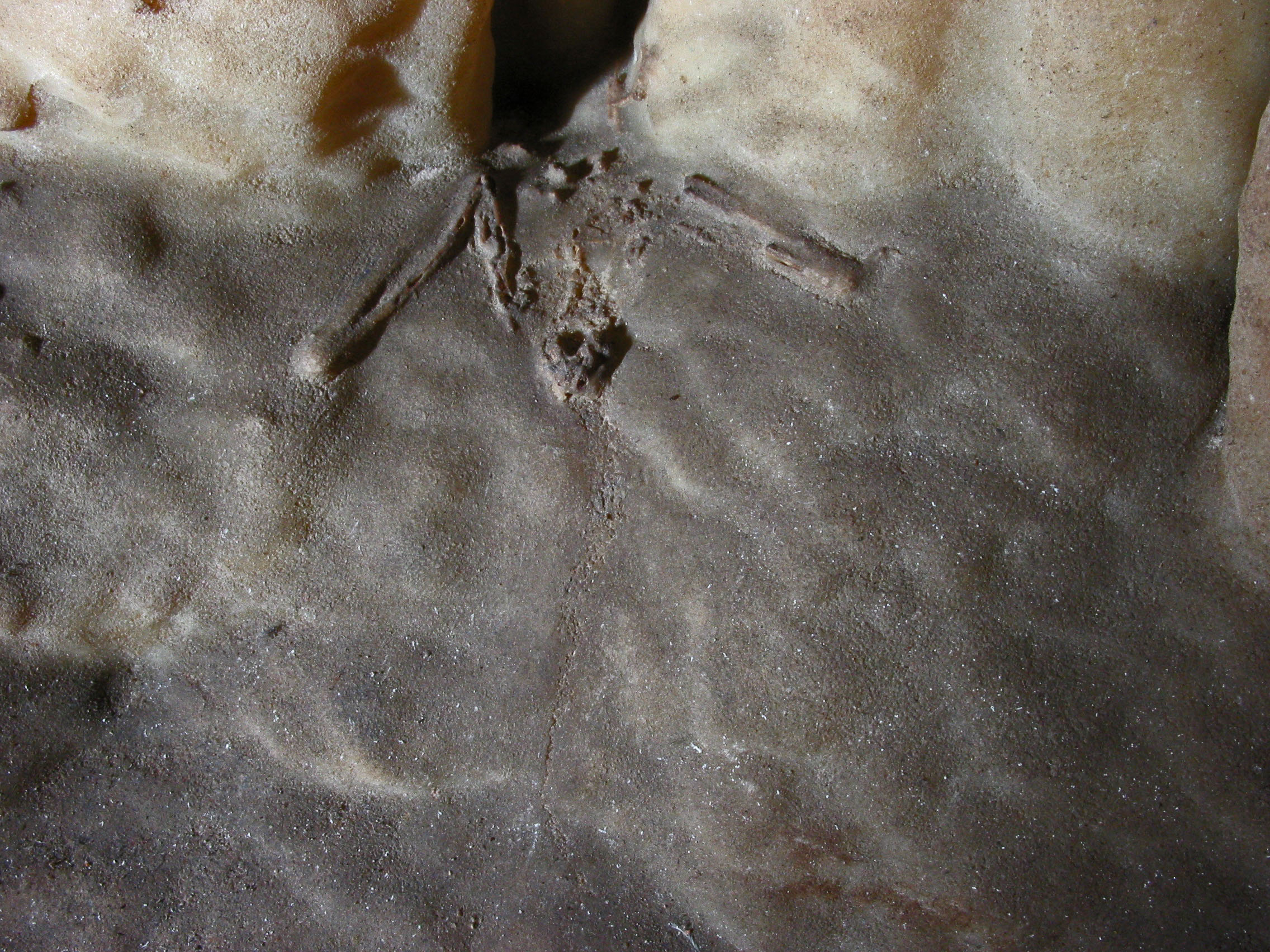 [Speaker Notes: What do you know about Bloomington Cave?]
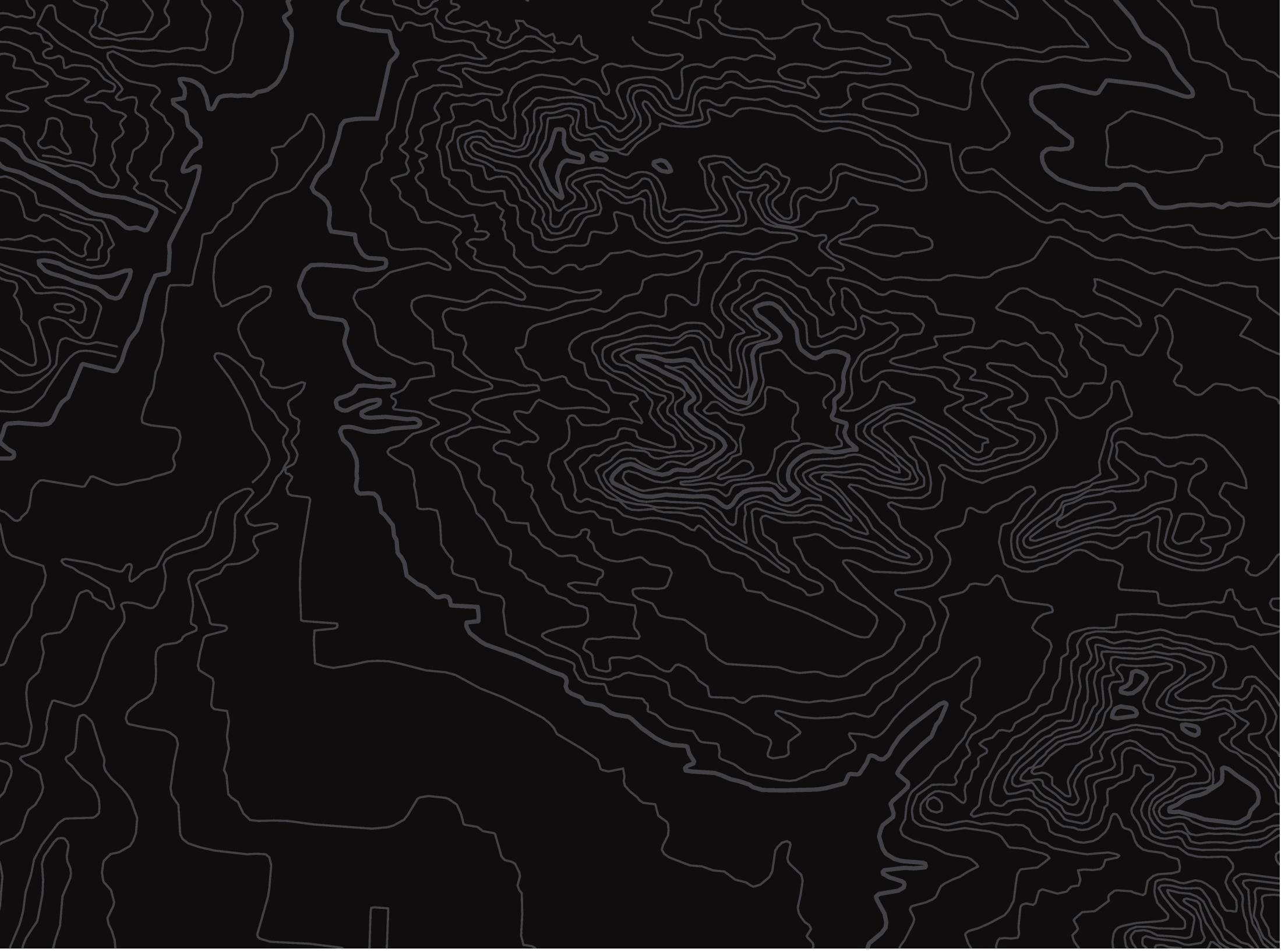 U.S. Department of the InteriorBureau of Land Management
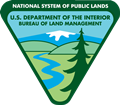 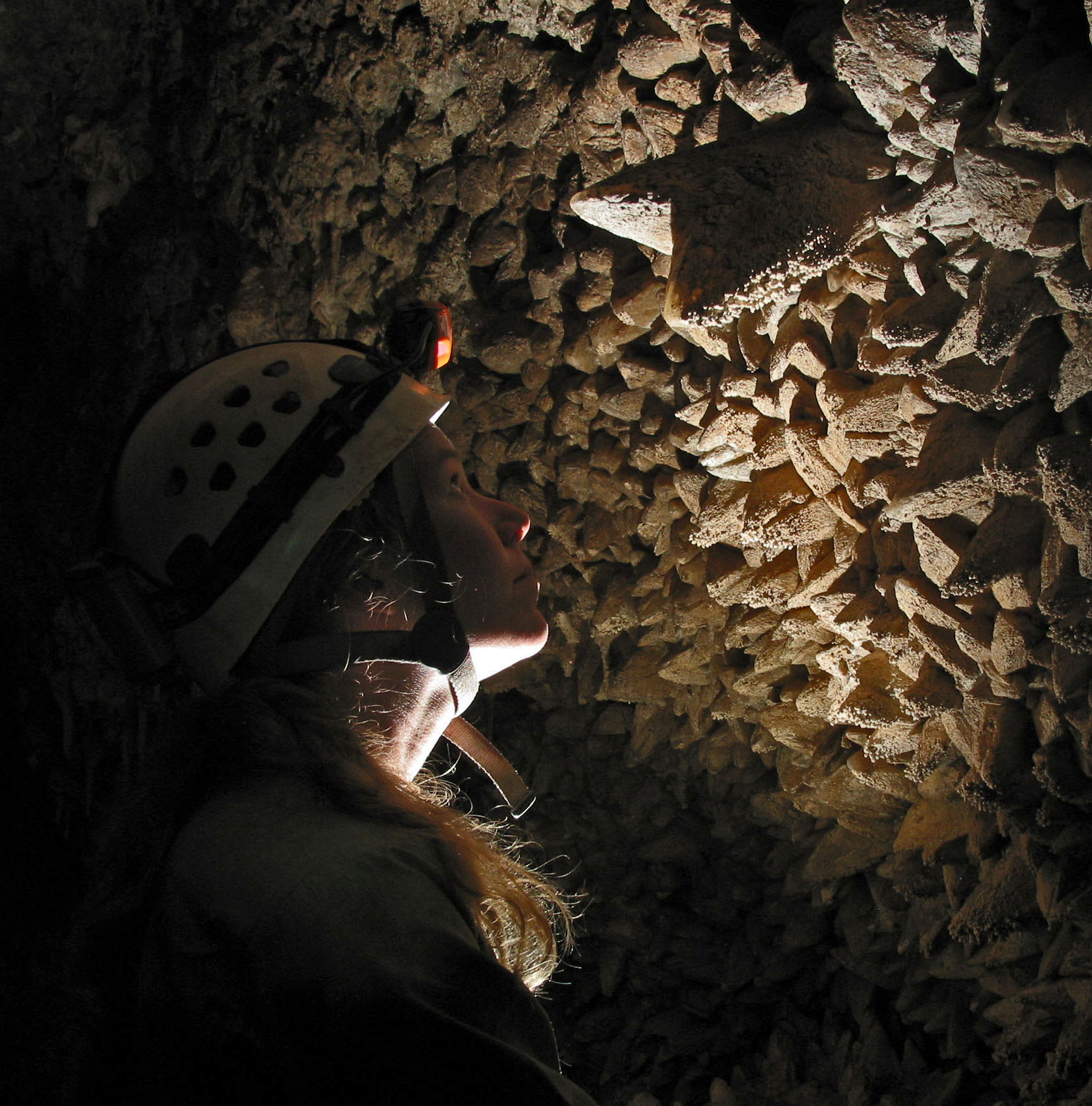 [Speaker Notes: What do you know about Bloomington Cave?]
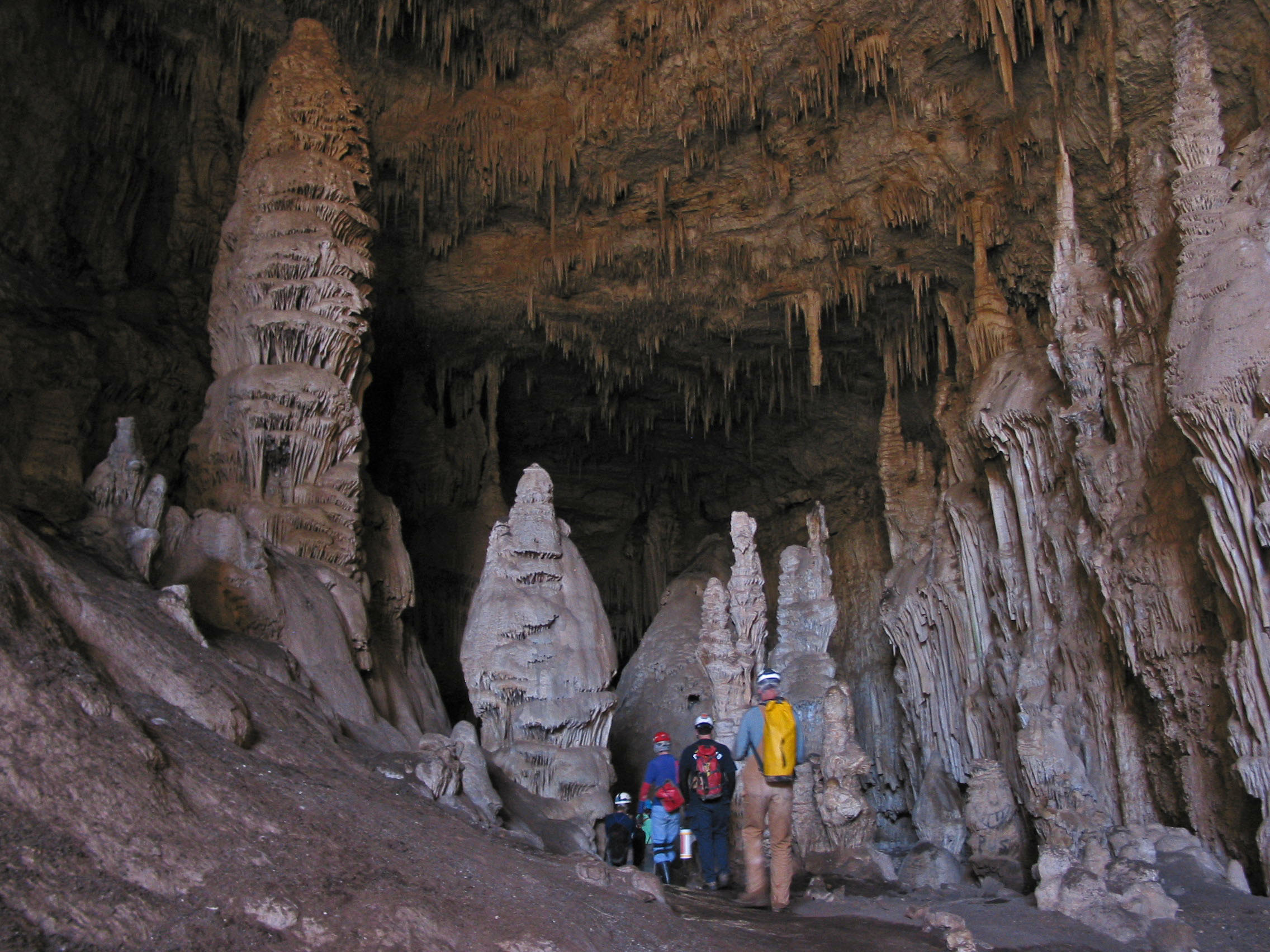 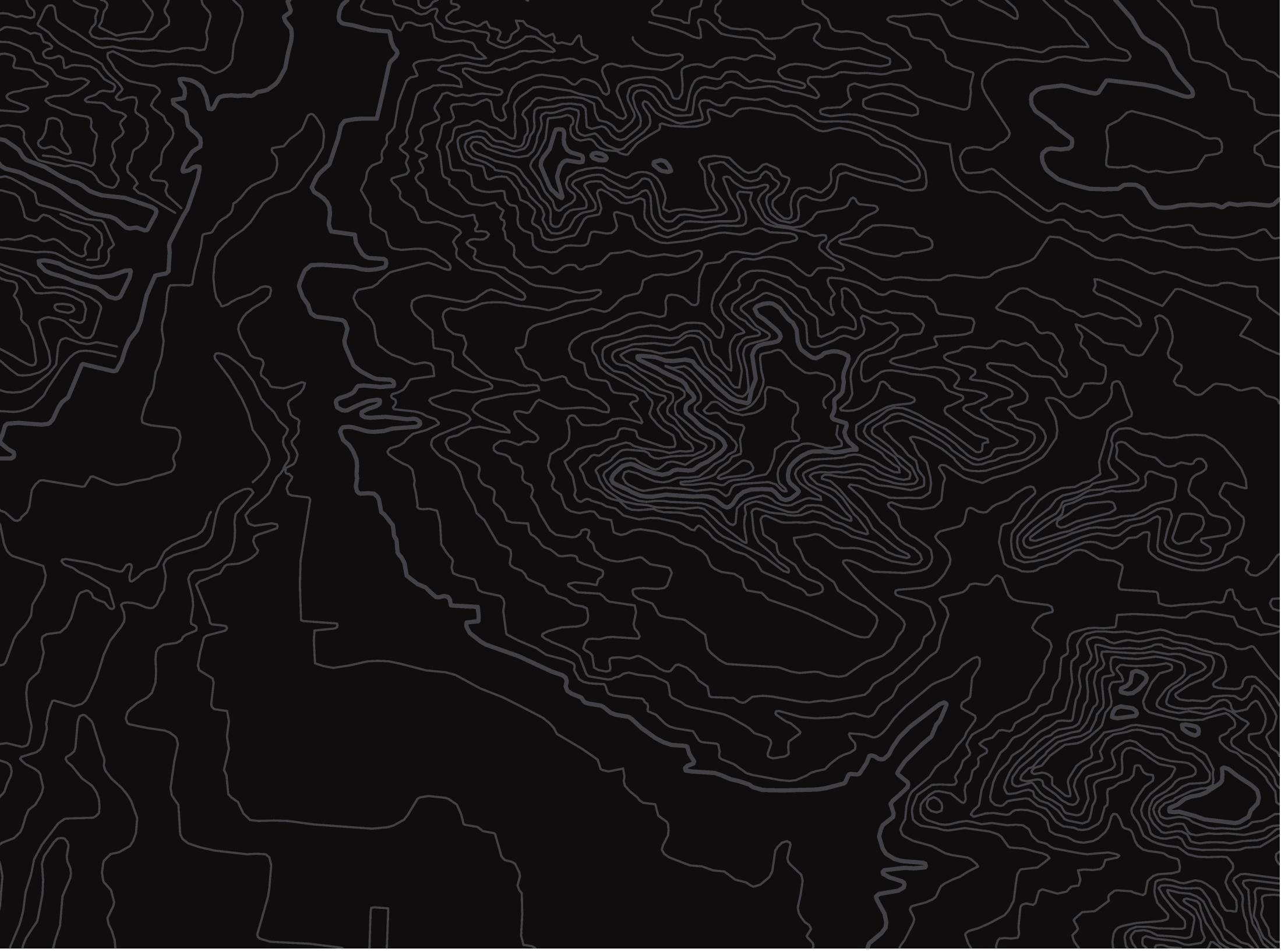 U.S. Department of the InteriorBureau of Land Management
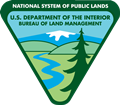 [Speaker Notes: What do you know about Bloomington Cave?]
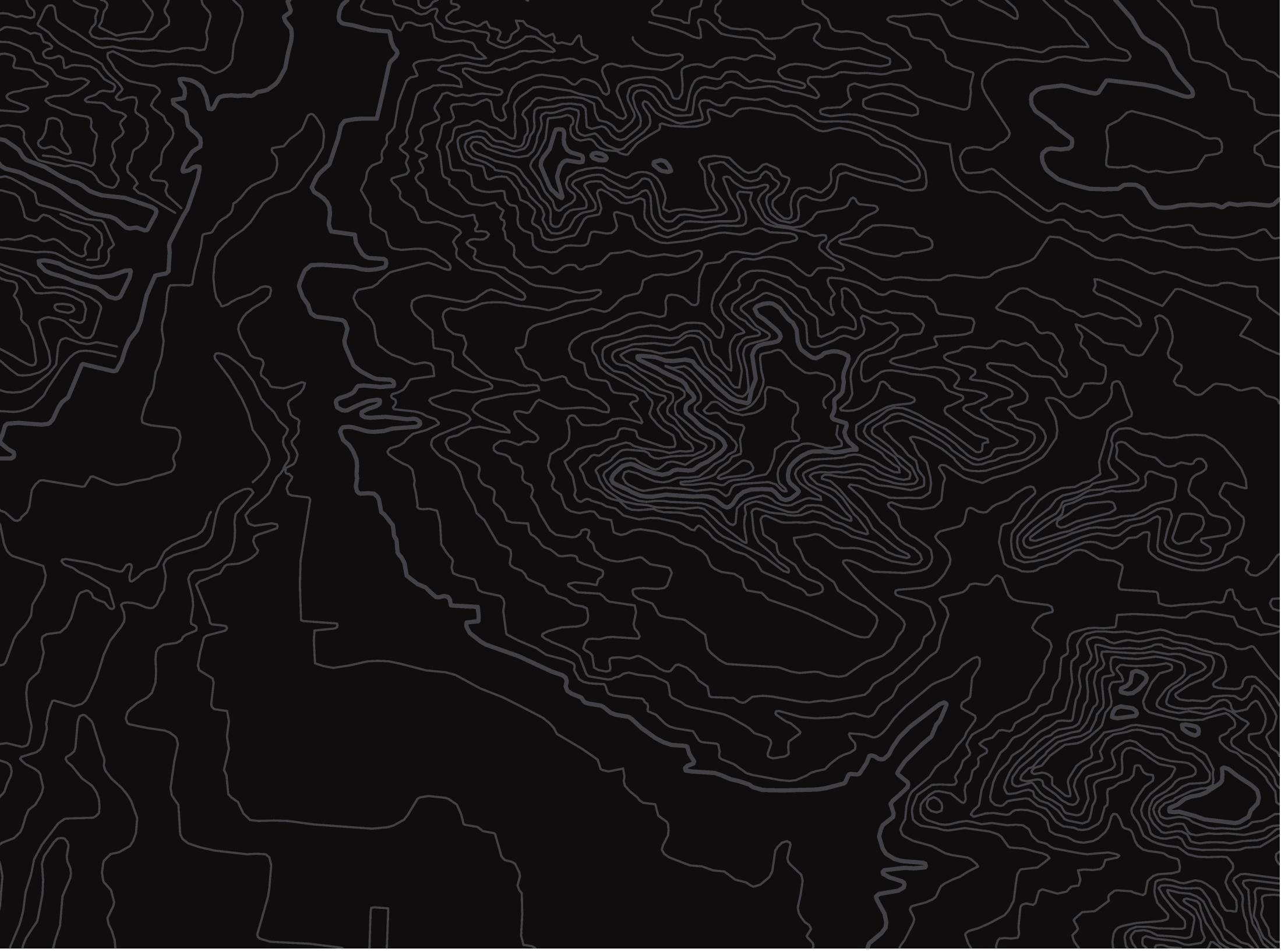 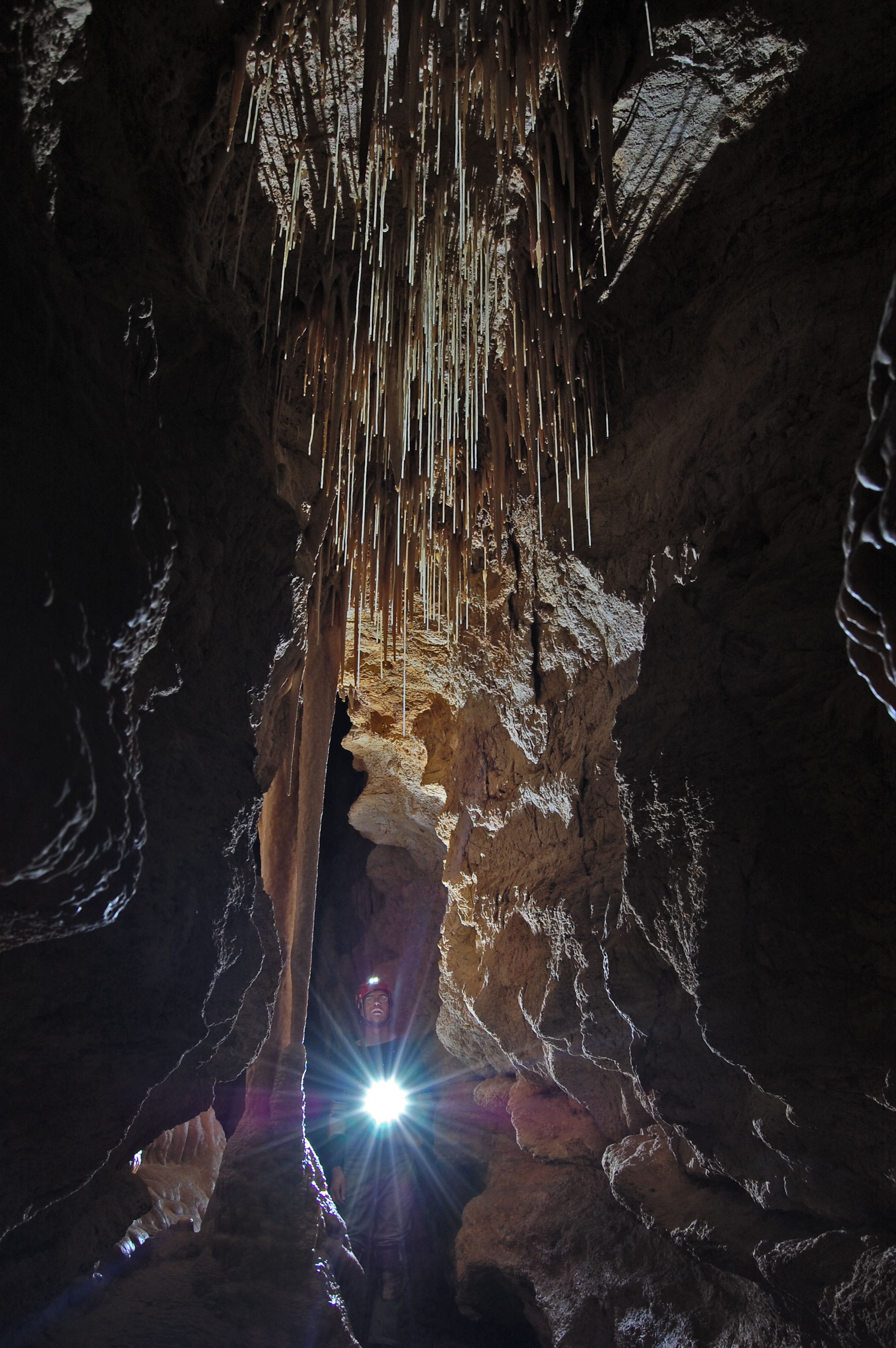 U.S. Department of the InteriorBureau of Land Management
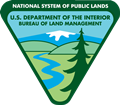 [Speaker Notes: What do you know about Bloomington Cave?]
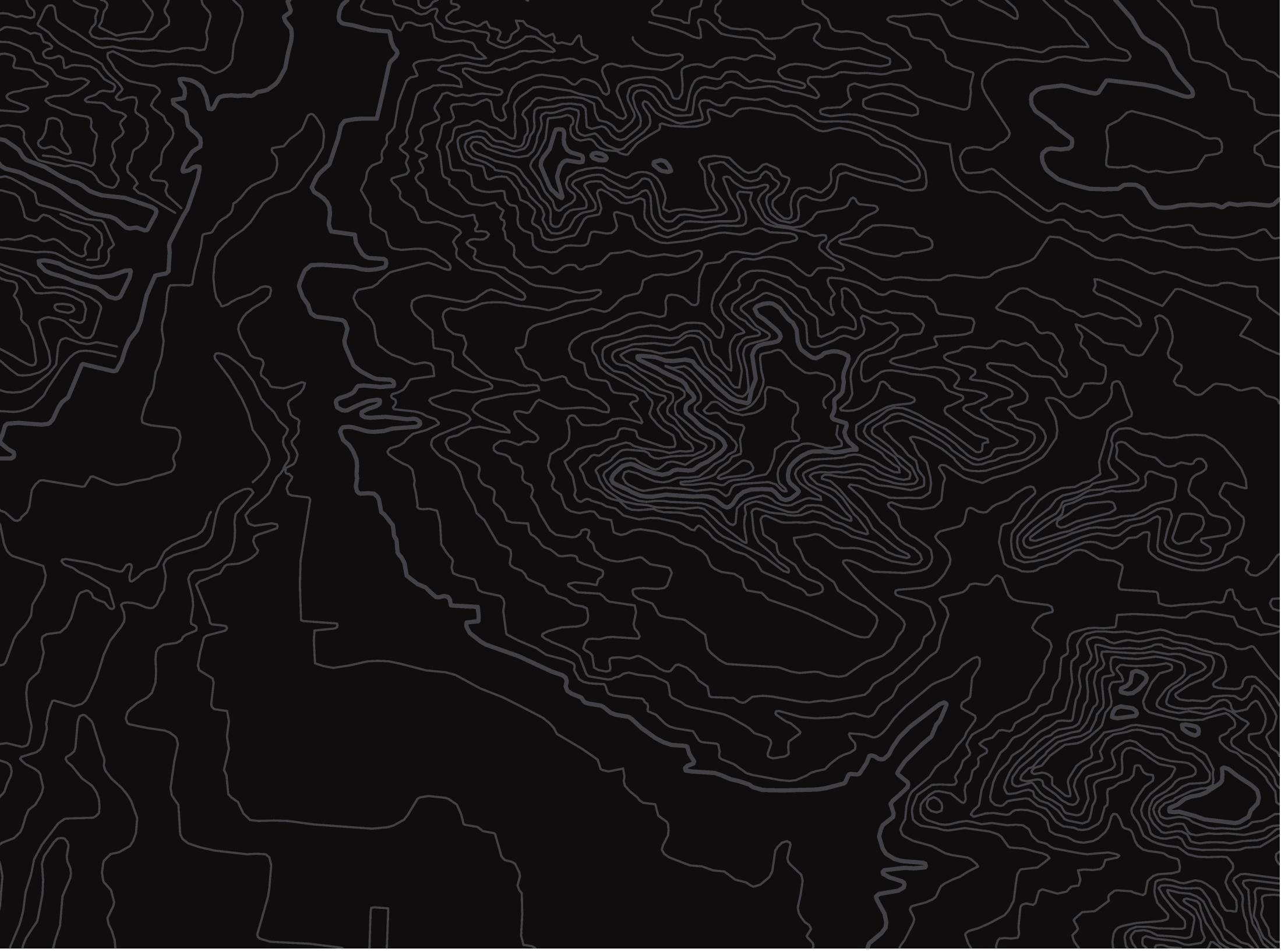 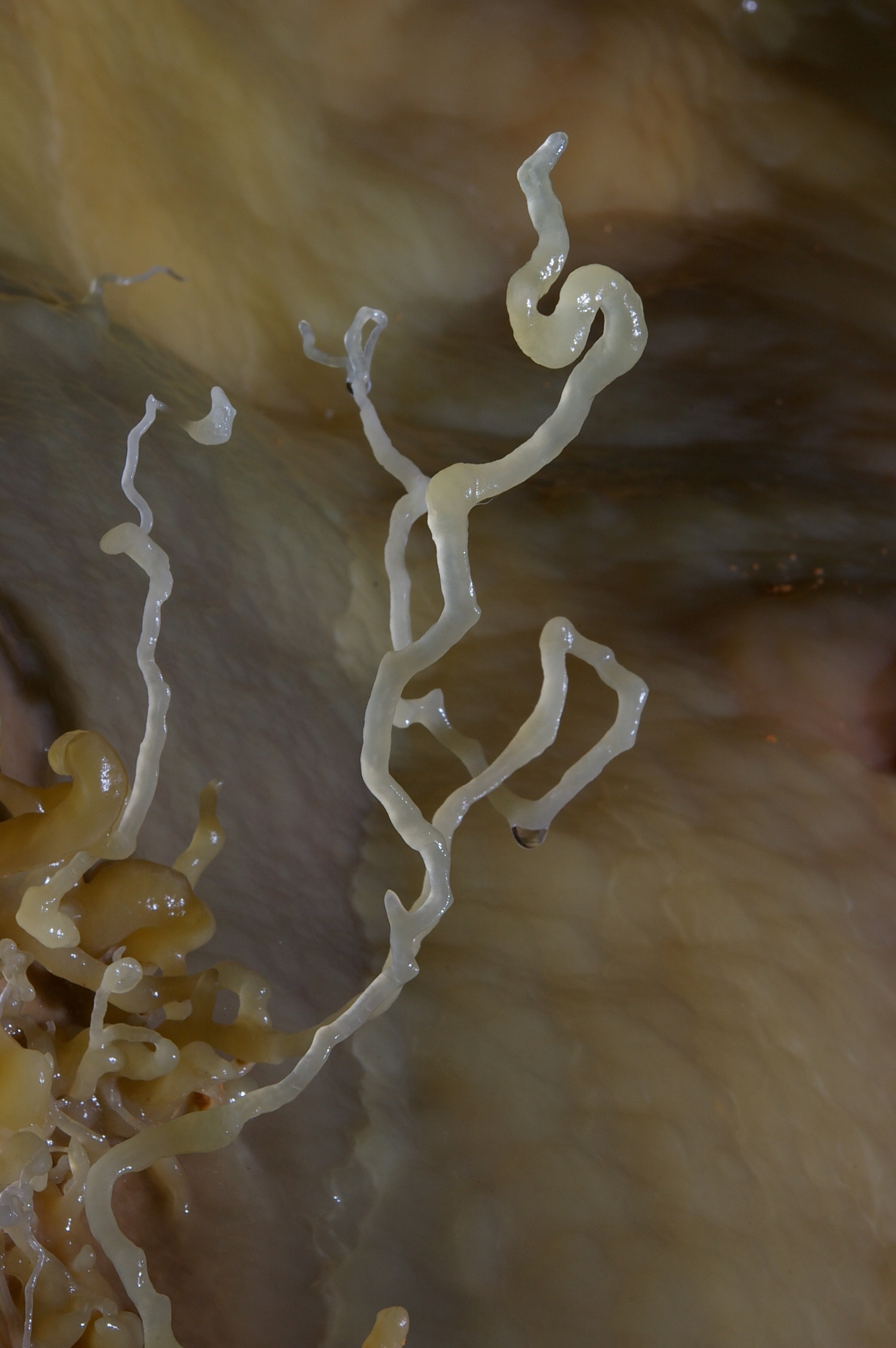 U.S. Department of the InteriorBureau of Land Management
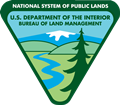 [Speaker Notes: What do you know about Bloomington Cave?]
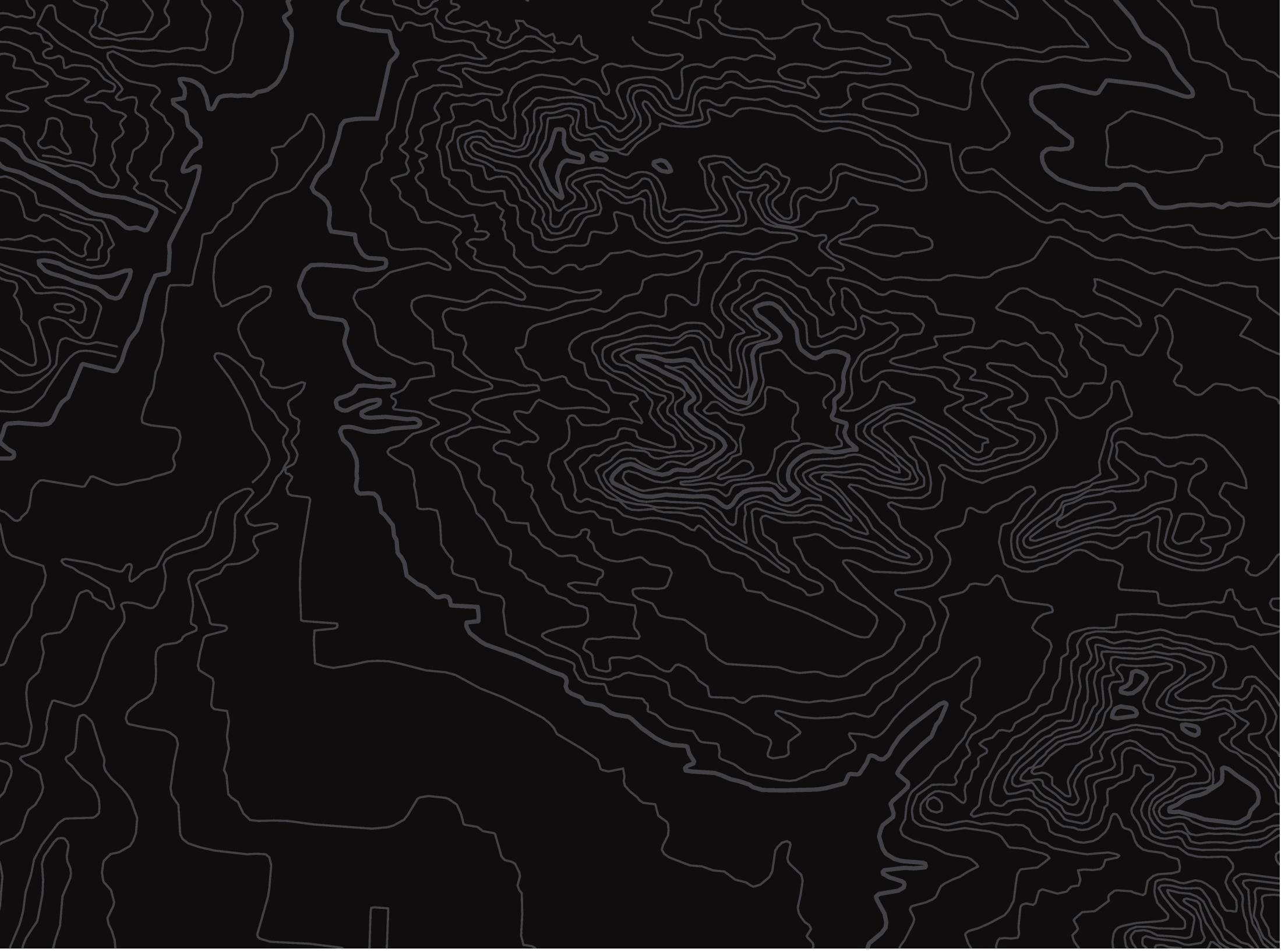 U.S. Department of the InteriorBureau of Land Management
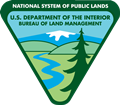 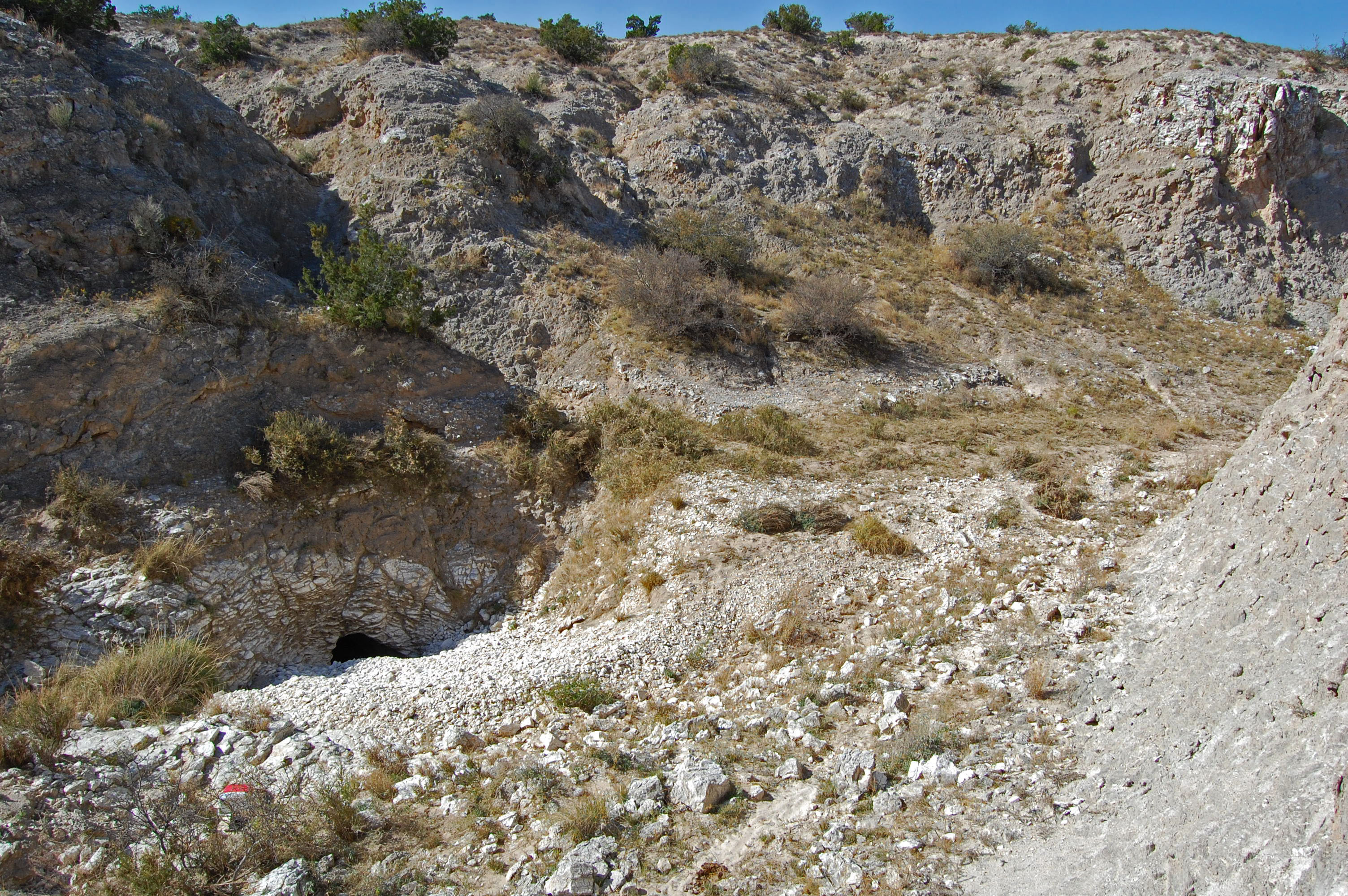 [Speaker Notes: What do you know about Bloomington Cave?]
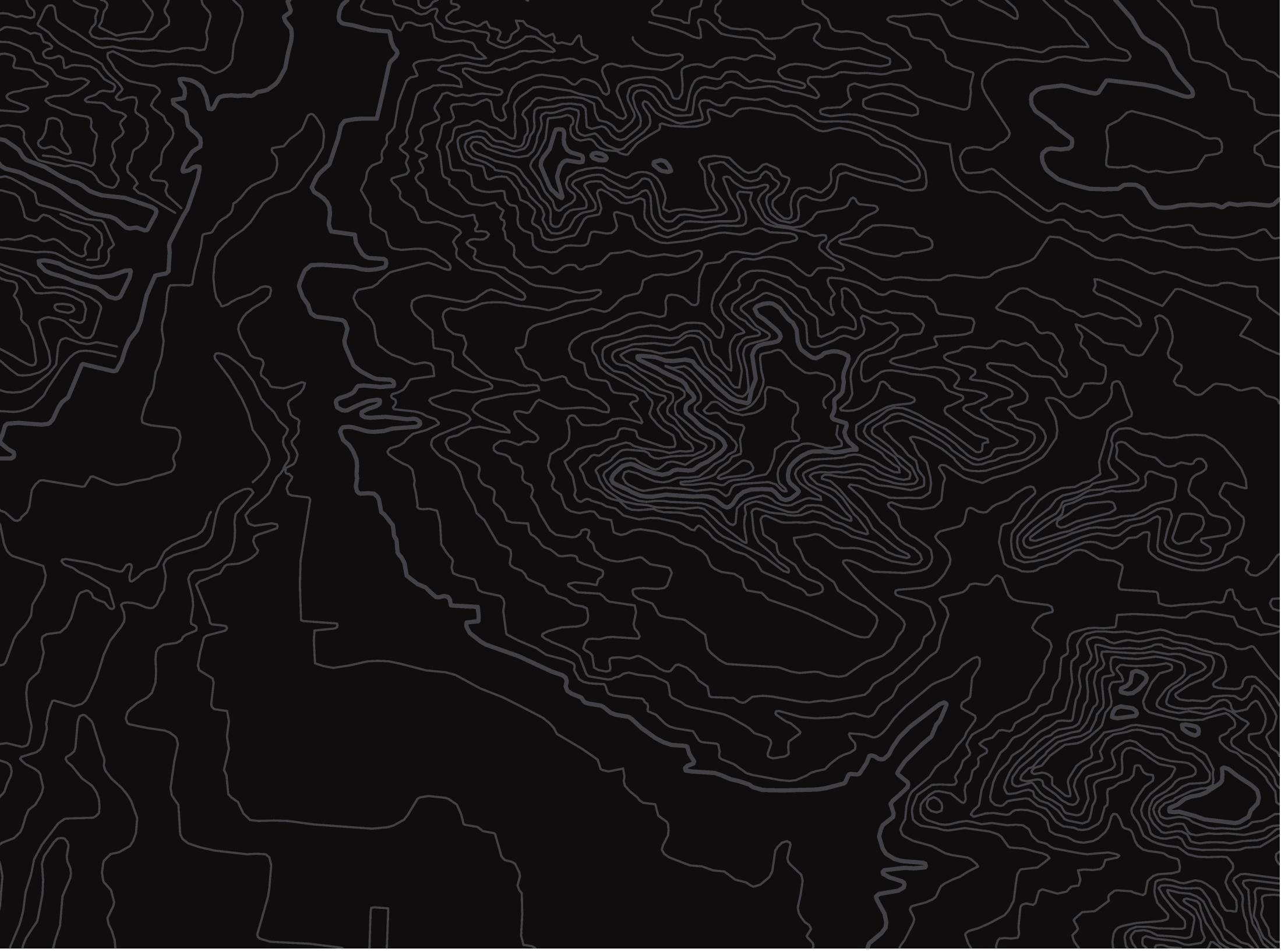 U.S. Department of the InteriorBureau of Land Management
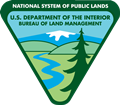 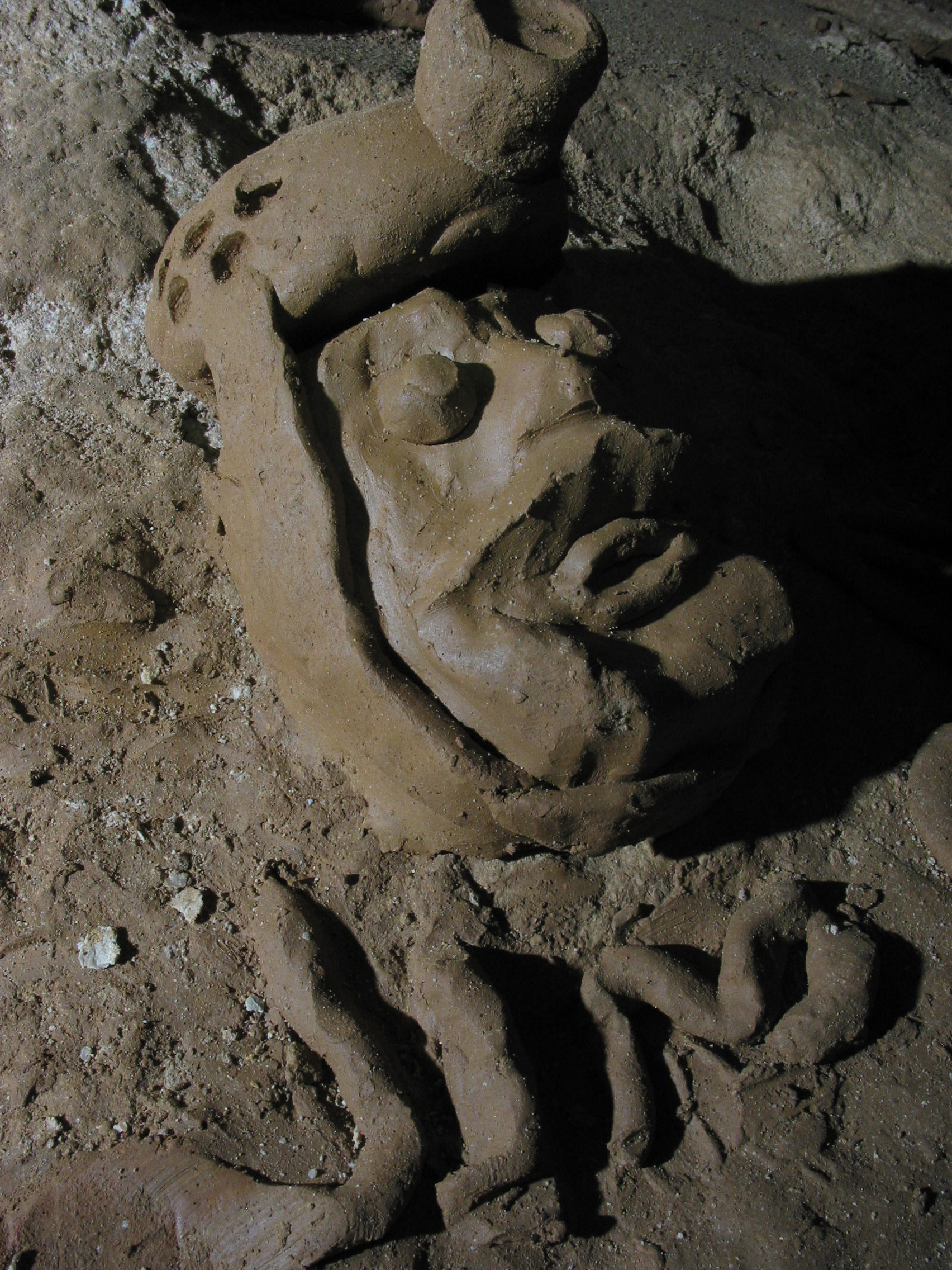 [Speaker Notes: What do you know about Bloomington Cave?]
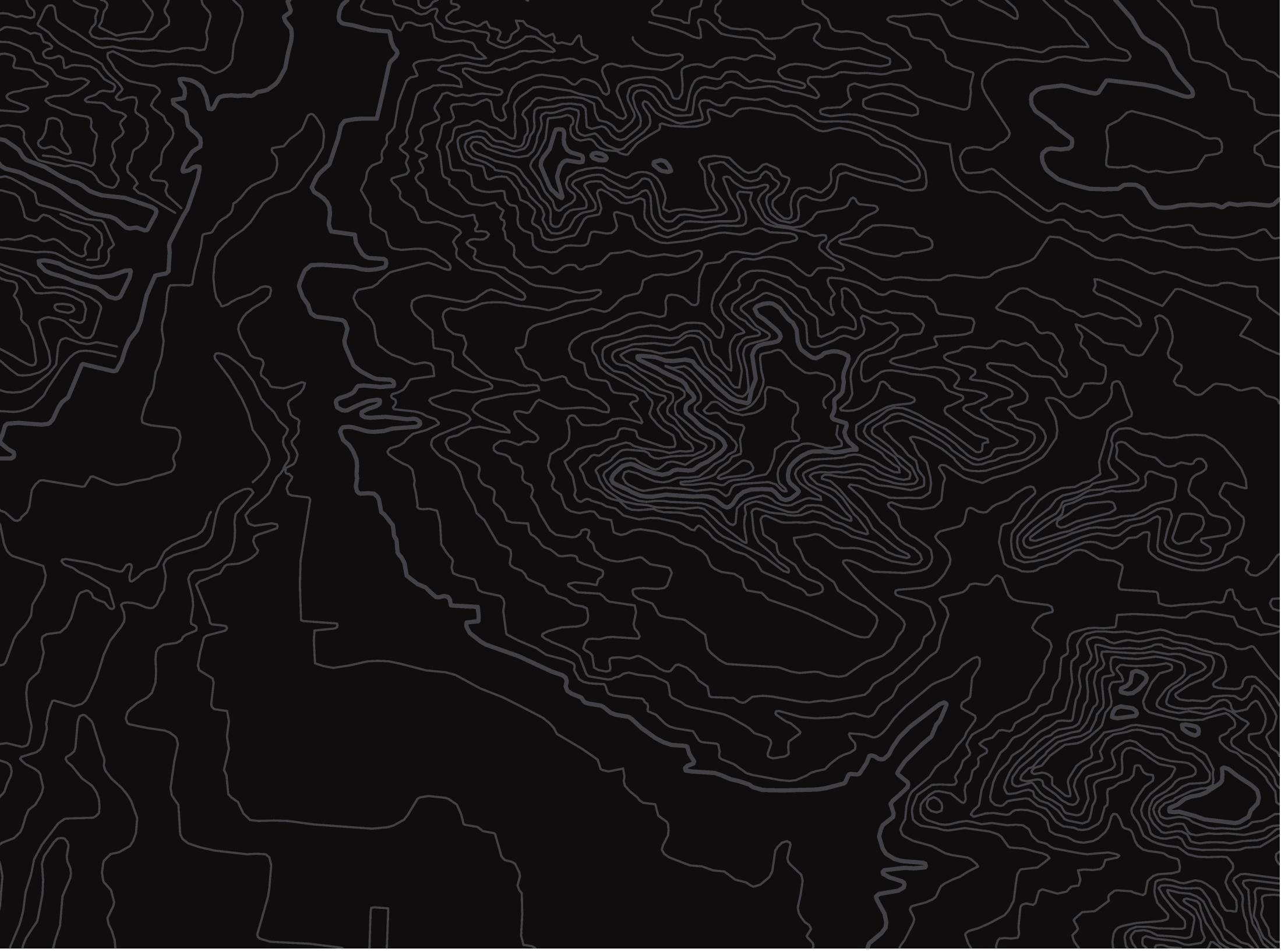 U.S. Department of the InteriorBureau of Land Management
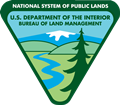 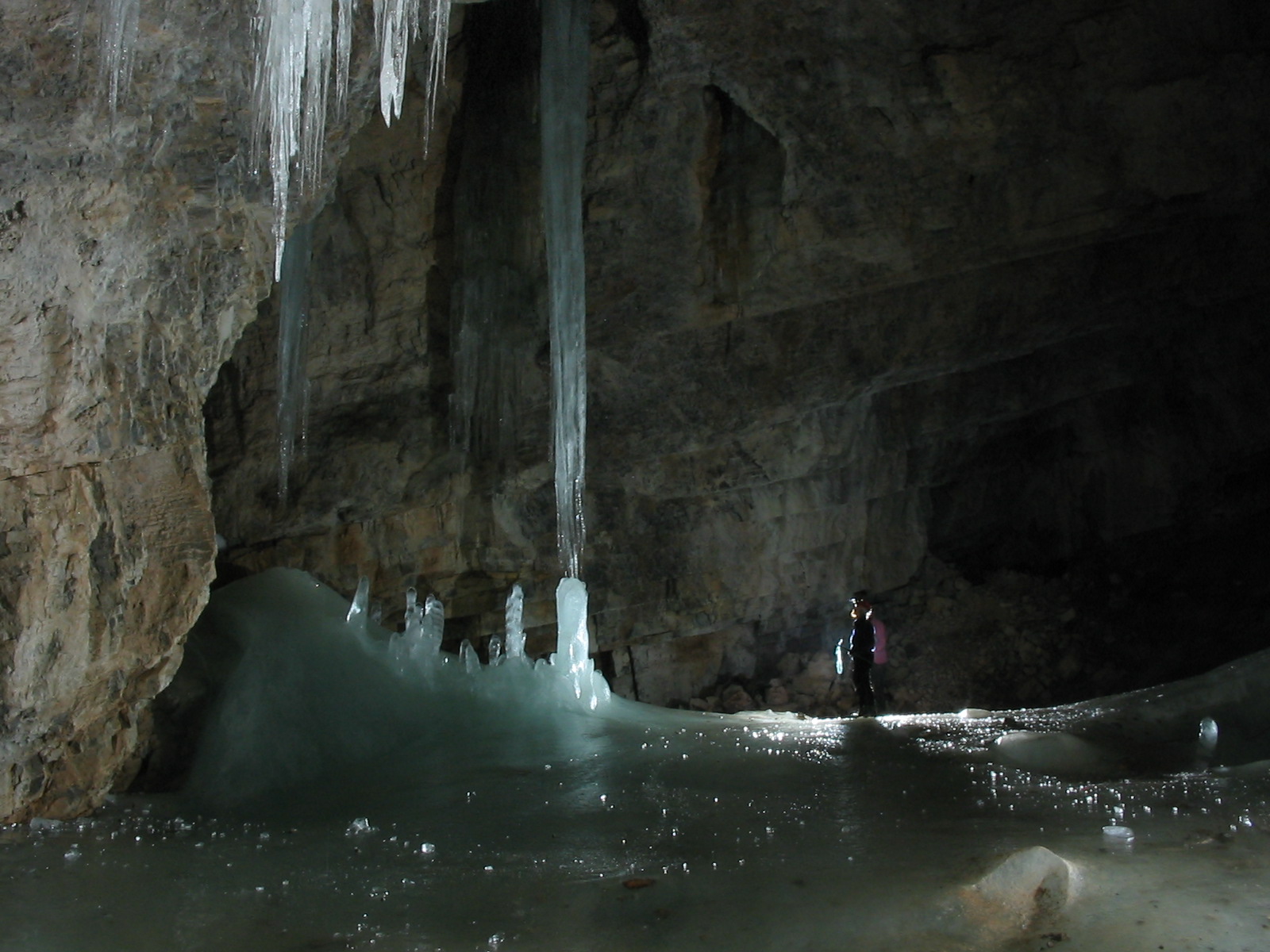 [Speaker Notes: What do you know about Bloomington Cave?]
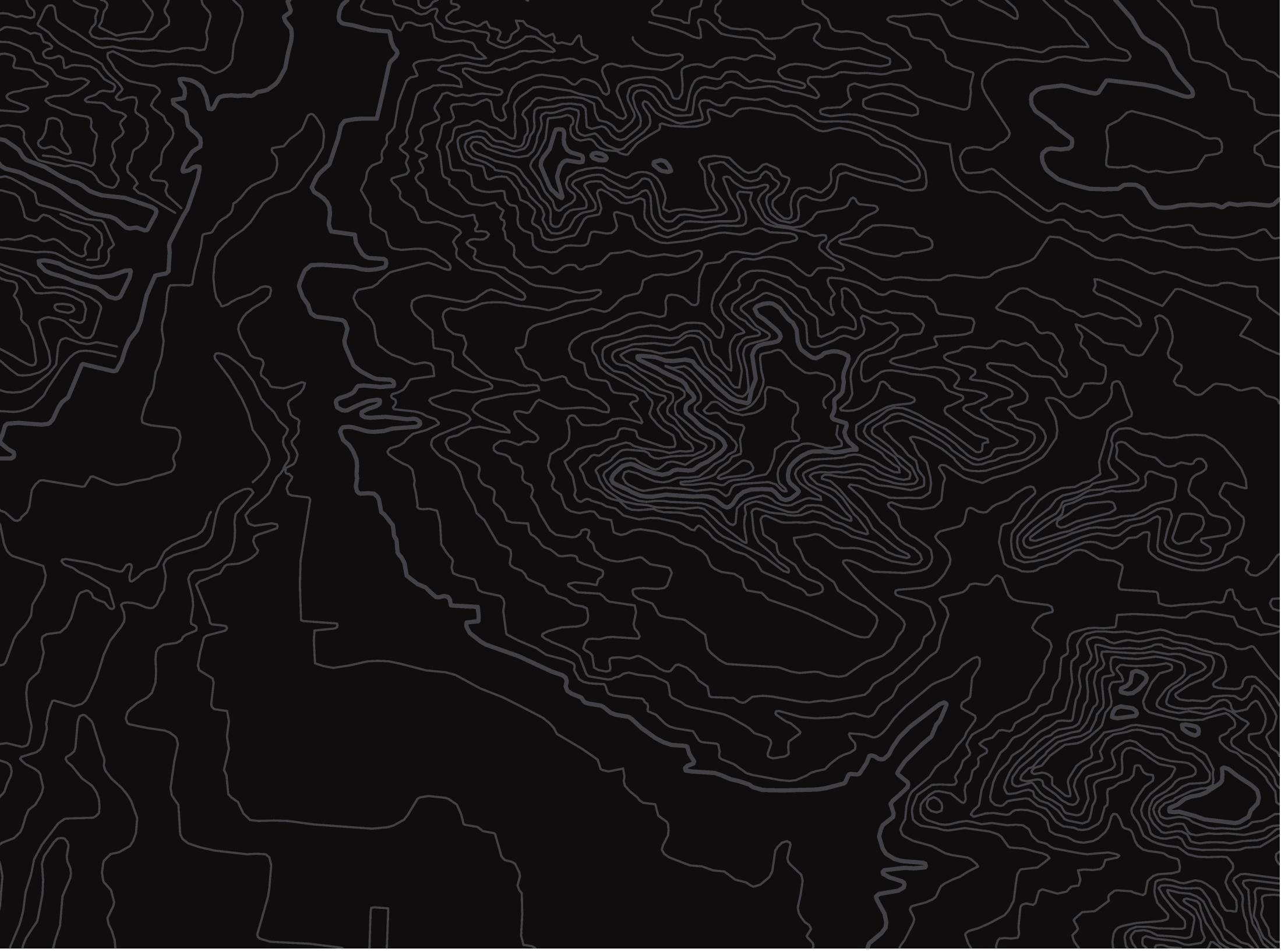 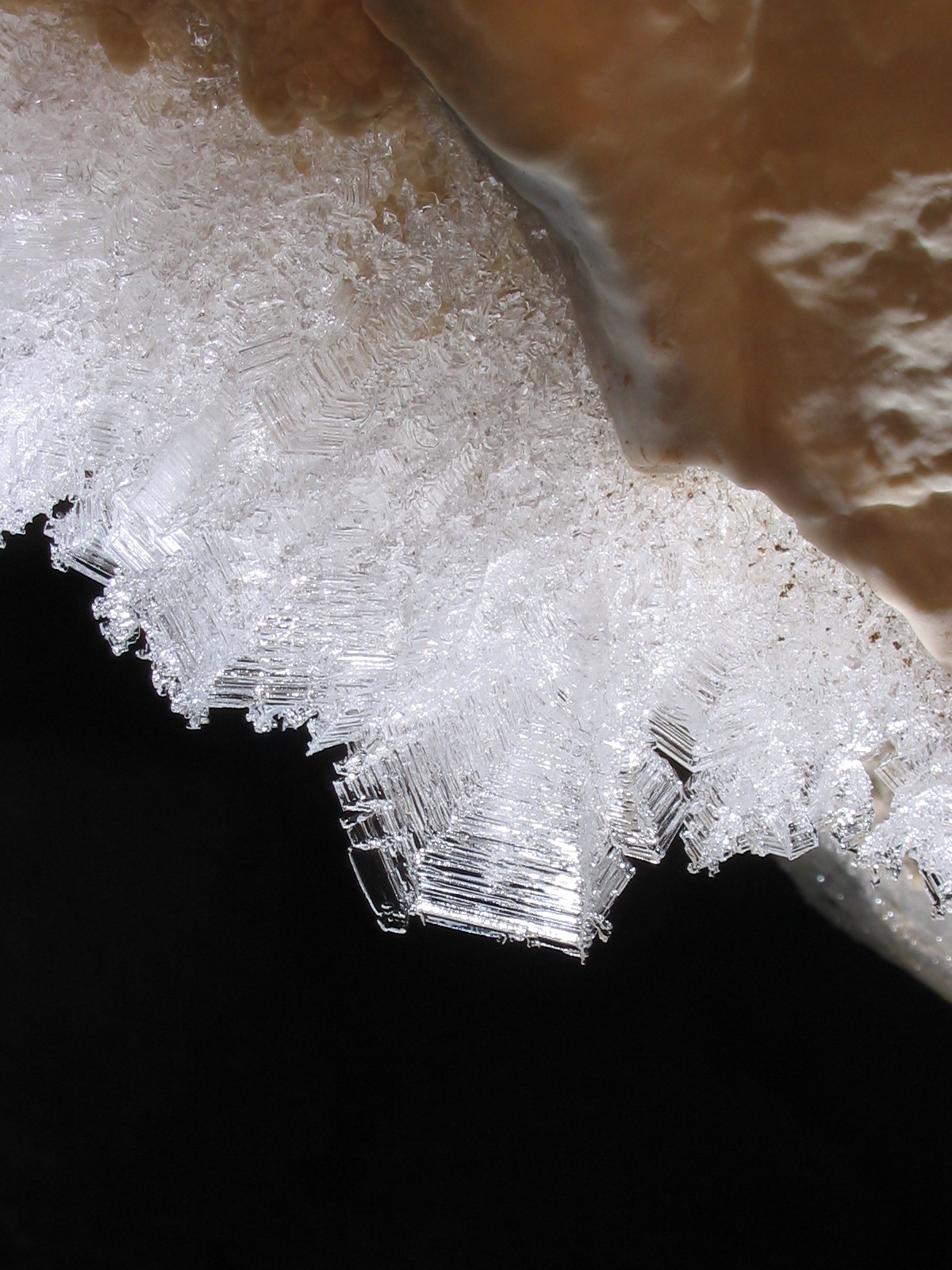 U.S. Department of the InteriorBureau of Land Management
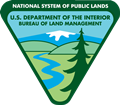 [Speaker Notes: What do you know about Bloomington Cave?]
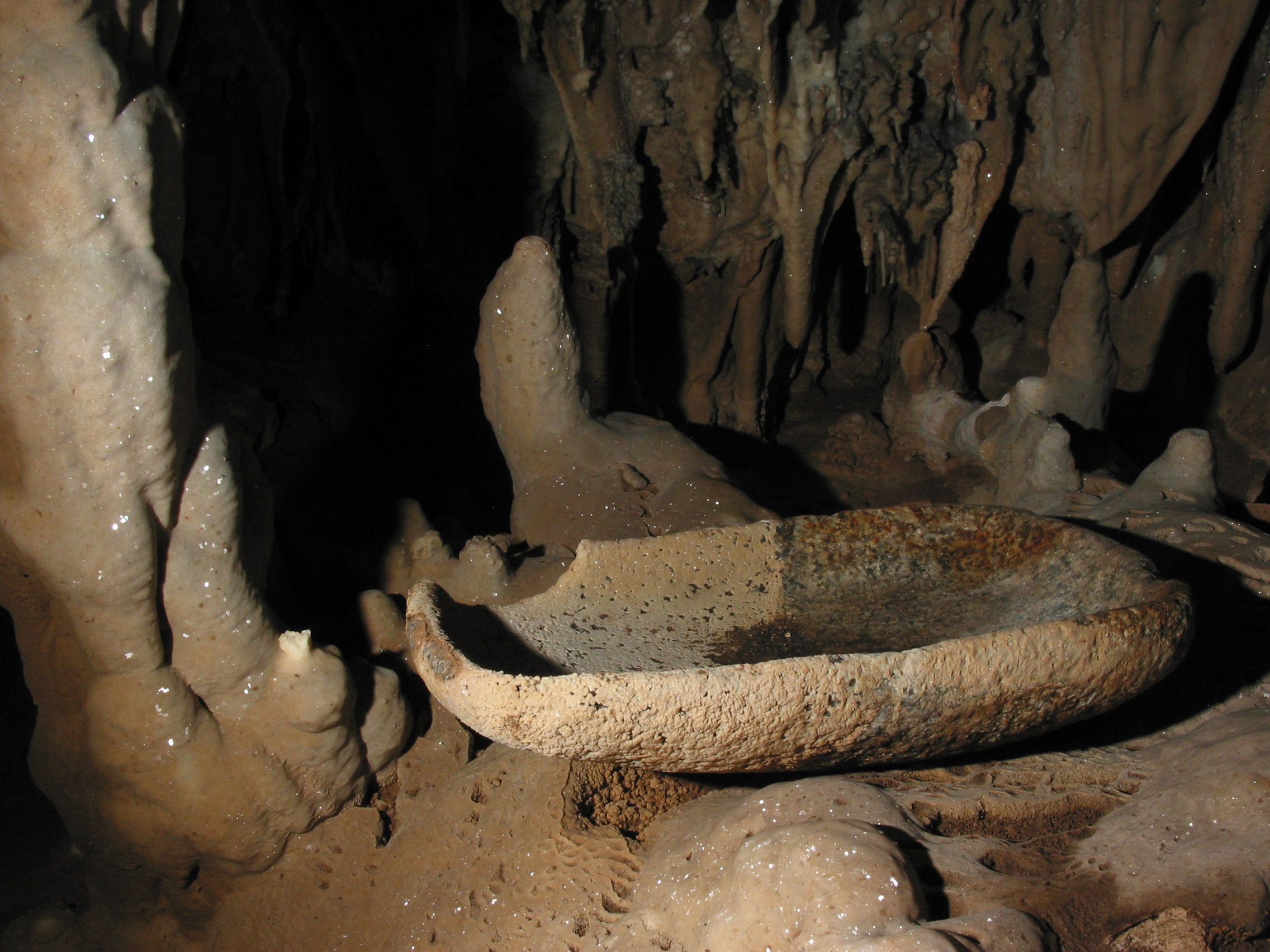 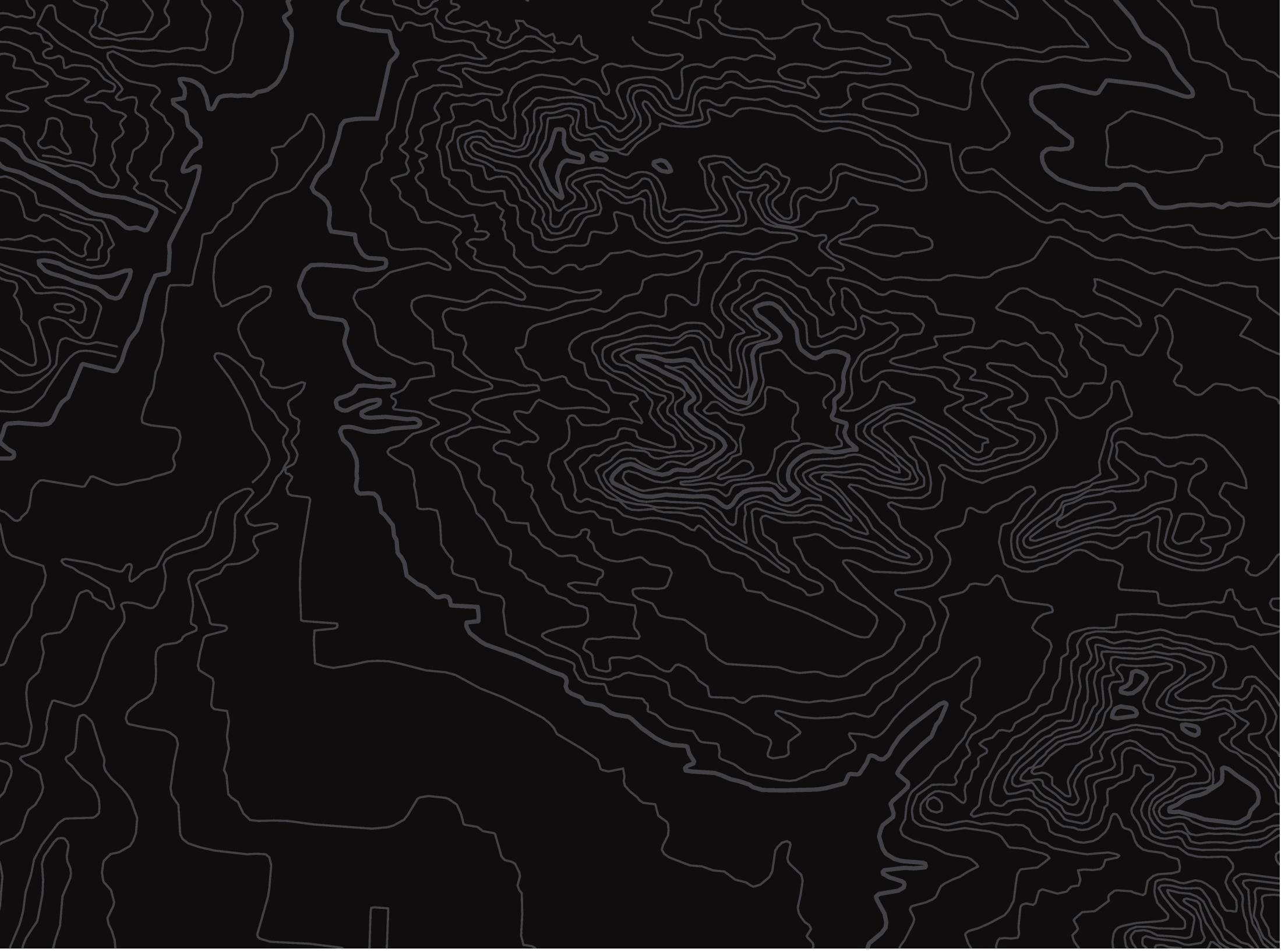 U.S. Department of the InteriorBureau of Land Management
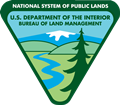 [Speaker Notes: What do you know about Bloomington Cave?]
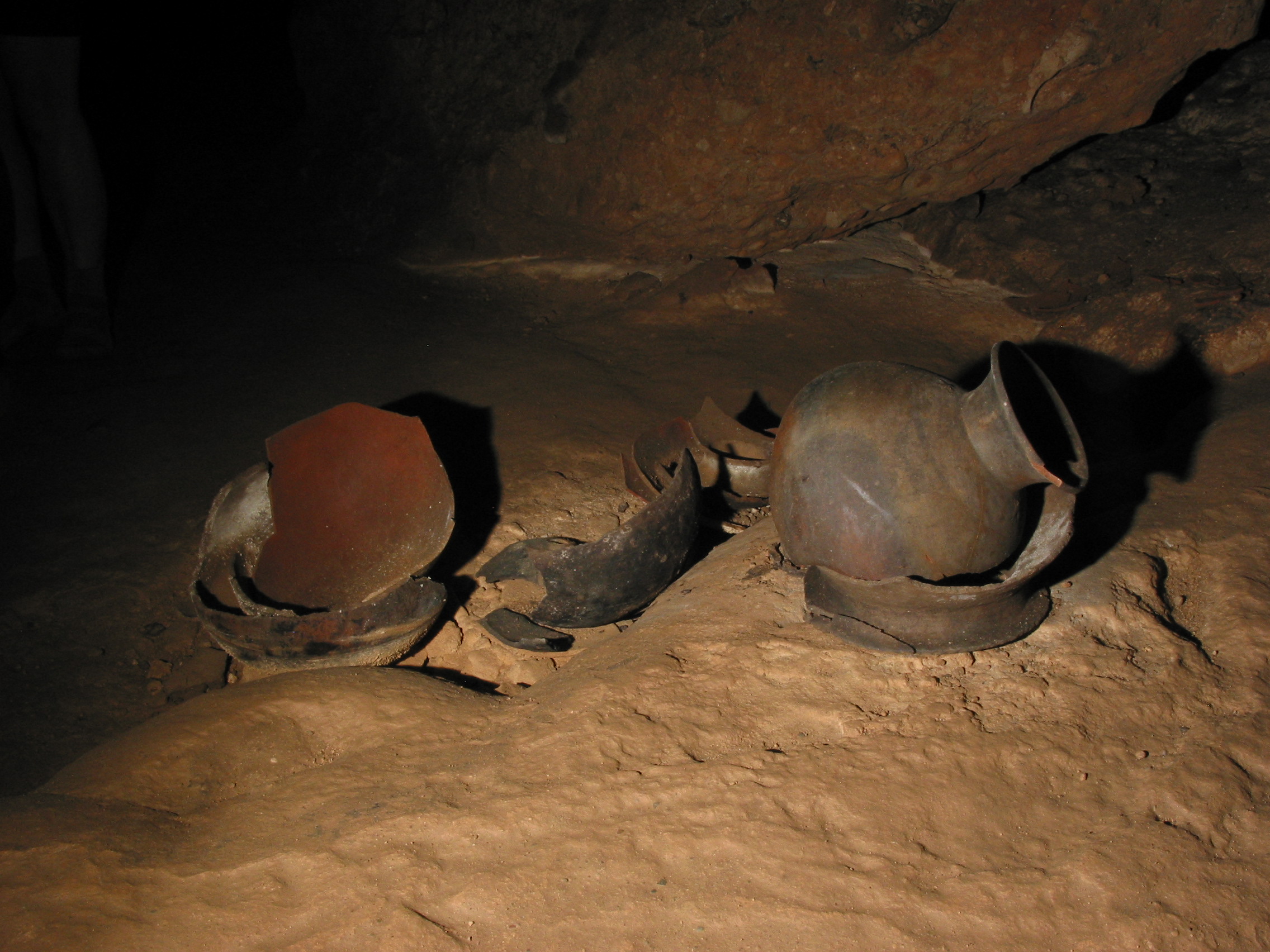 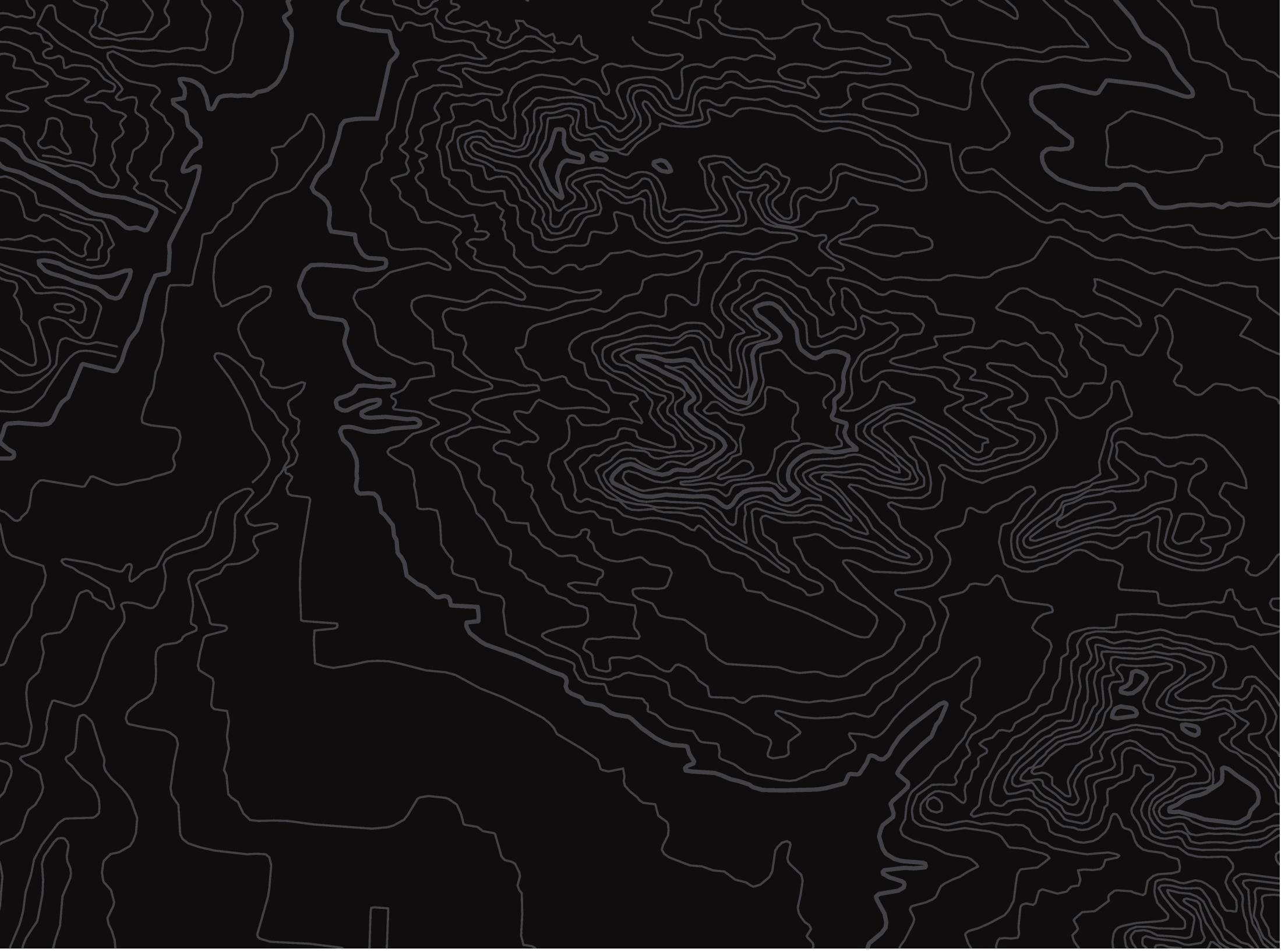 U.S. Department of the InteriorBureau of Land Management
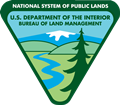 [Speaker Notes: What do you know about Bloomington Cave?]
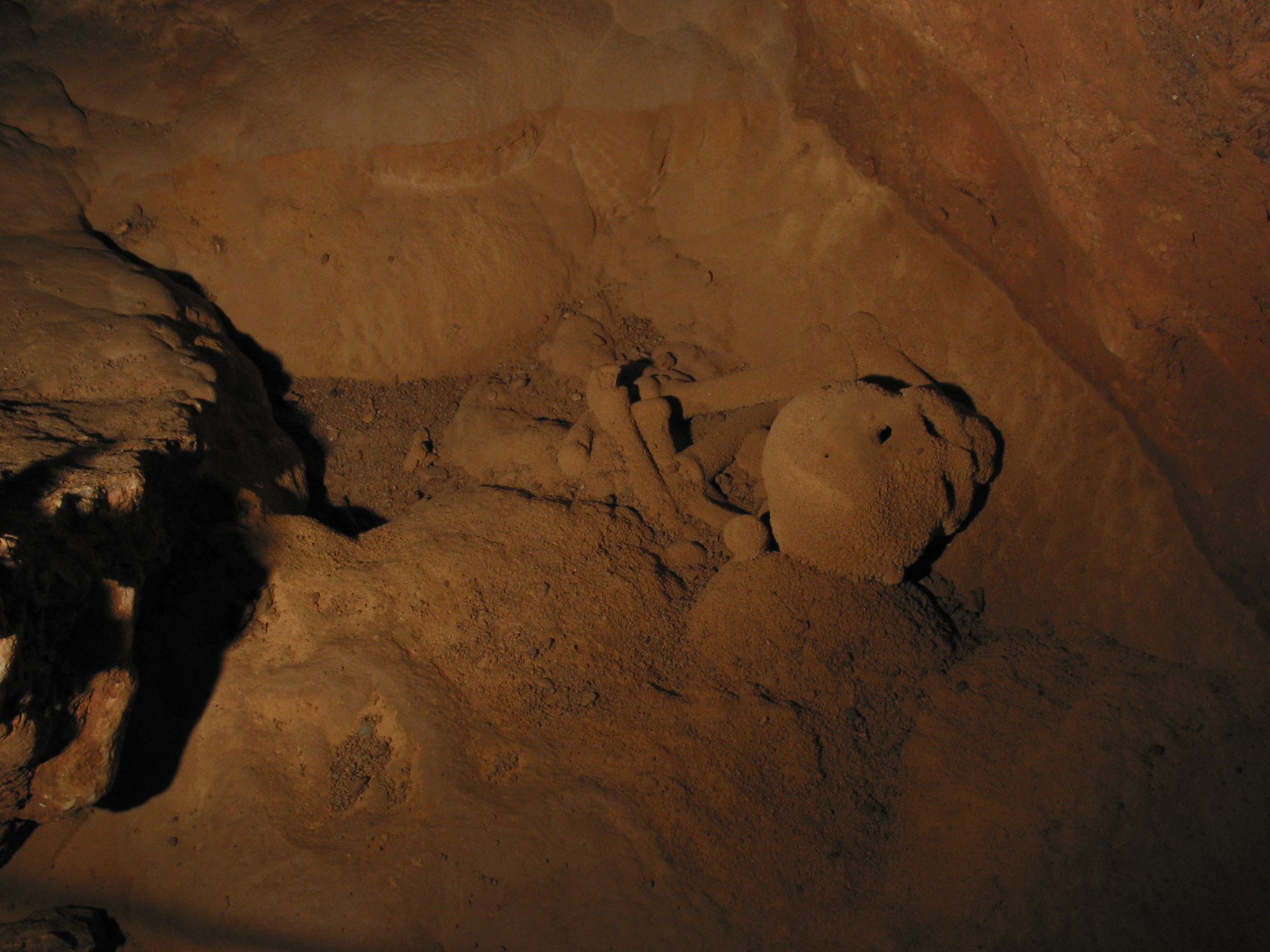 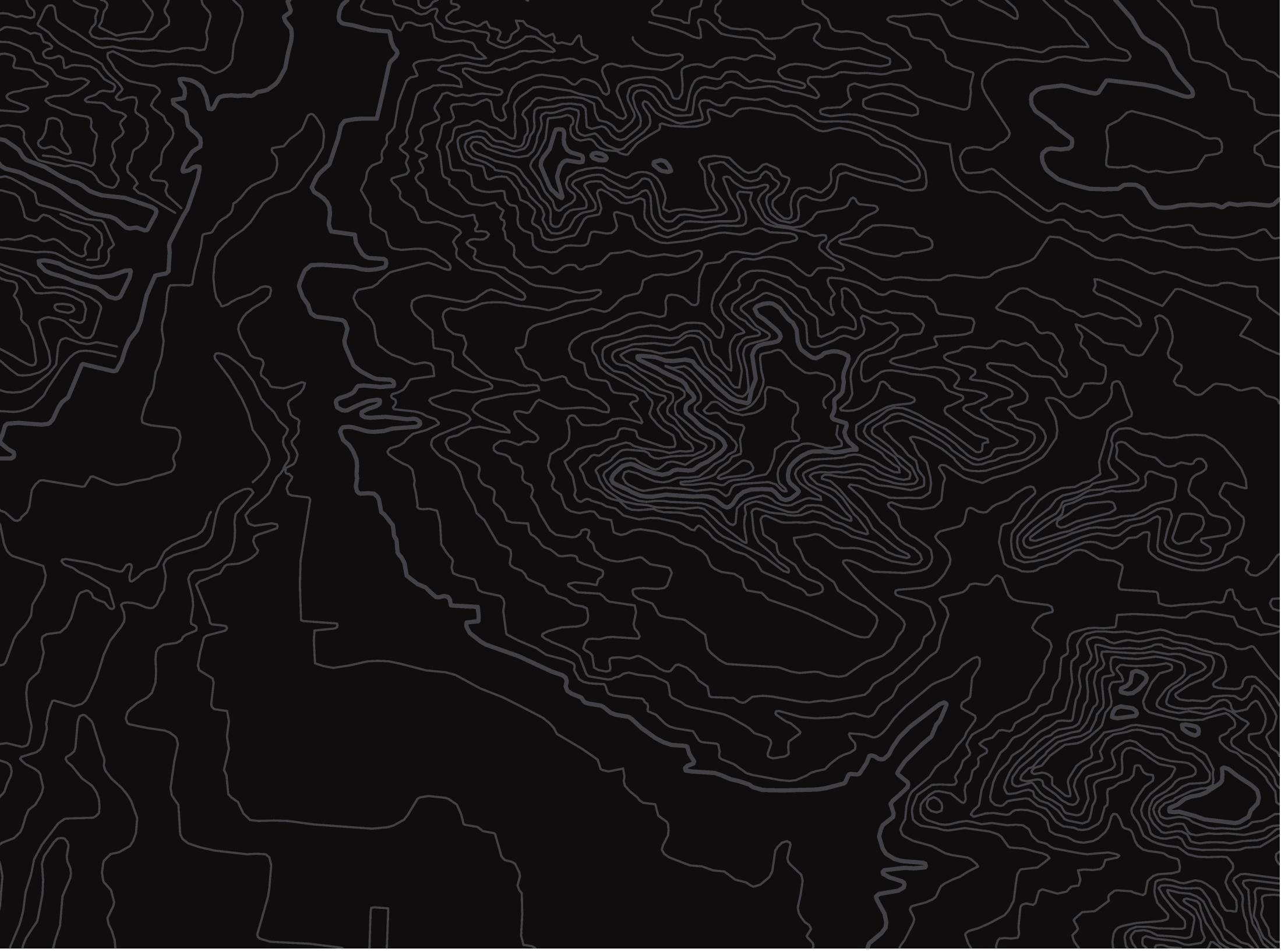 U.S. Department of the InteriorBureau of Land Management
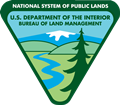 [Speaker Notes: What do you know about Bloomington Cave?]
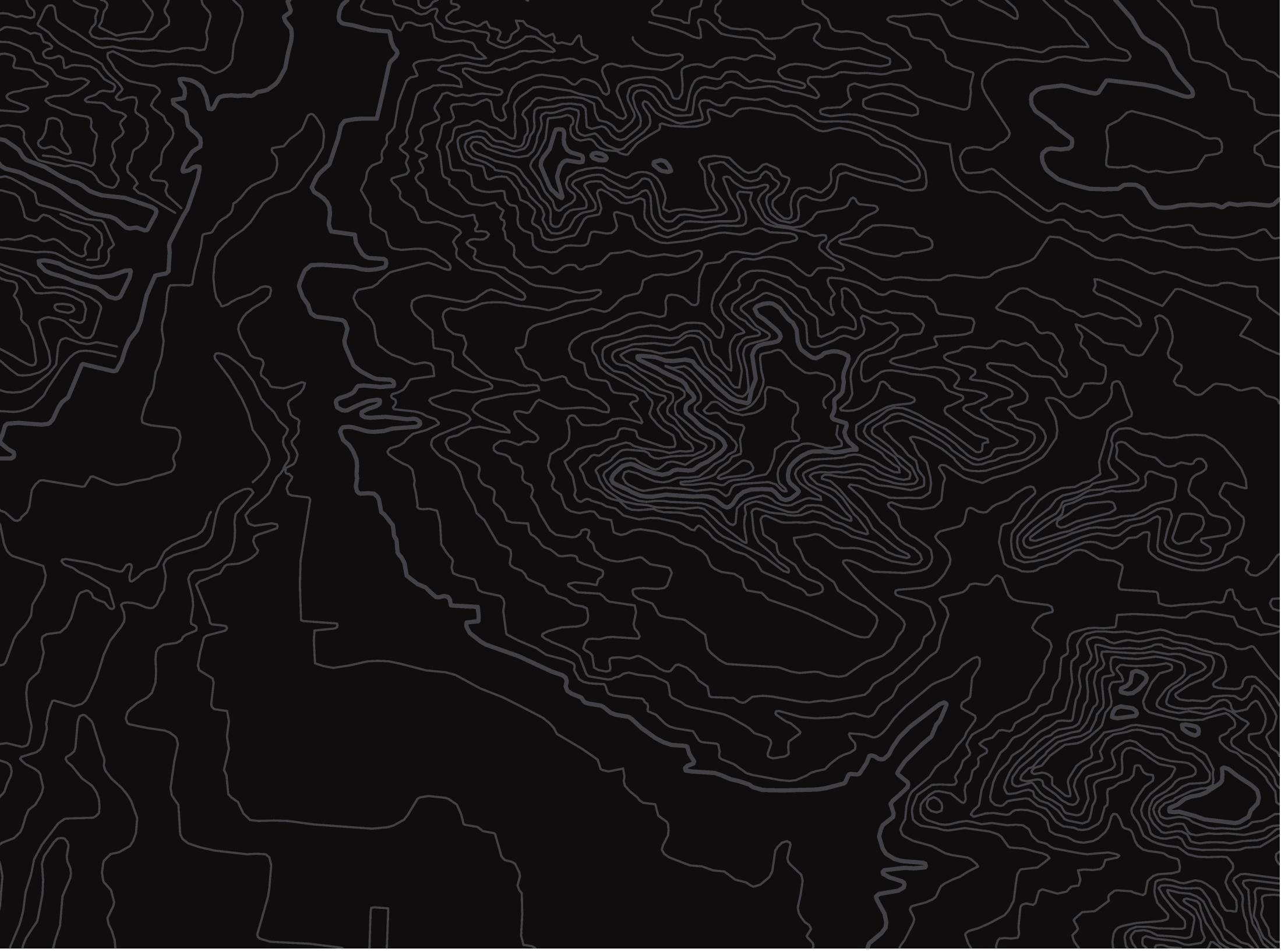 U.S. Department of the InteriorBureau of Land Management
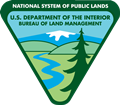 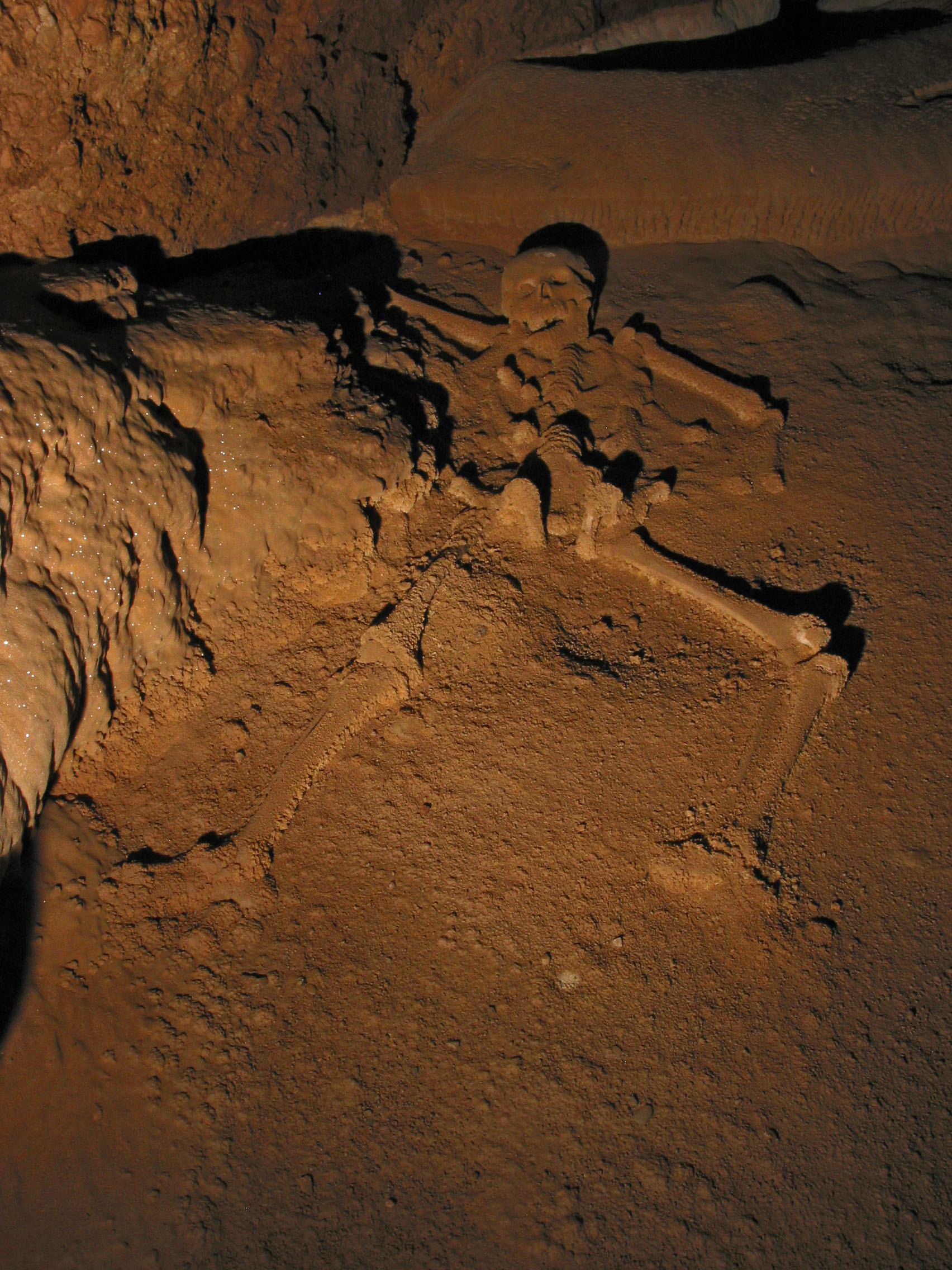 [Speaker Notes: What do you know about Bloomington Cave?]
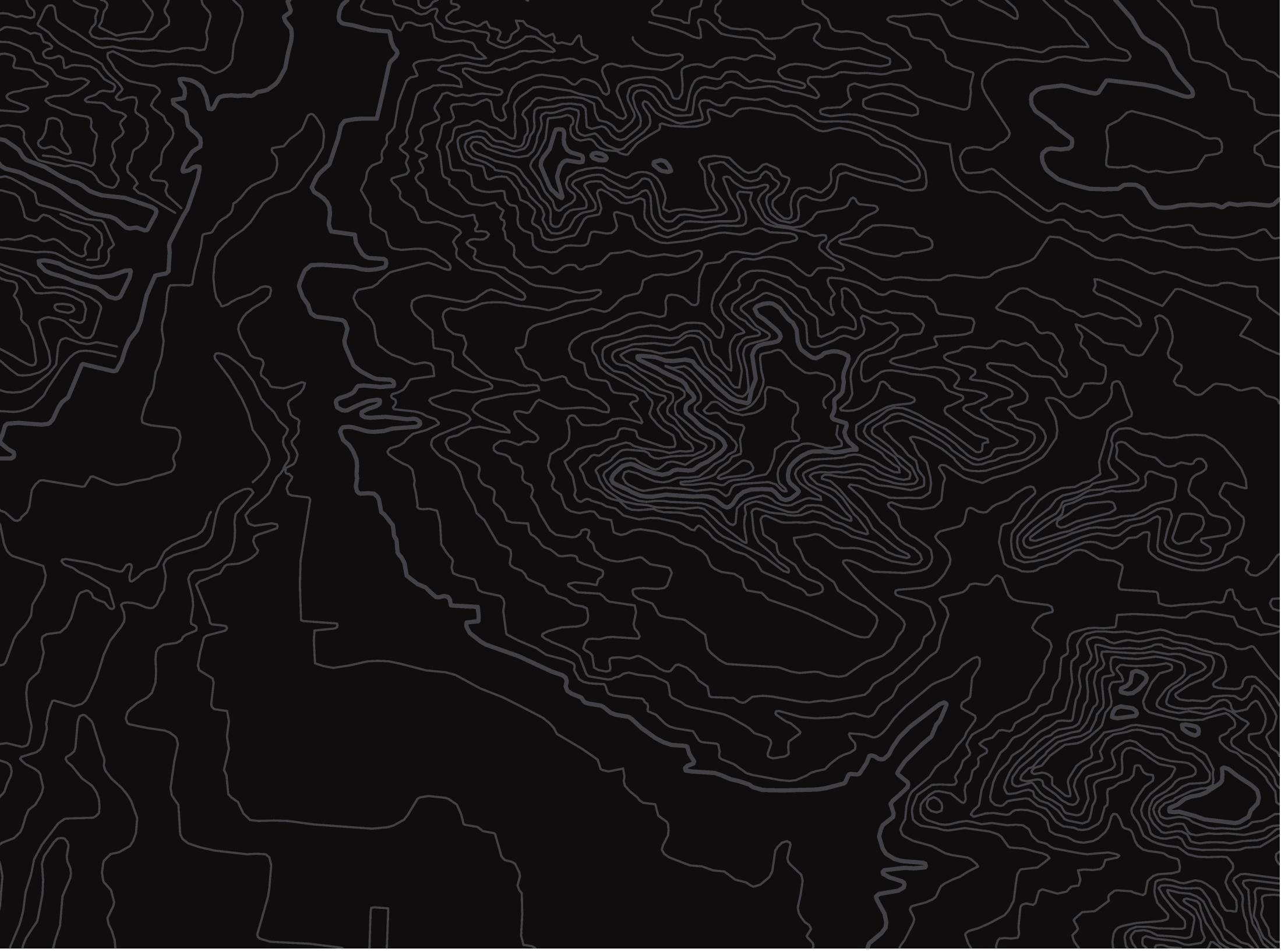 U.S. Department of the InteriorBureau of Land Management
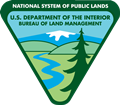 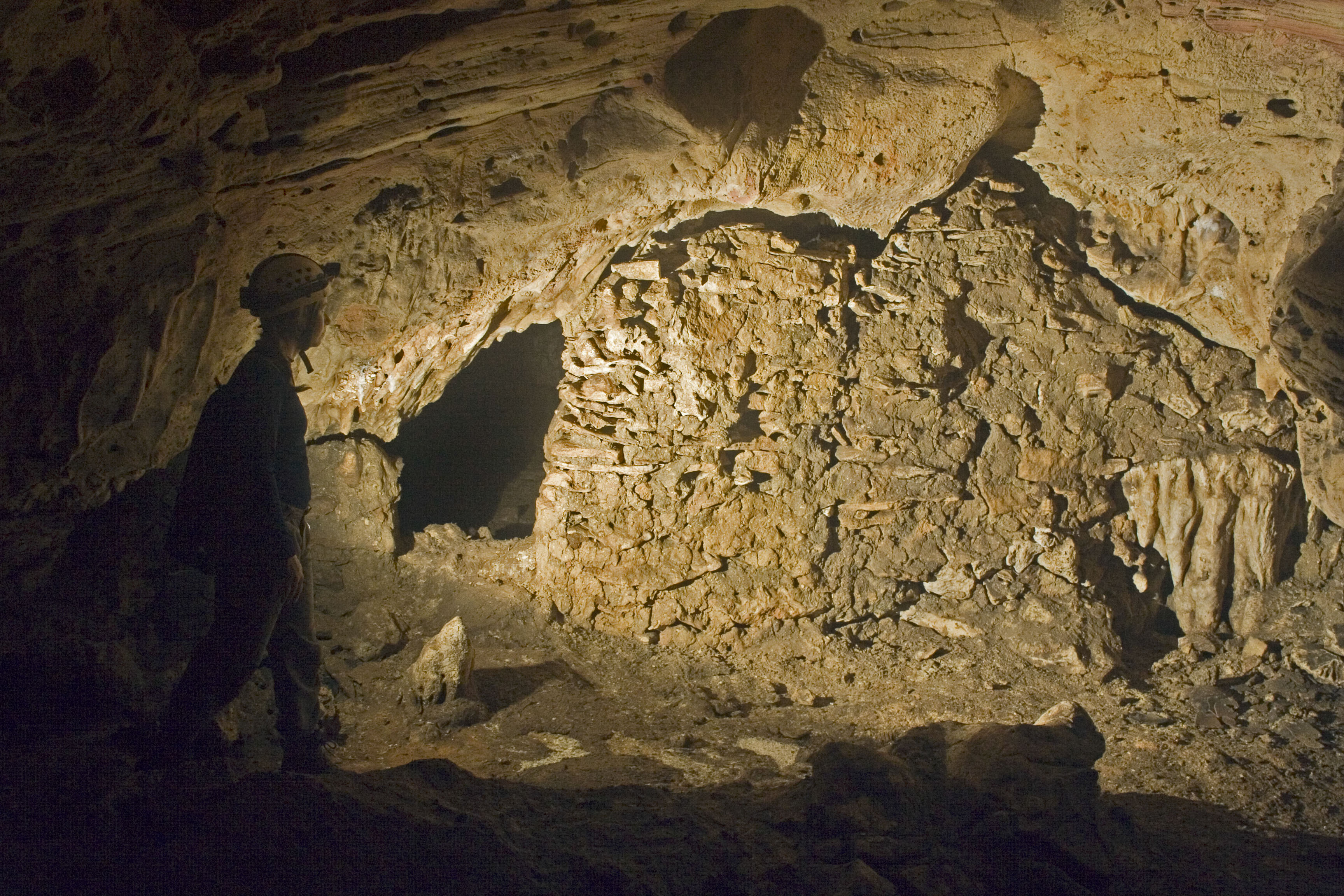 [Speaker Notes: What do you know about Bloomington Cave?]
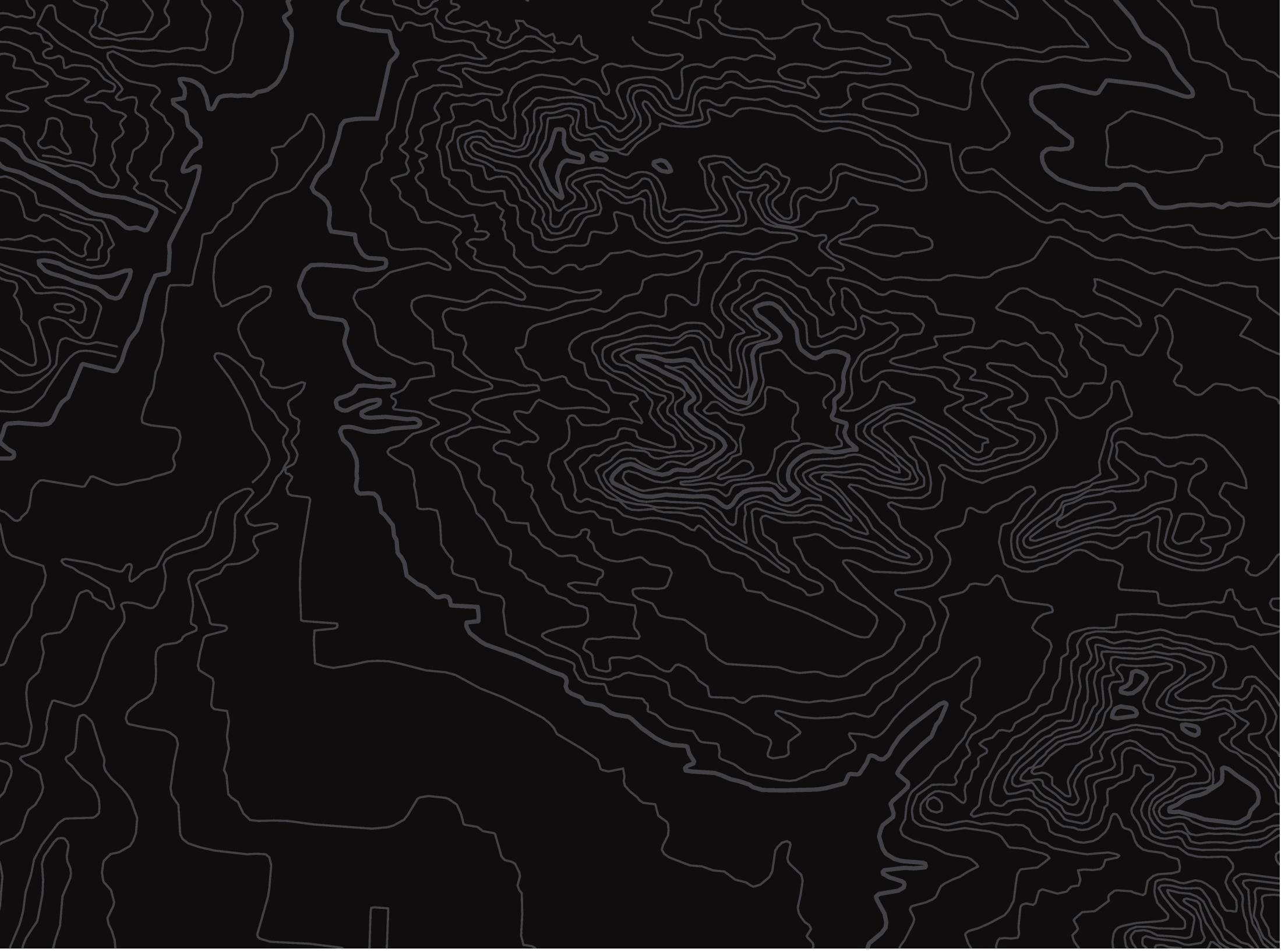 U.S. Department of the InteriorBureau of Land Management
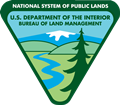 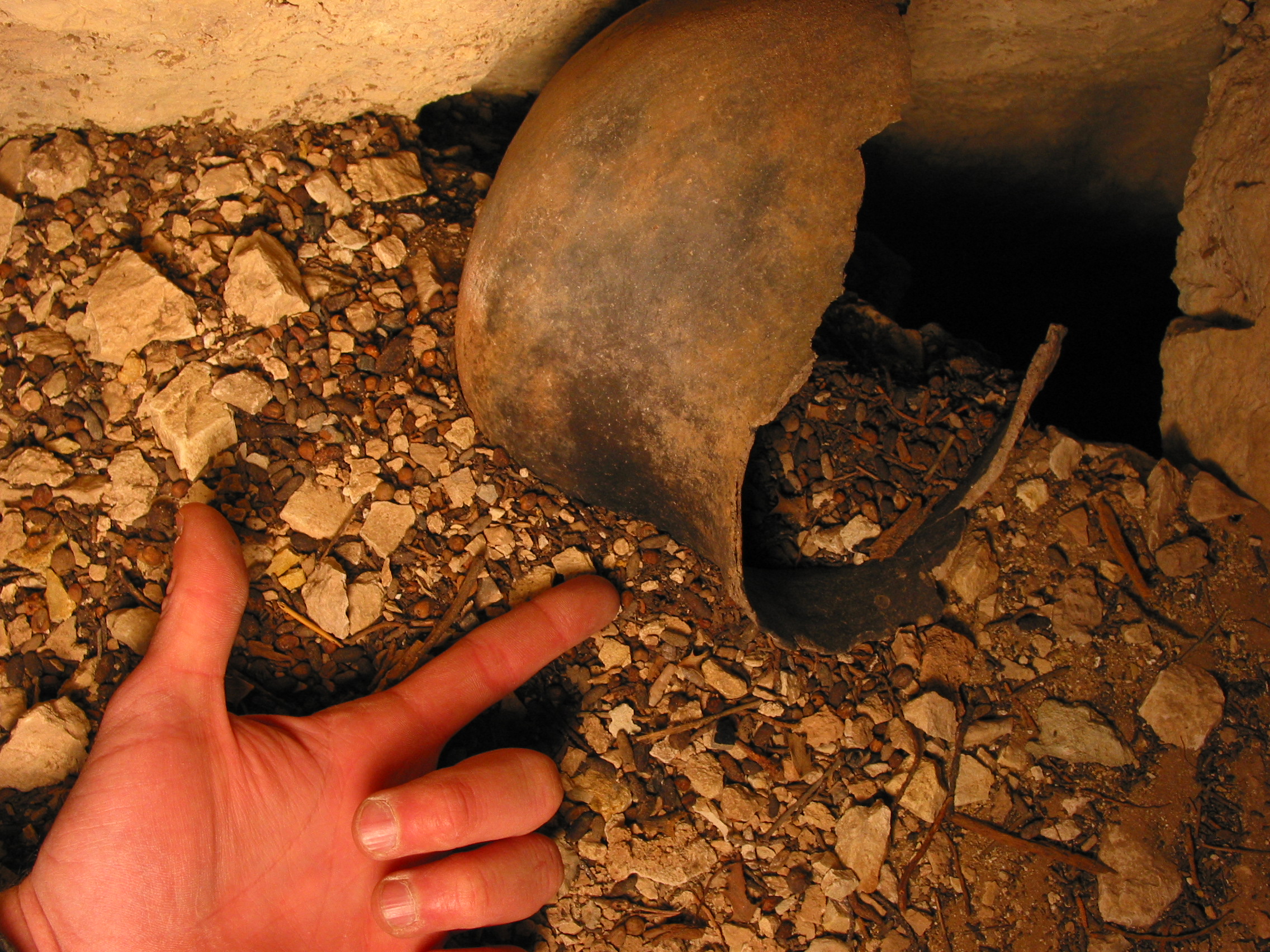 [Speaker Notes: What do you know about Bloomington Cave?]
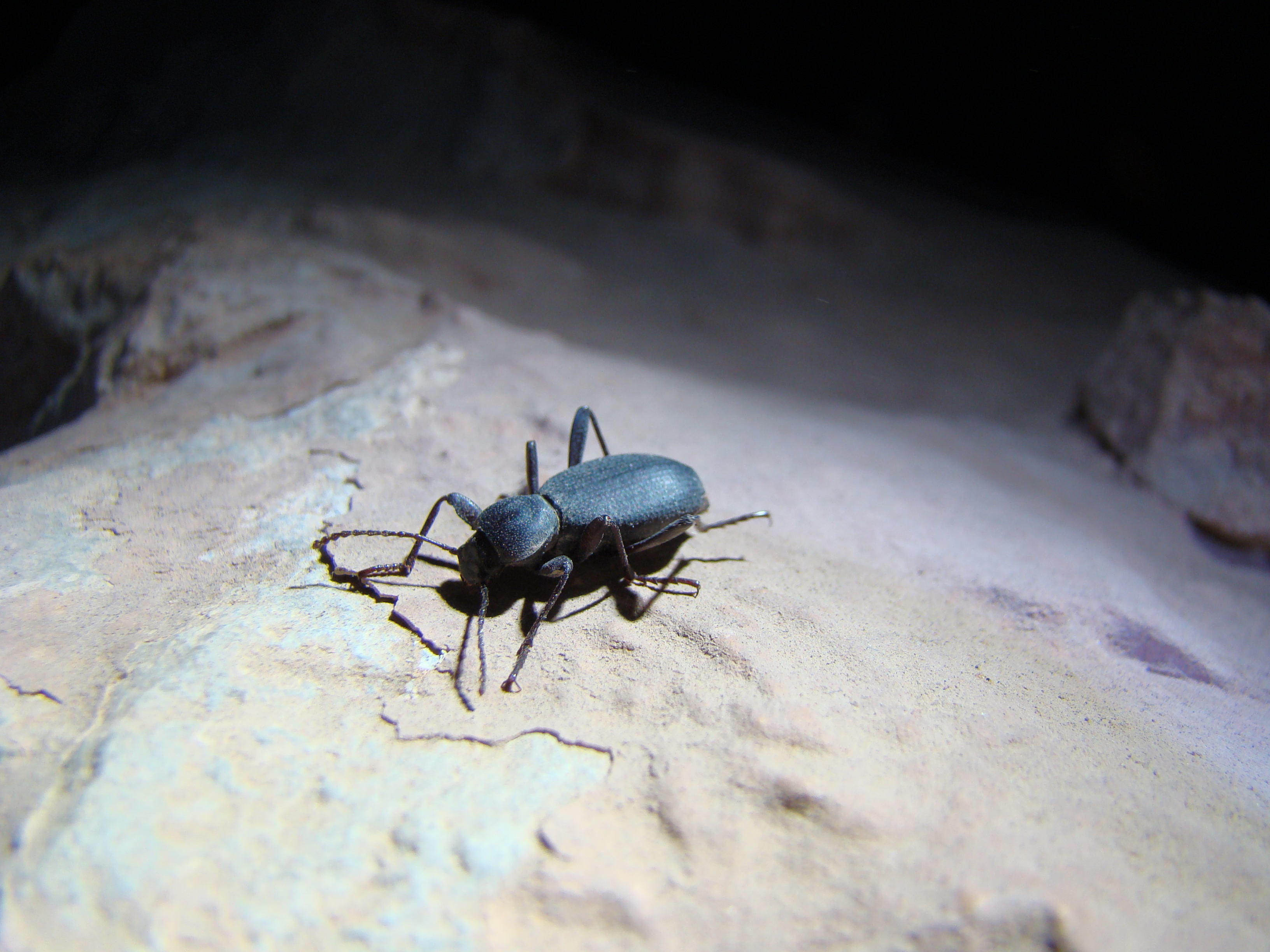 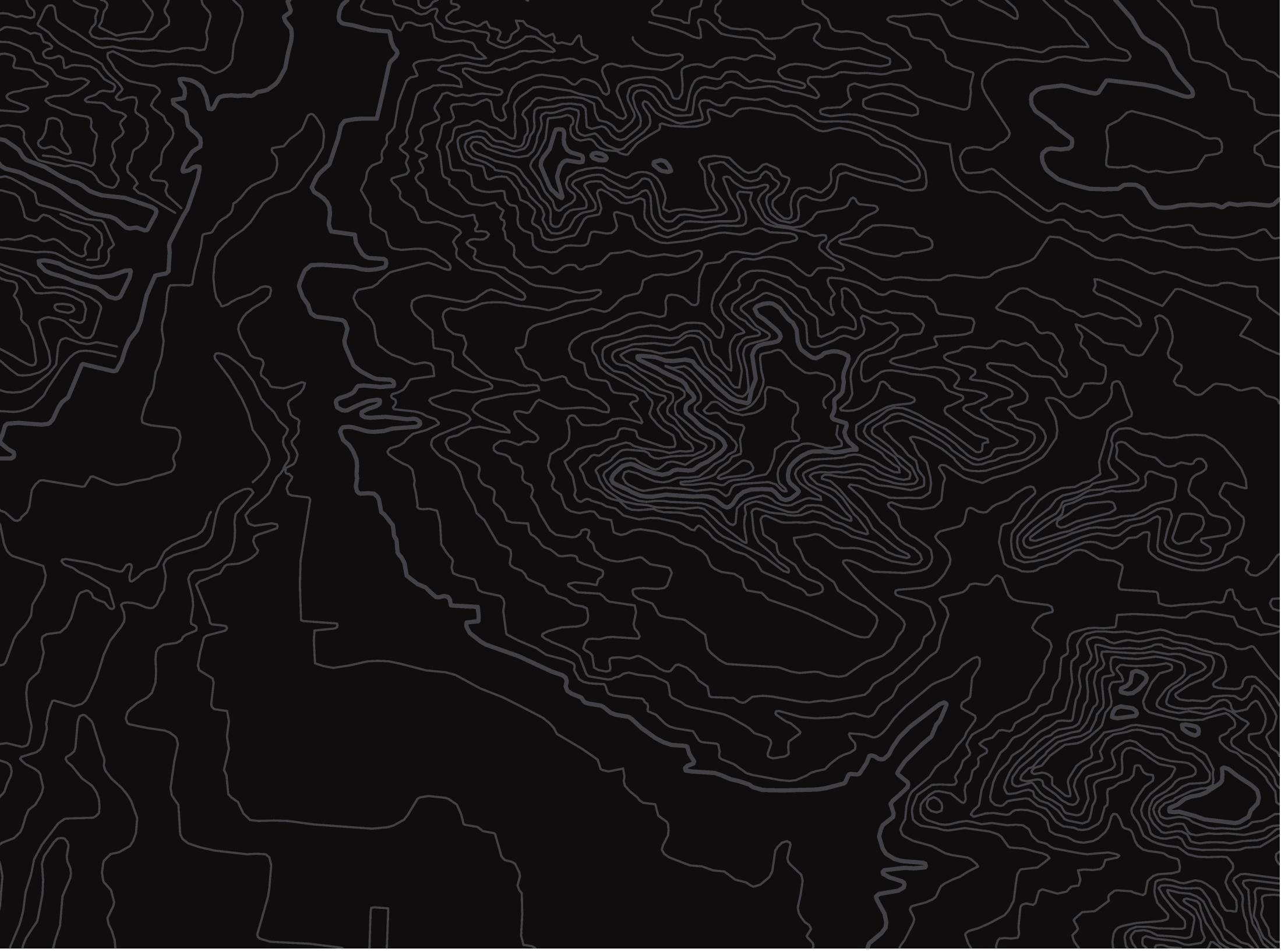 U.S. Department of the InteriorBureau of Land Management
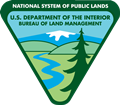 [Speaker Notes: What do you know about Bloomington Cave?]
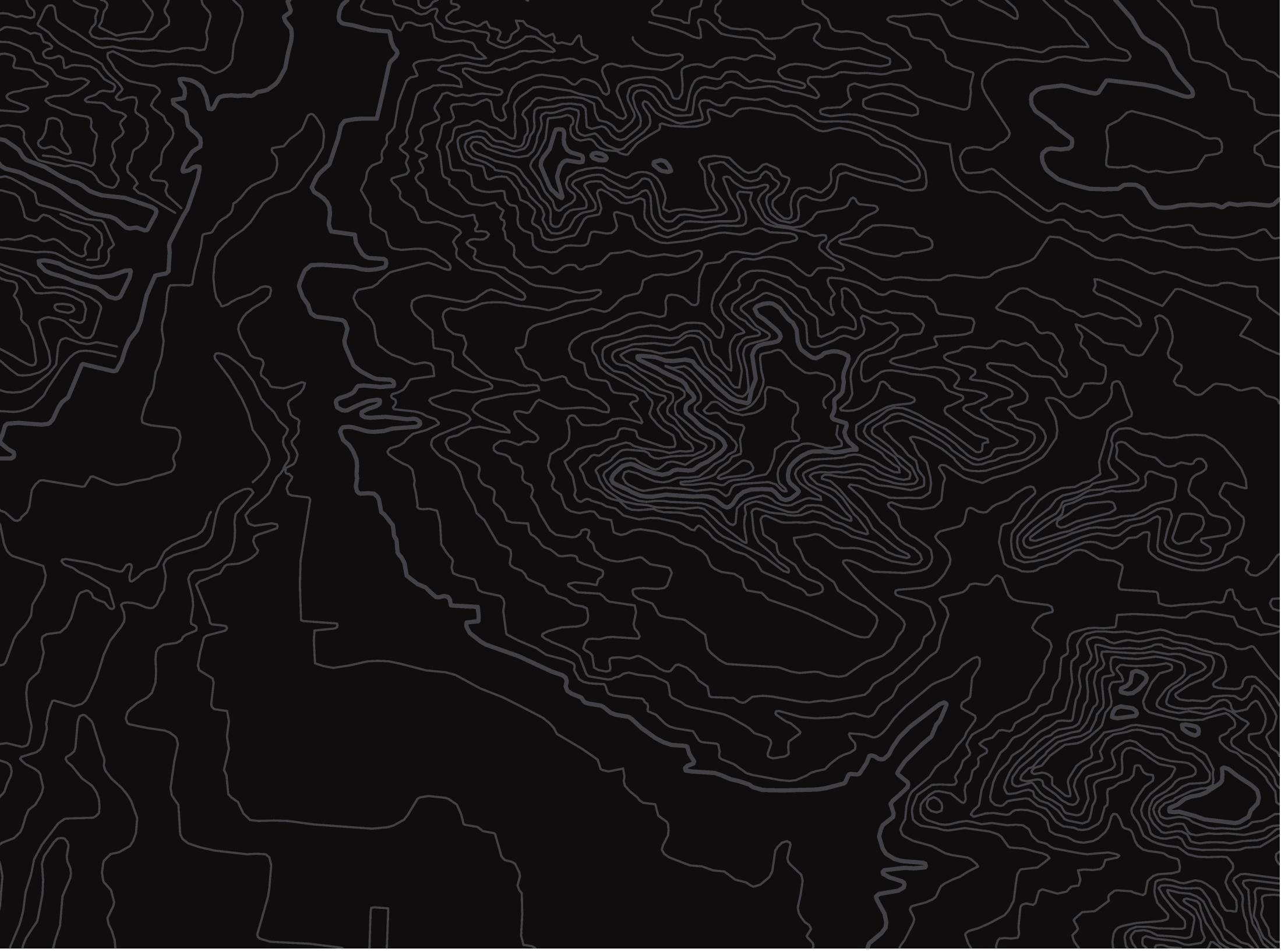 U.S. Department of the InteriorBureau of Land Management
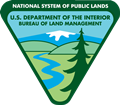 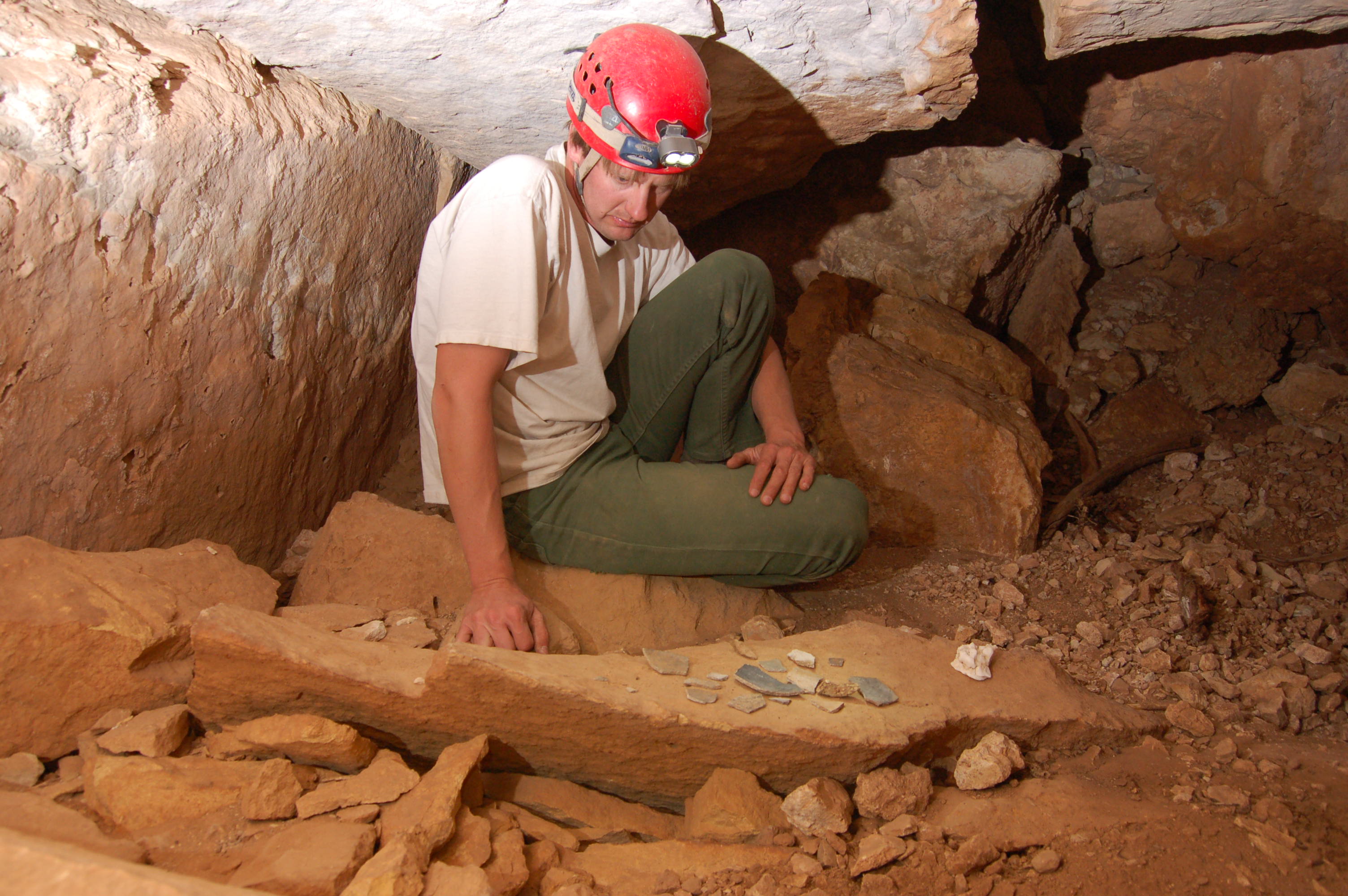 [Speaker Notes: What do you know about Bloomington Cave?]
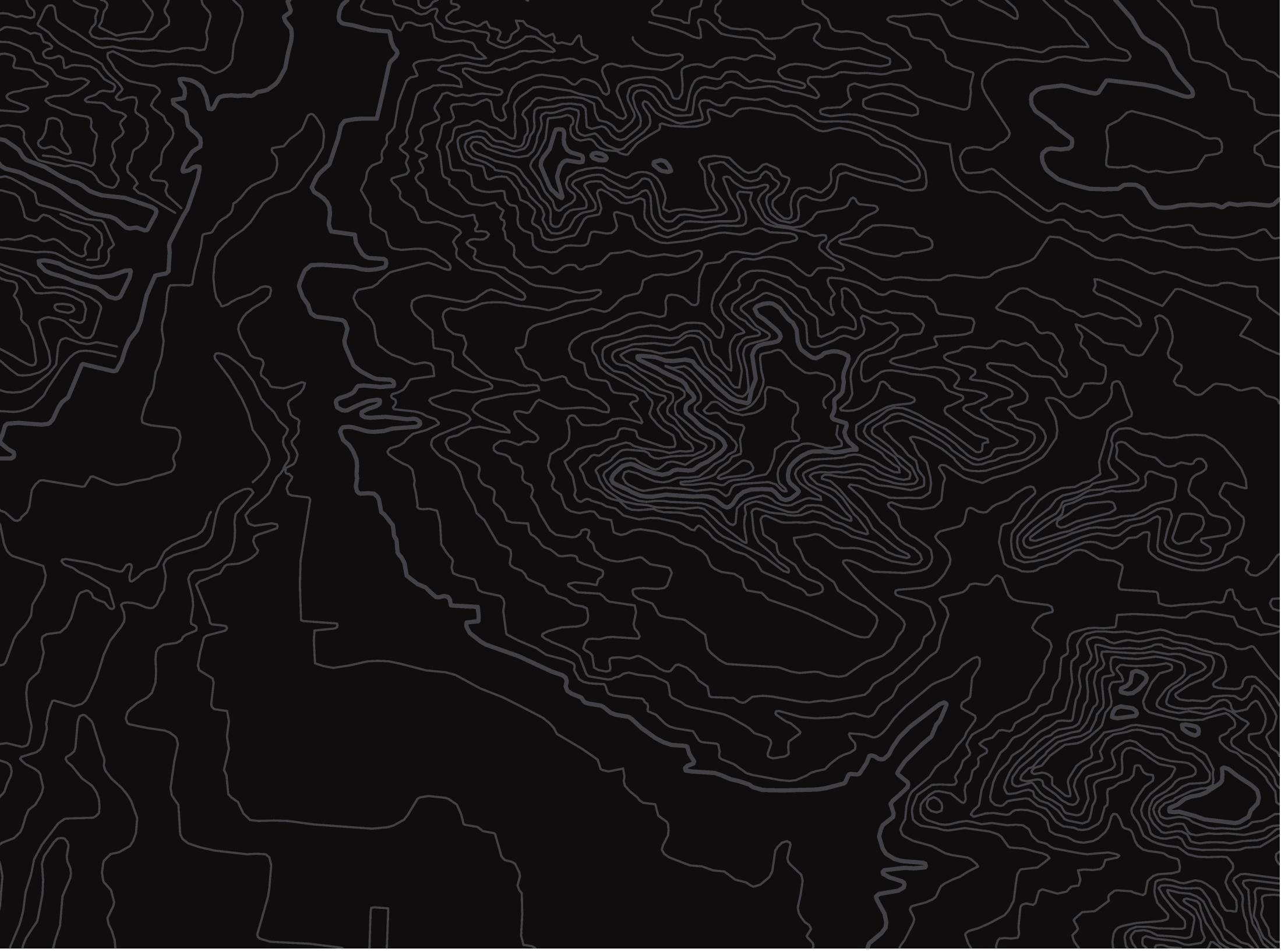 U.S. Department of the InteriorBureau of Land Management
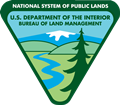 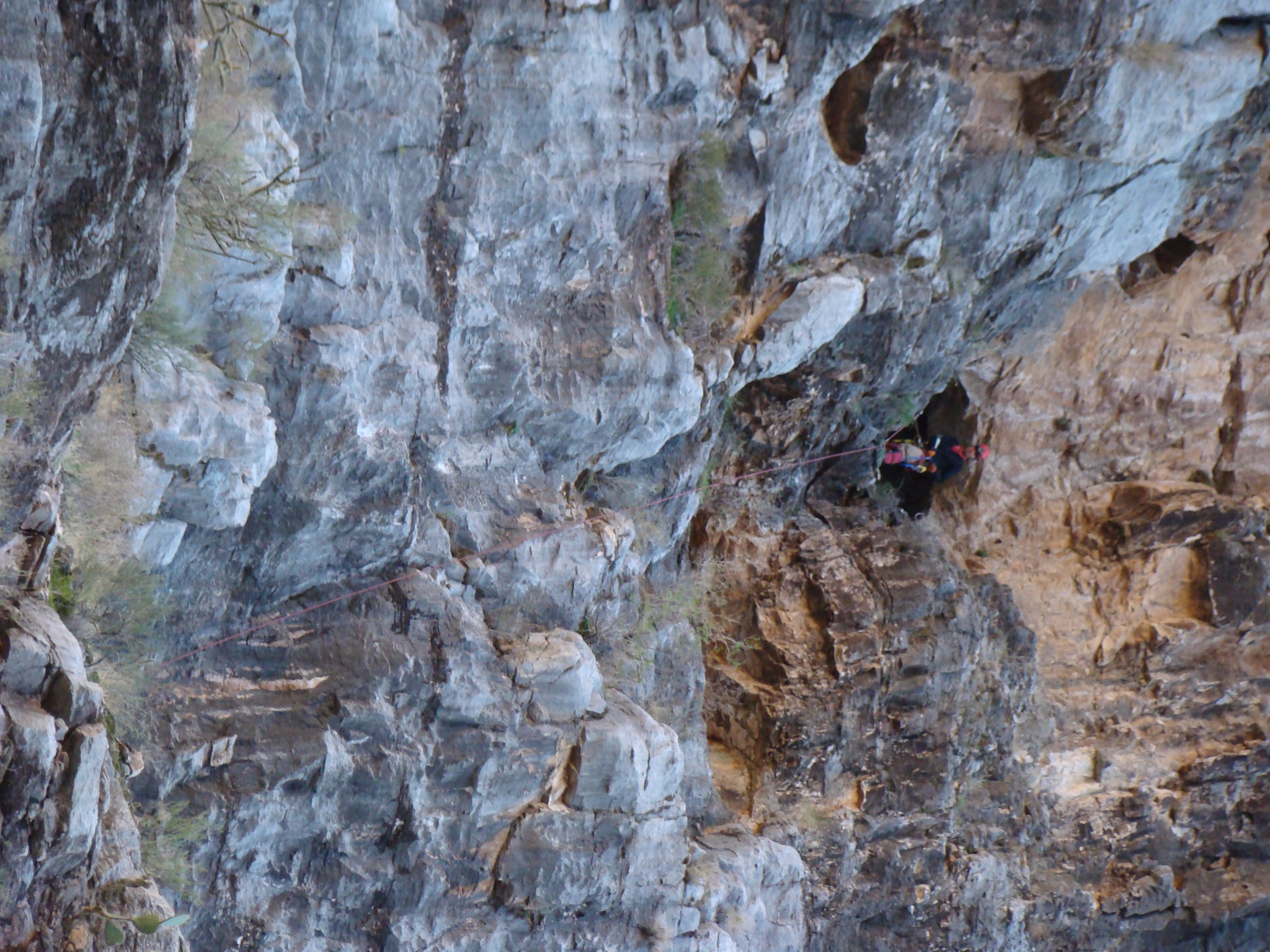 [Speaker Notes: What do you know about Bloomington Cave?]
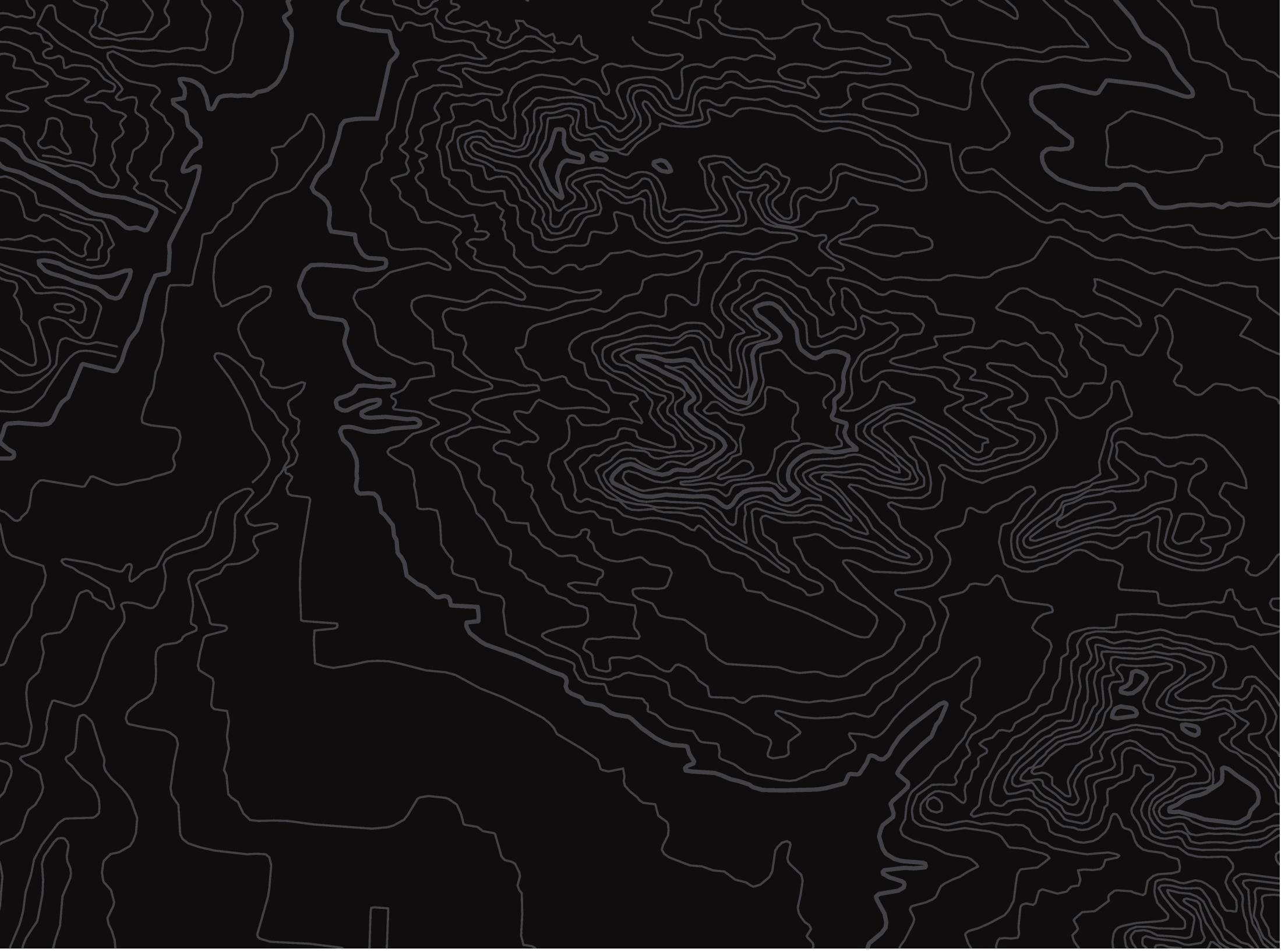 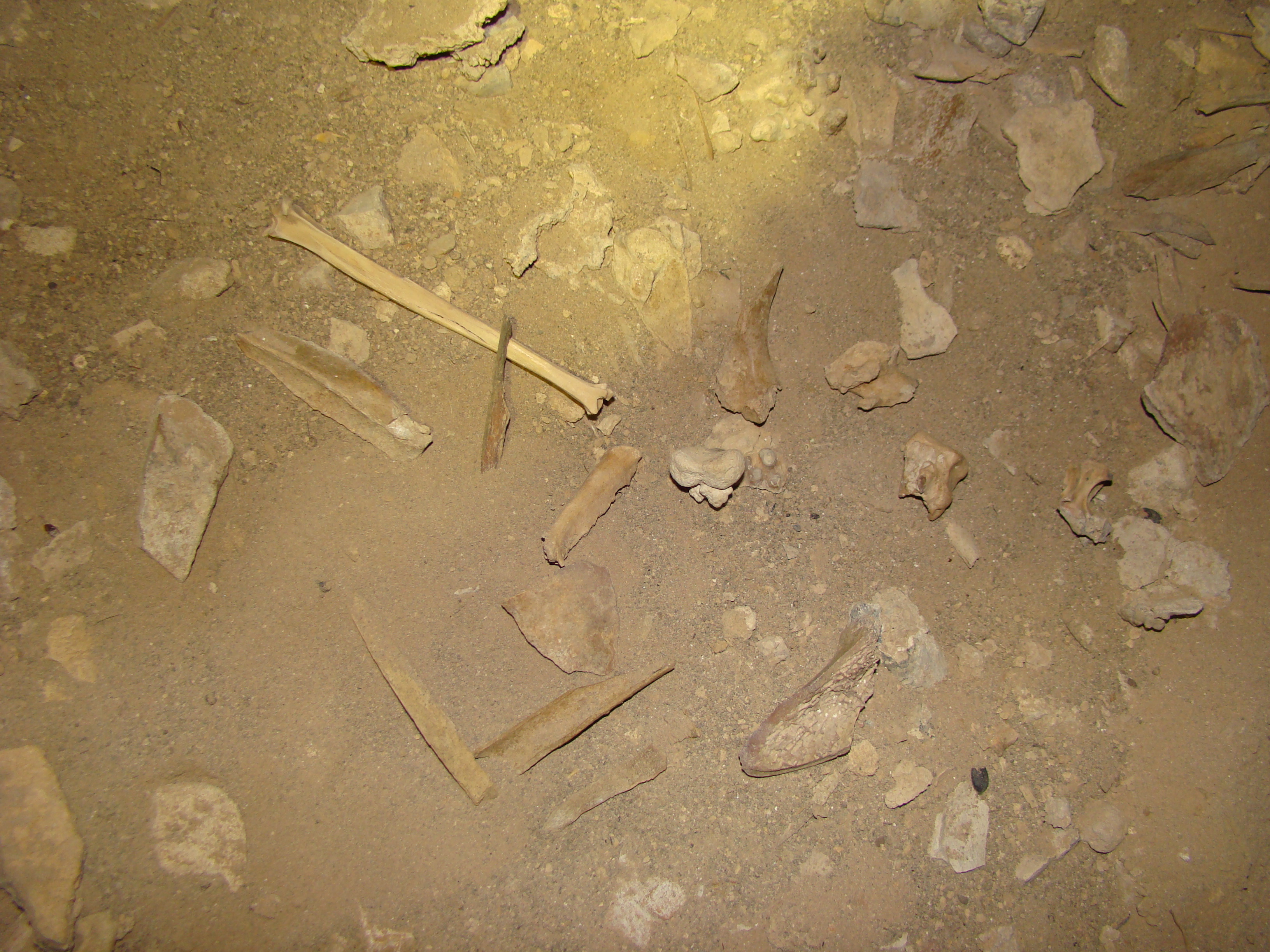 U.S. Department of the InteriorBureau of Land Management
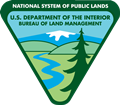 [Speaker Notes: What do you know about Bloomington Cave?]
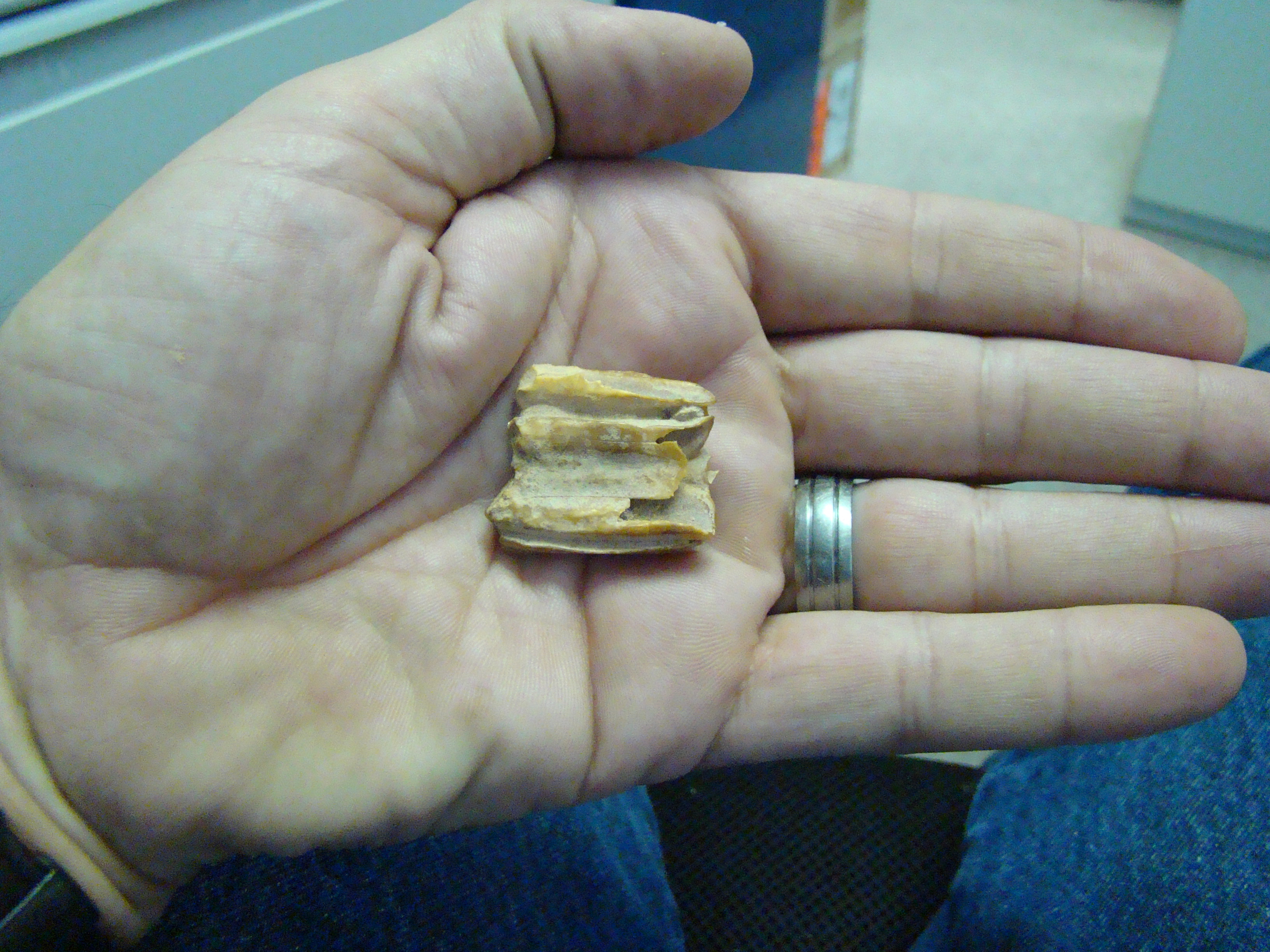 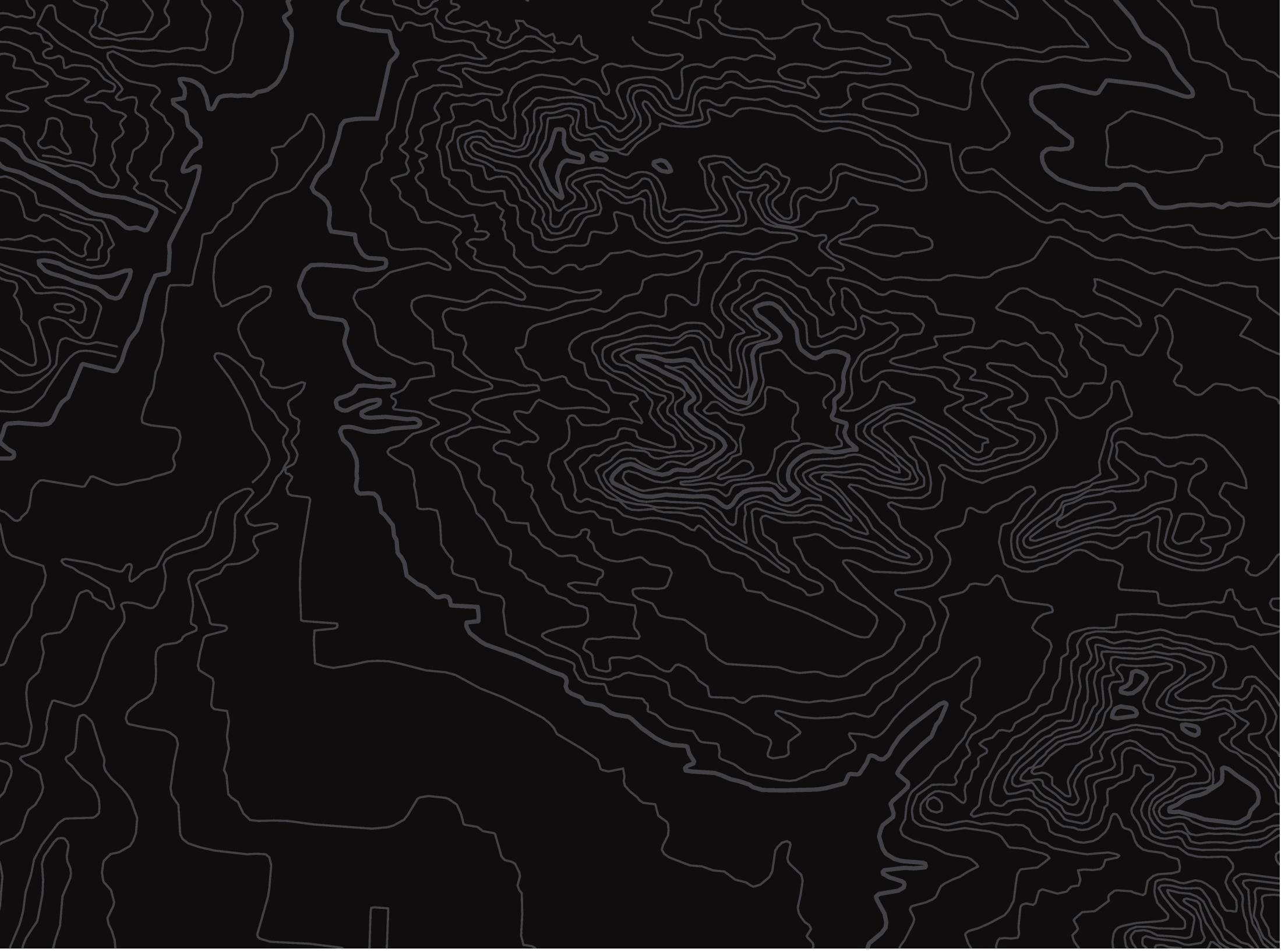 U.S. Department of the InteriorBureau of Land Management
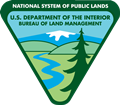 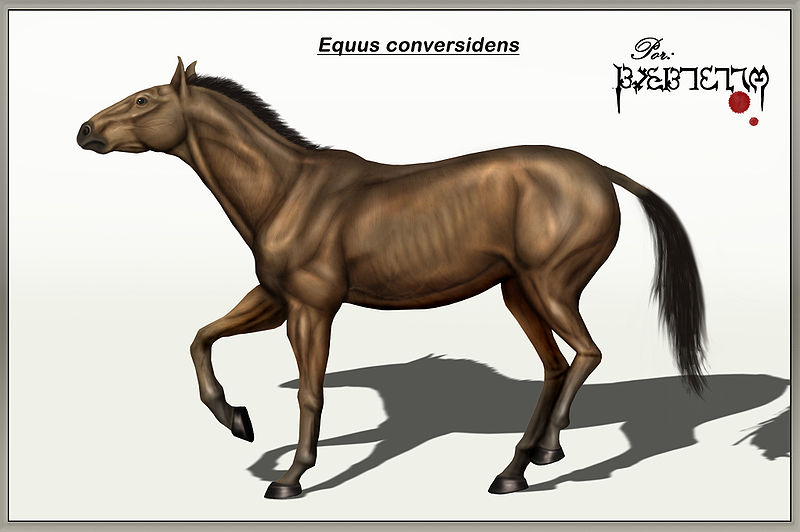 [Speaker Notes: Tooth of extinct horse]
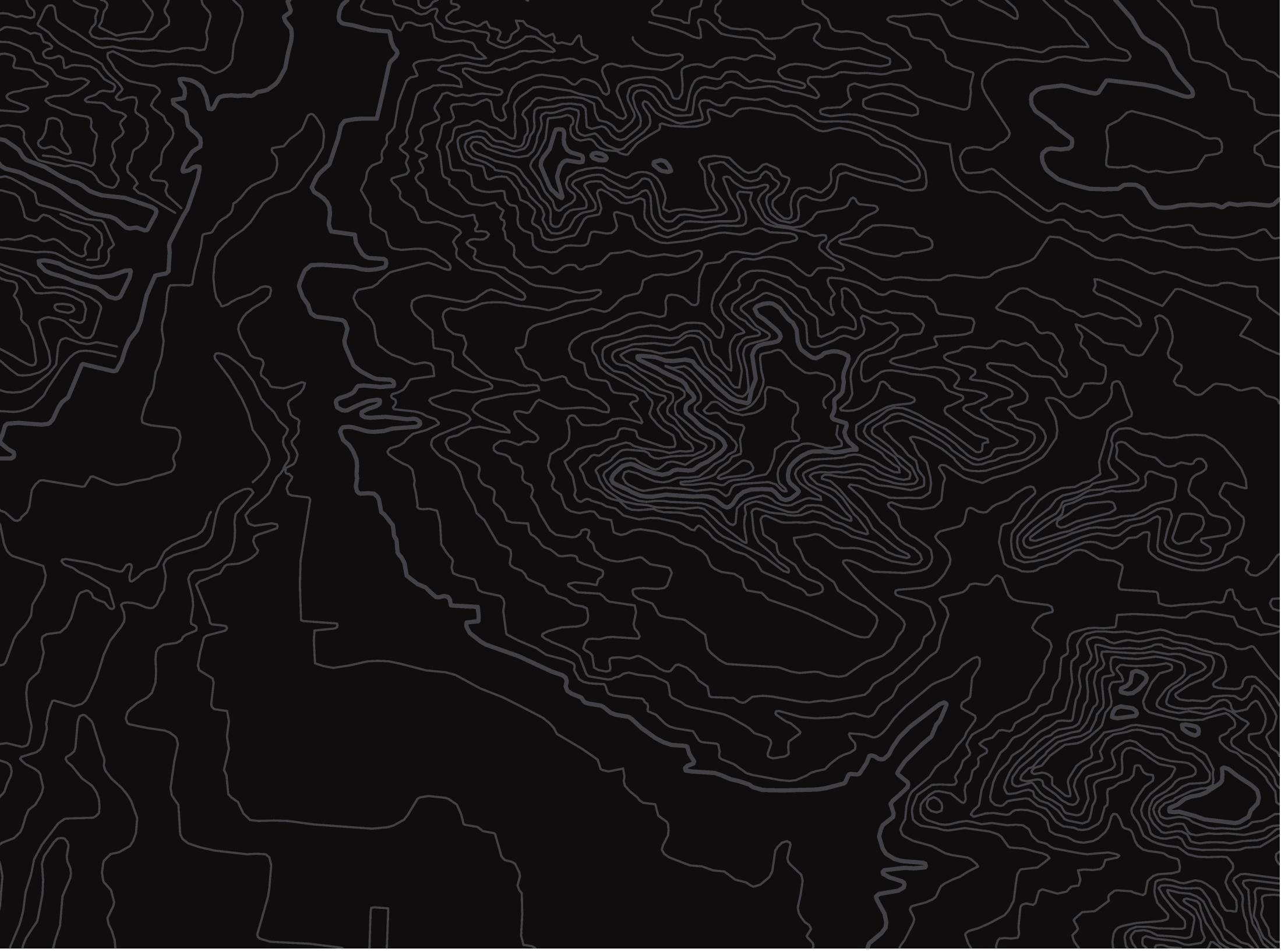 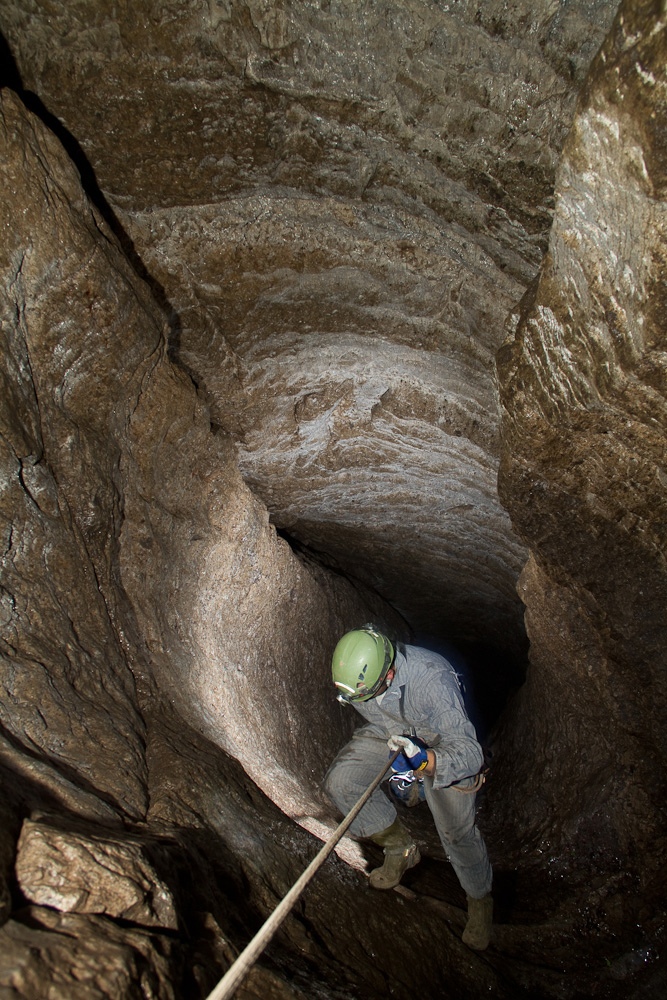 U.S. Department of the InteriorBureau of Land Management
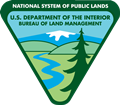 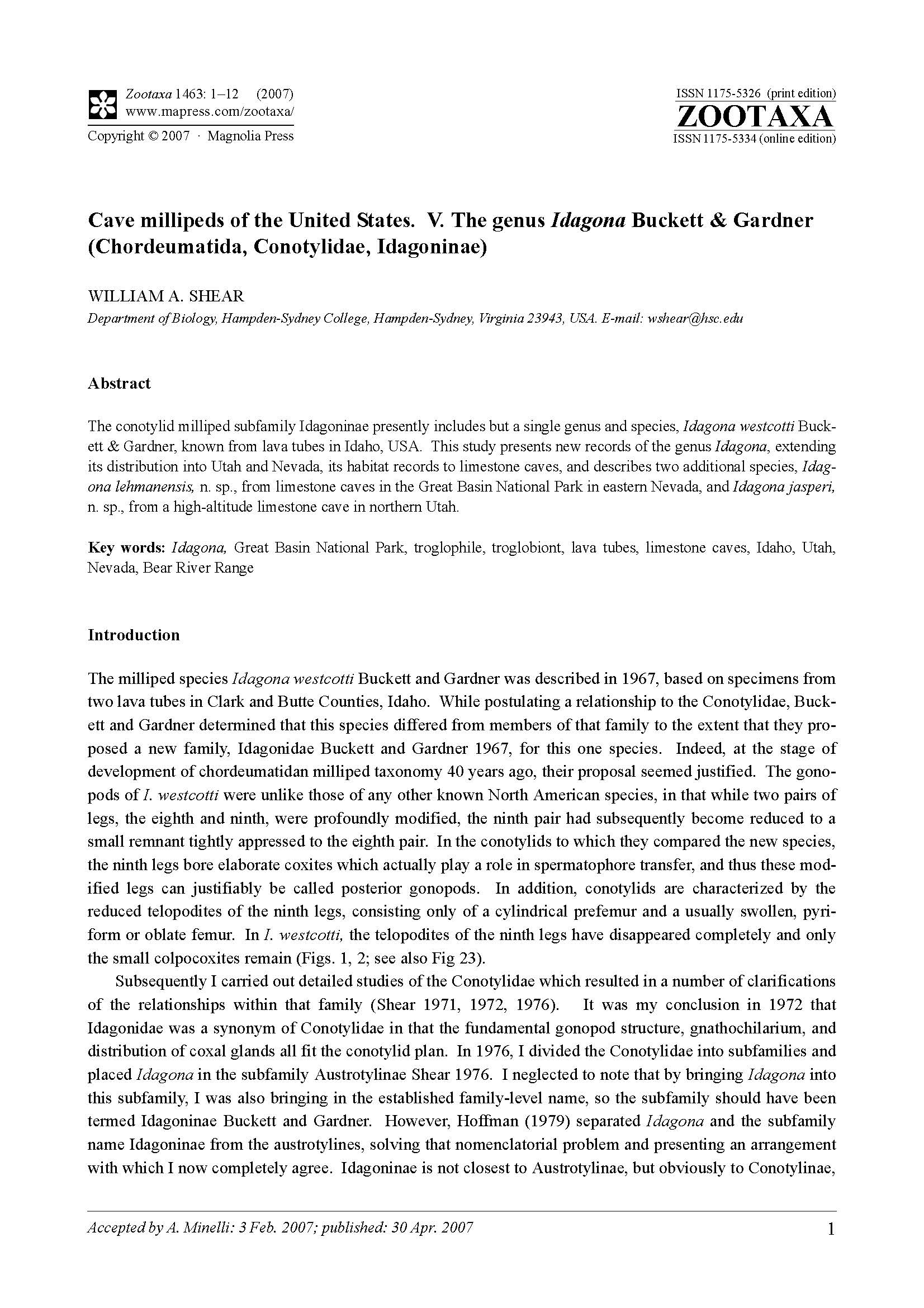 [Speaker Notes: What do you know about Bloomington Cave?]
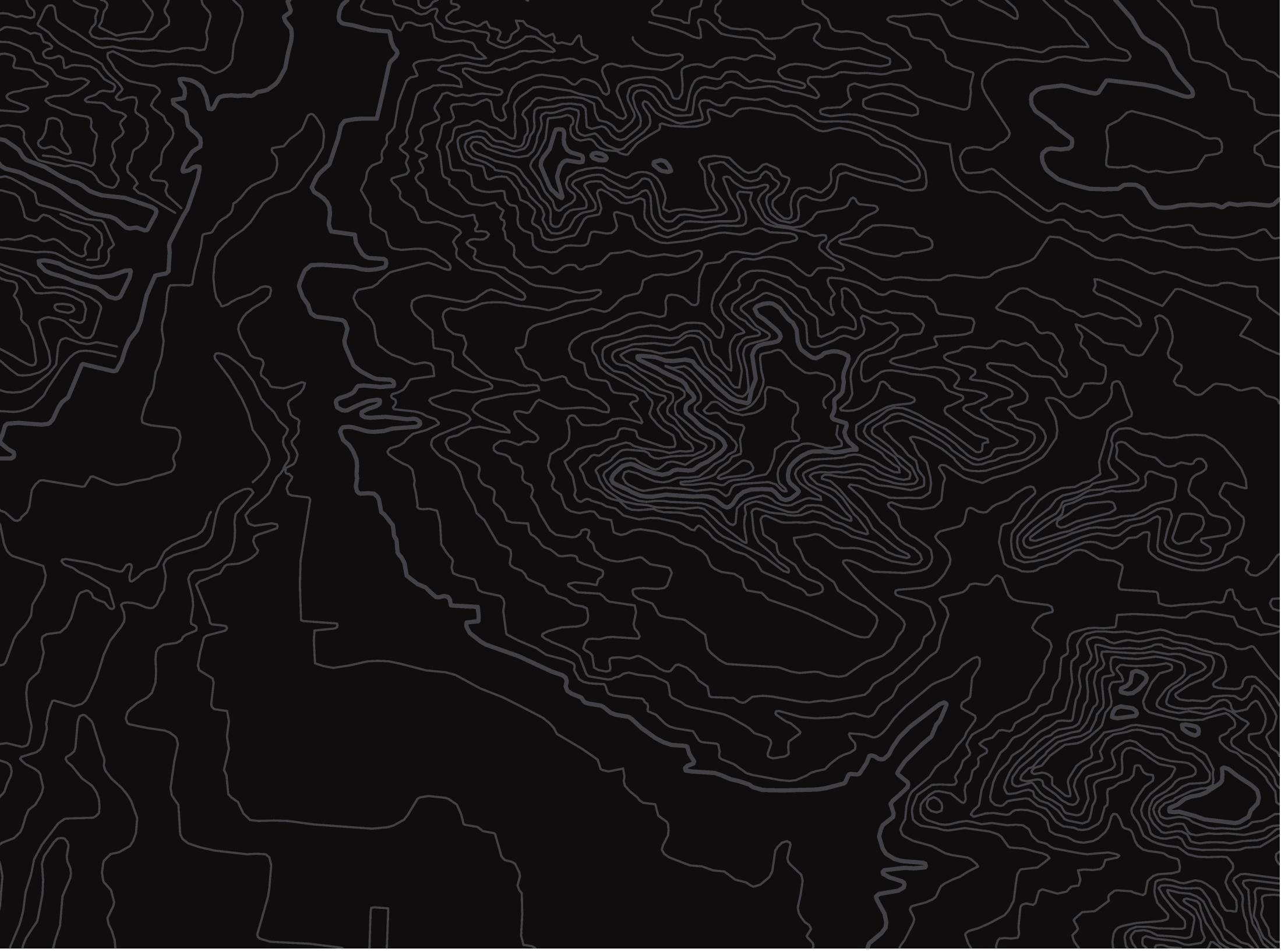 U.S. Department of the InteriorBureau of Land Management
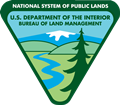 Significance Worksheet
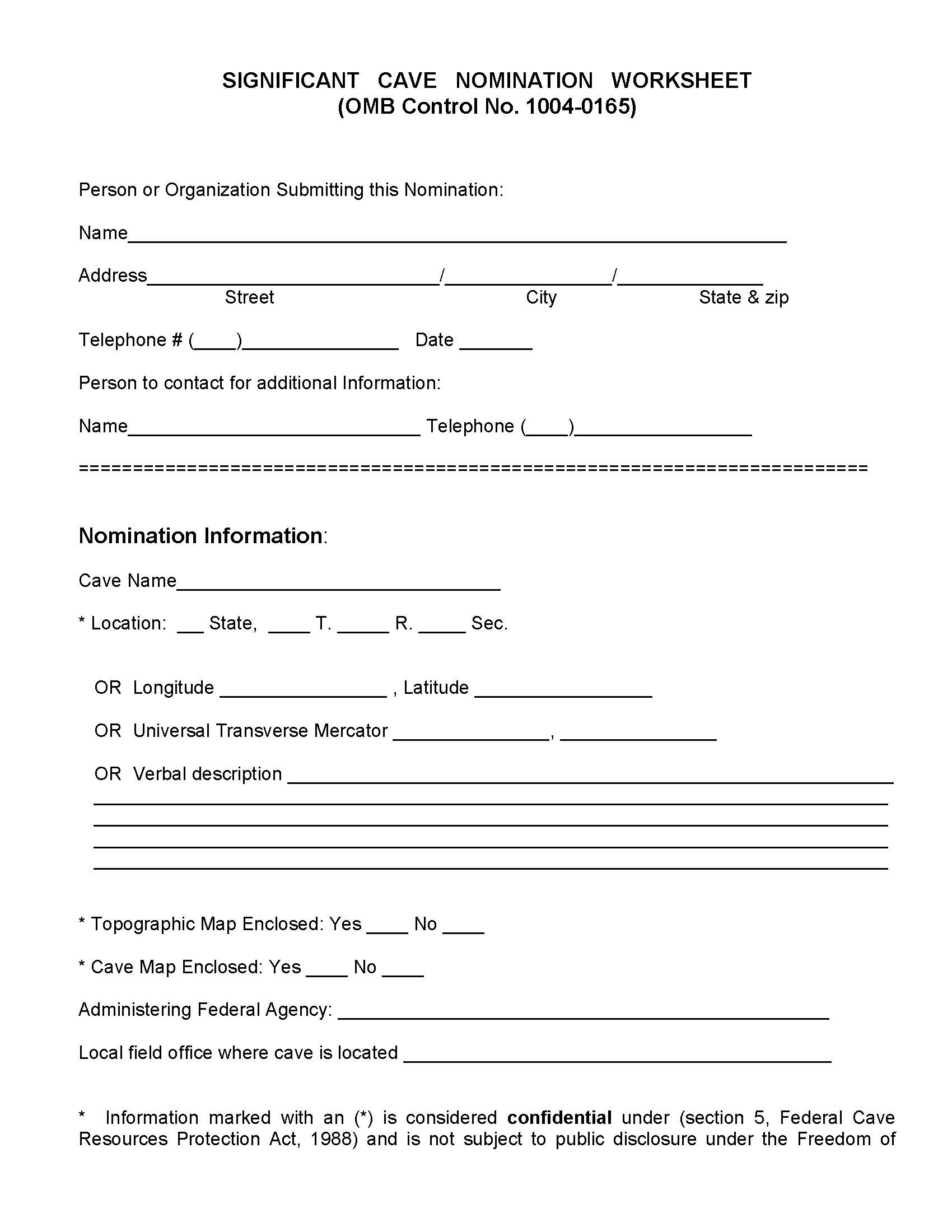 [Speaker Notes: What do you know about Bloomington Cave?]
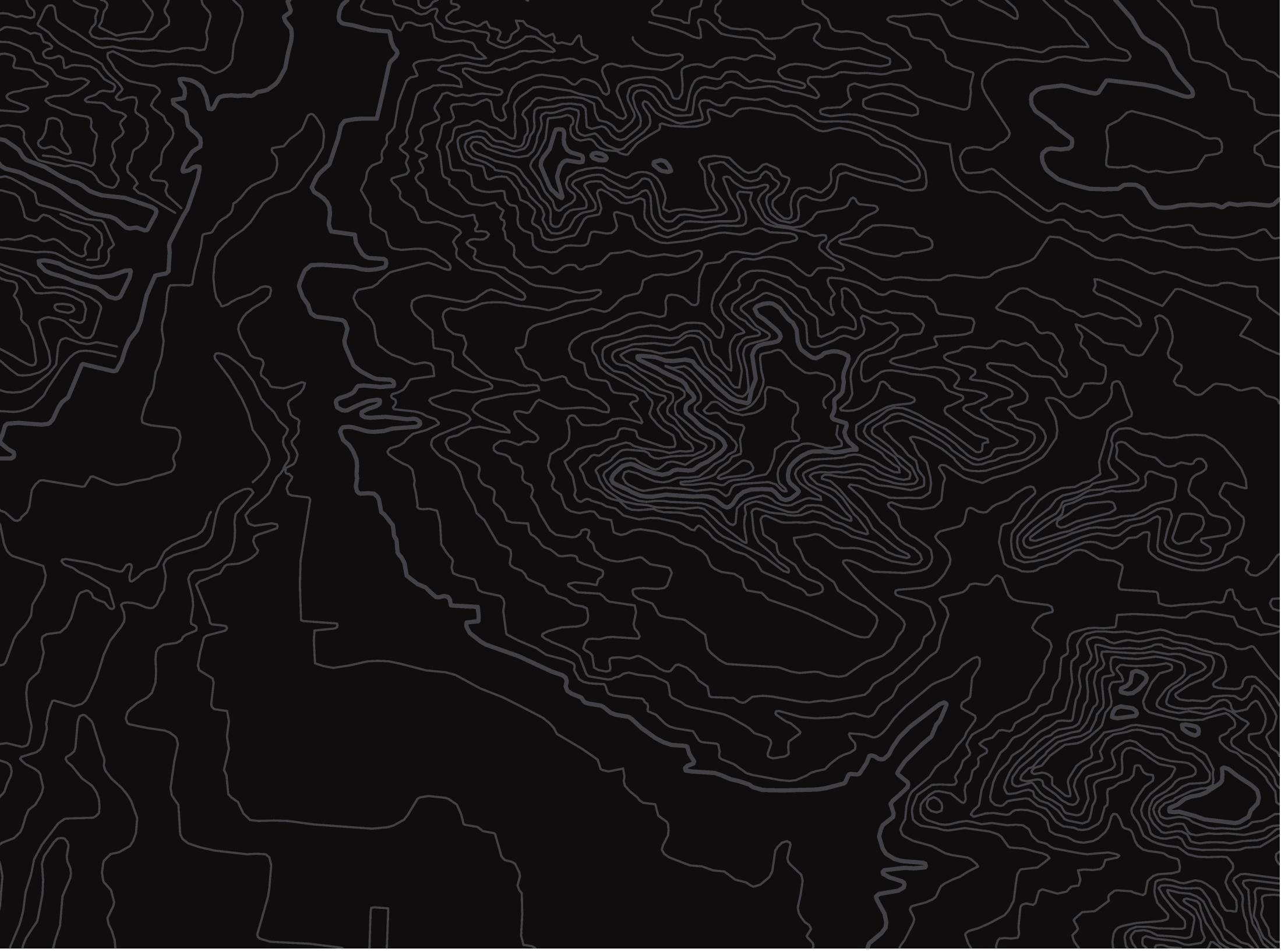 U.S. Department of the InteriorBureau of Land Management
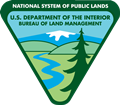 Significant Cave Designation Form
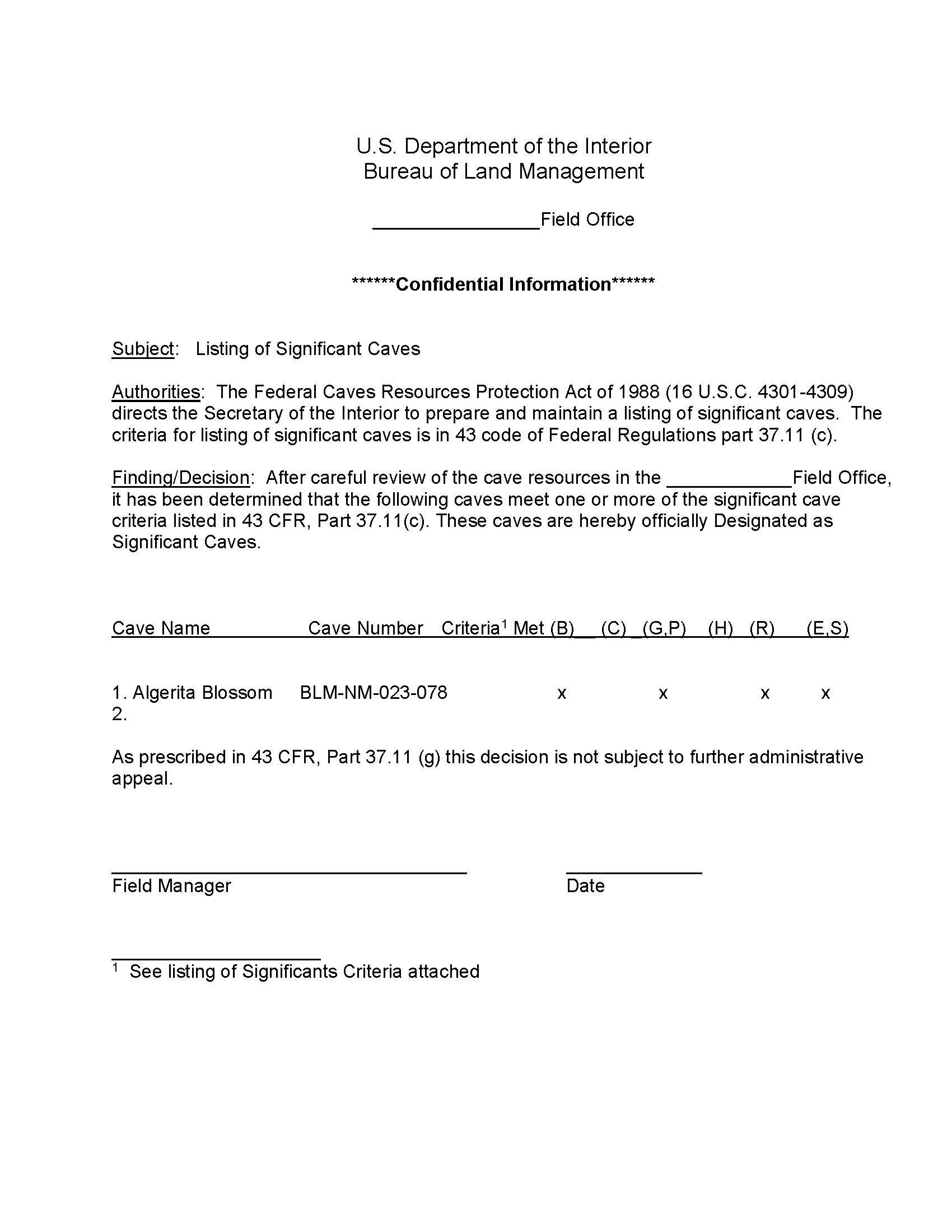 [Speaker Notes: What do you know about Bloomington Cave?]
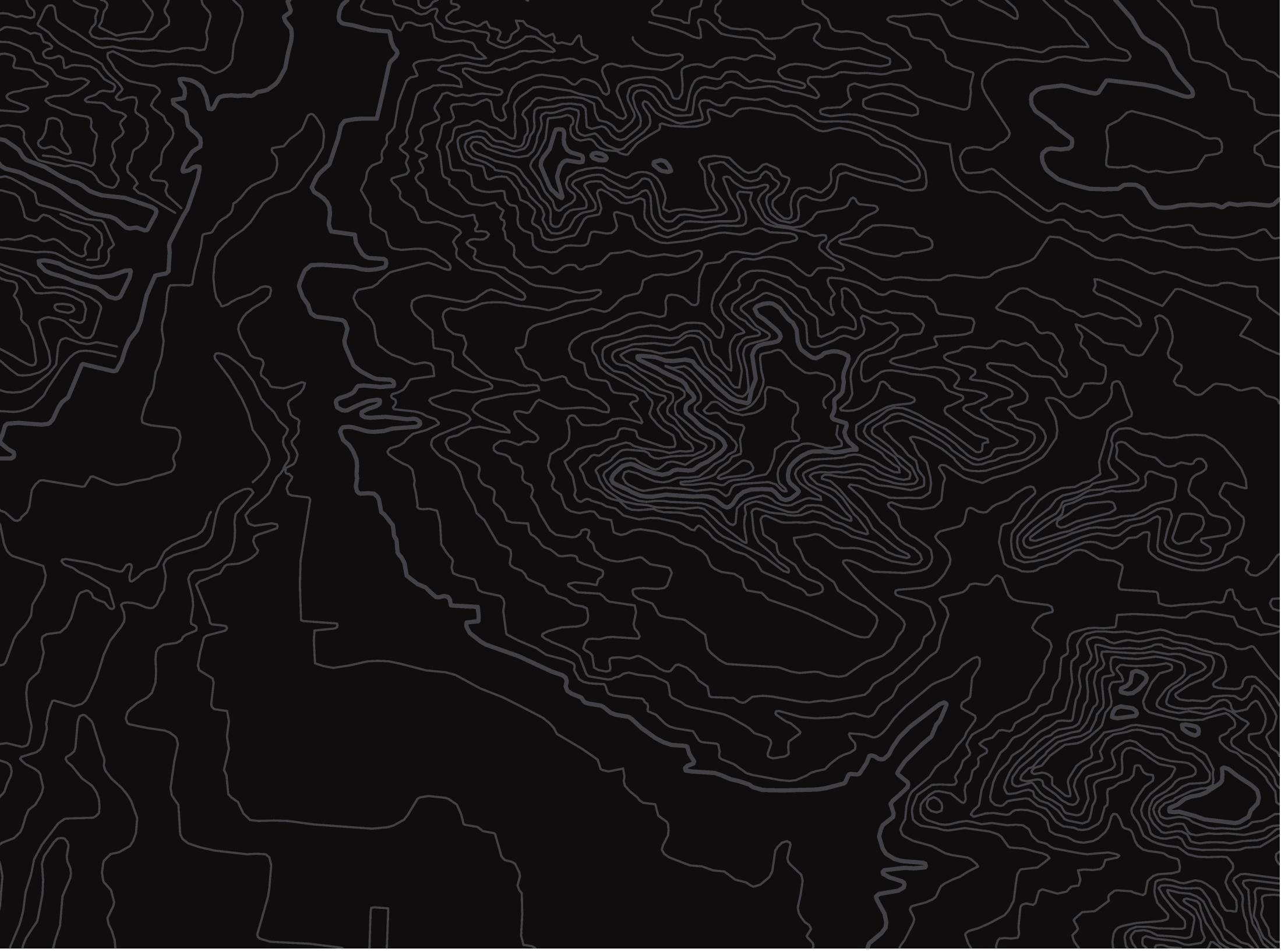 U.S. Department of the InteriorBureau of Land Management
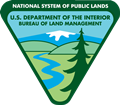 RMIS
List the total number significant caves in RMIS
[Speaker Notes: What do you know about Bloomington Cave?]
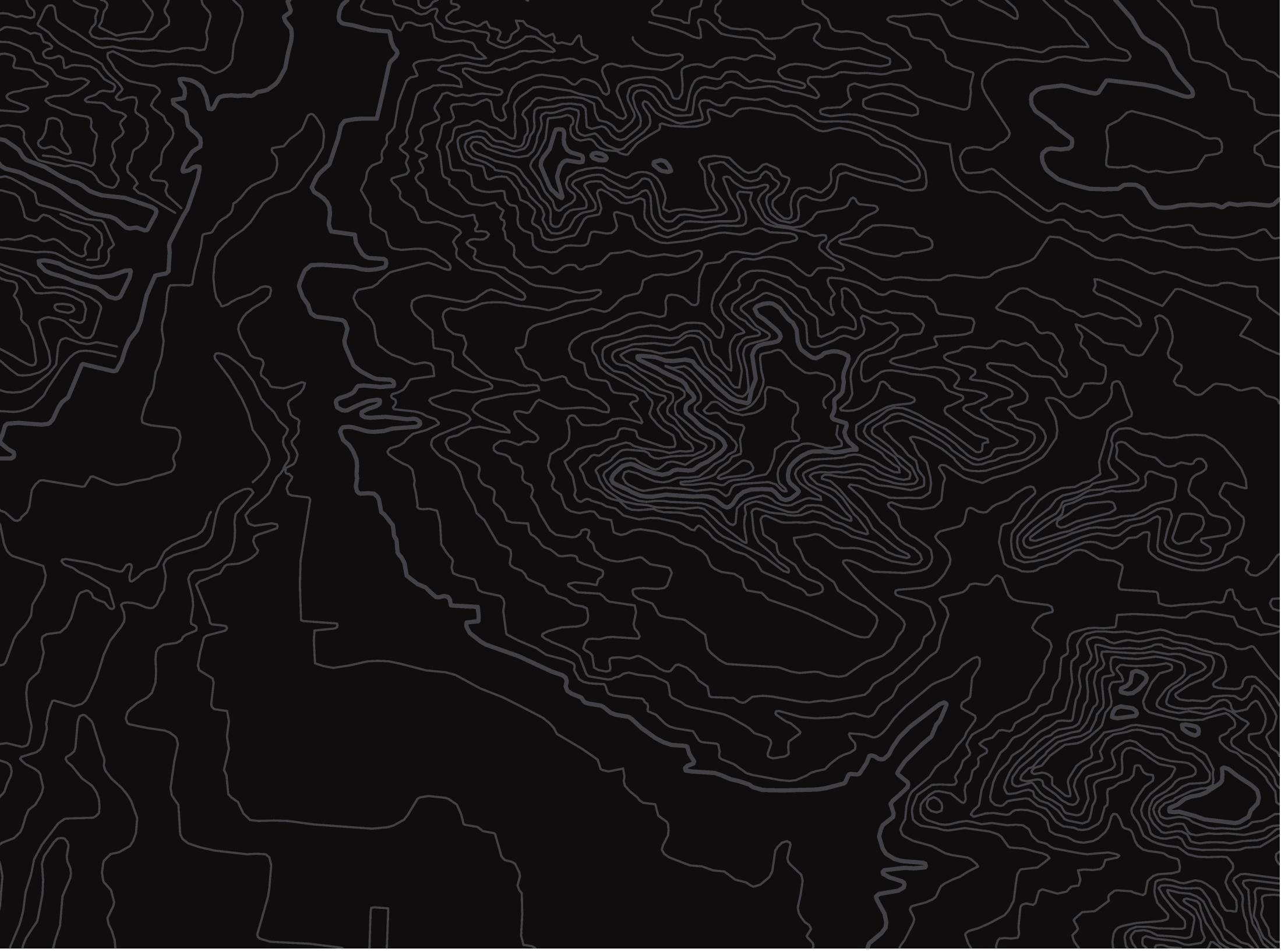 U.S. Department of the InteriorBureau of Land Management
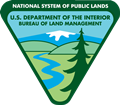 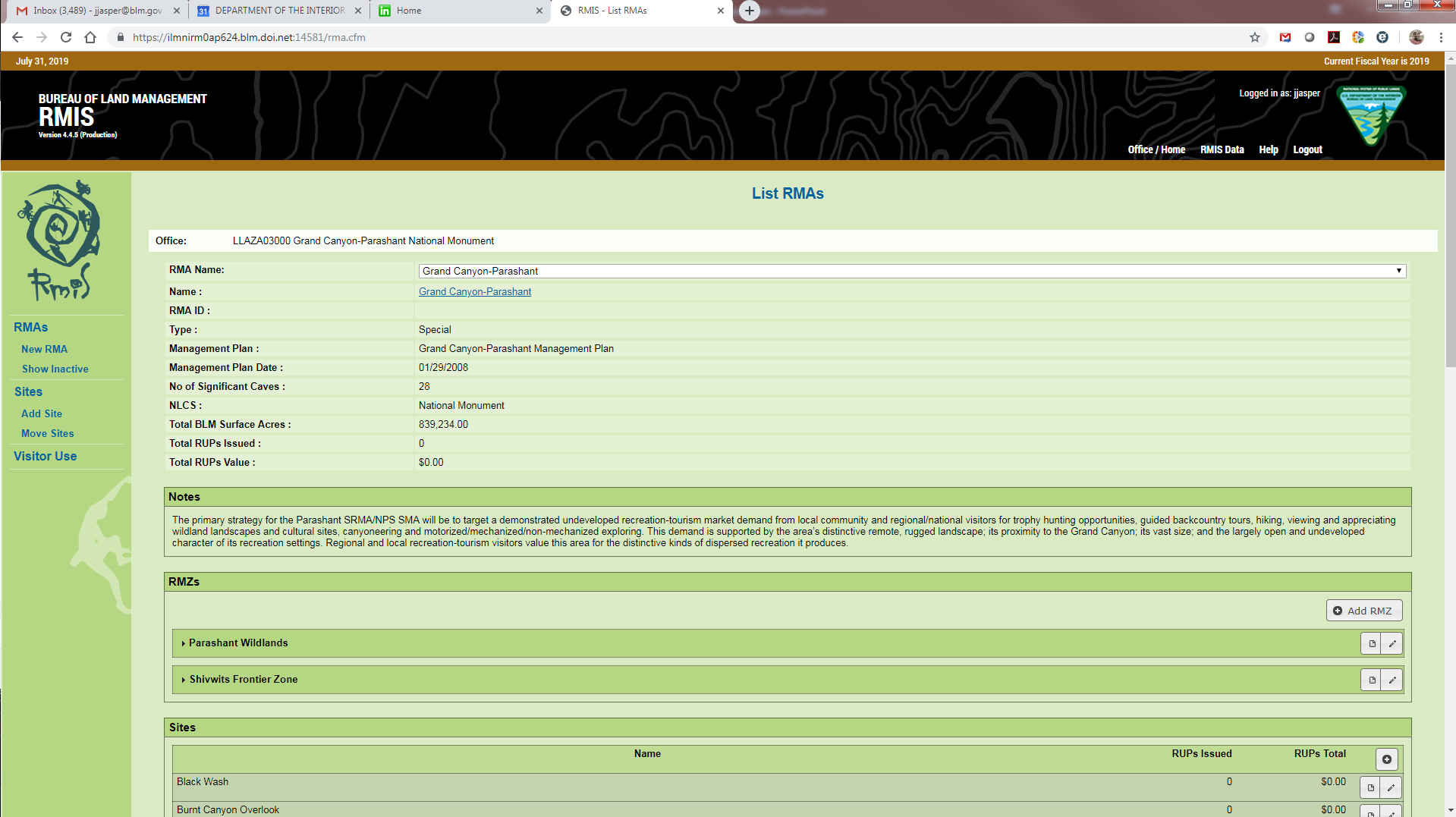 [Speaker Notes: Used to be by office; now by RMAs]
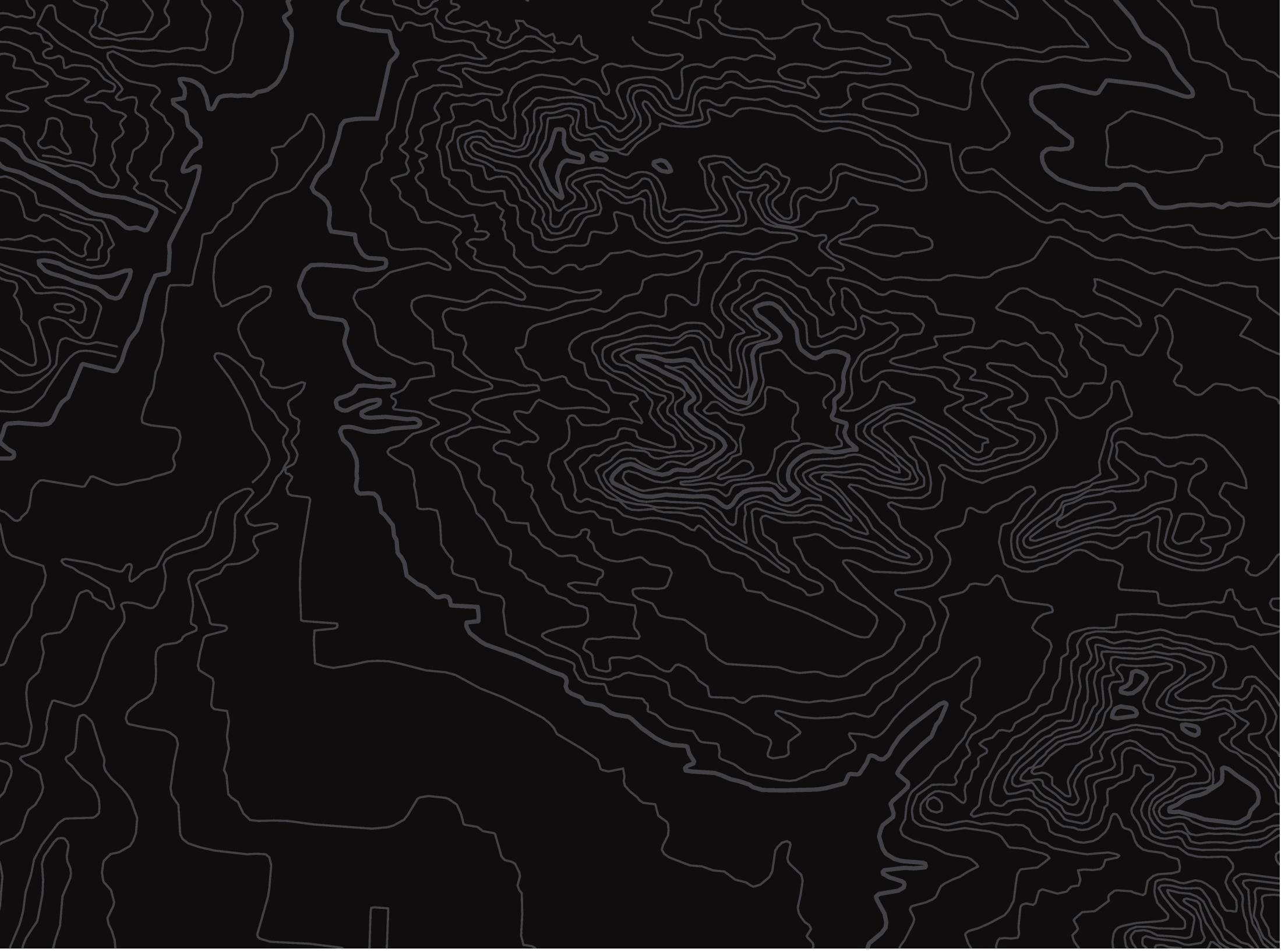 U.S. Department of the InteriorBureau of Land Management
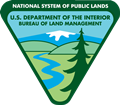 Nominations from the public
OMB Federal Registry Notice
Good for 3 years
Report at end for Federal Registry Notice
[Speaker Notes: What do you know about Bloomington Cave?]
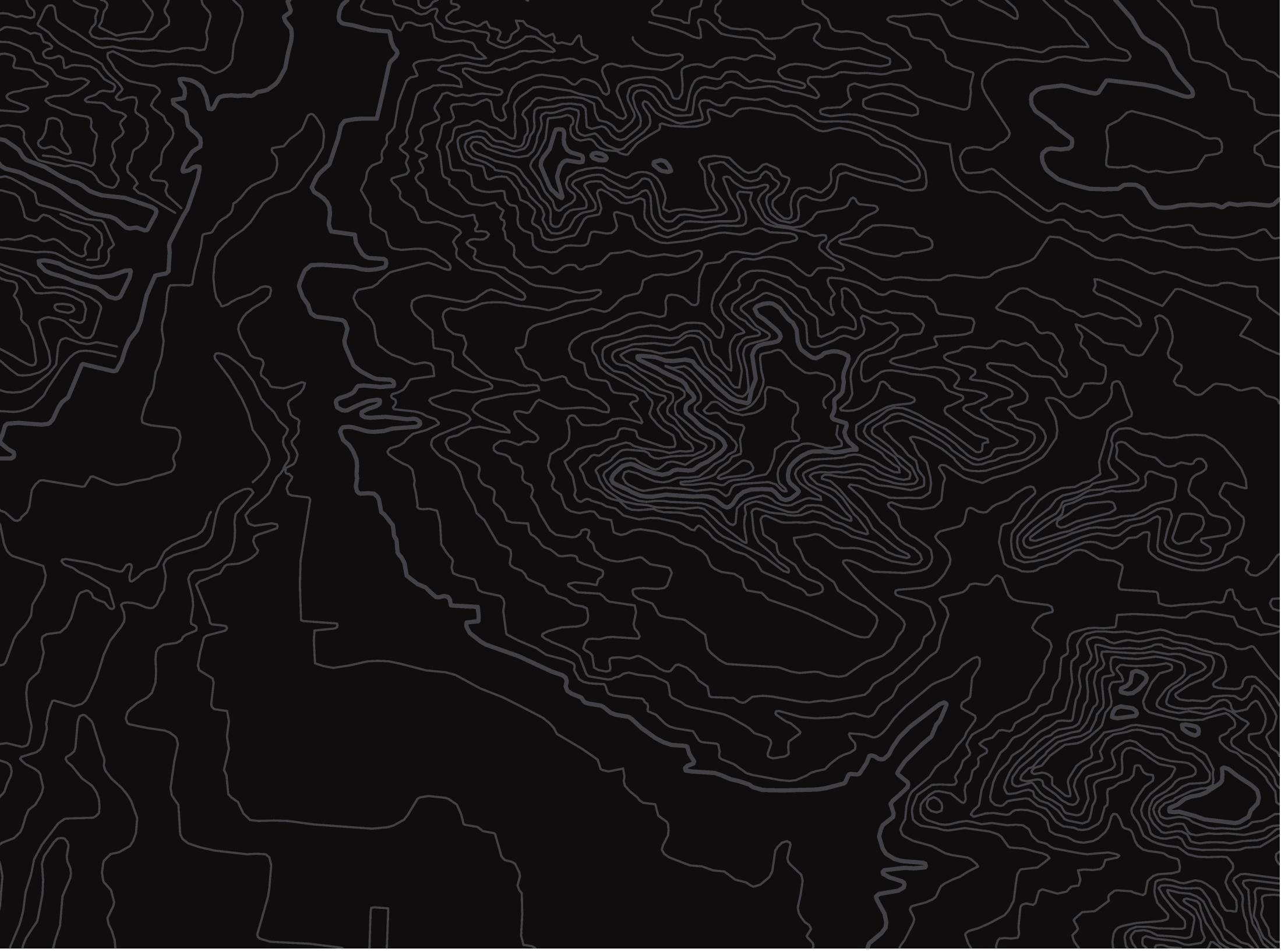 U.S. Department of the InteriorBureau of Land Management
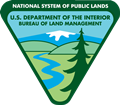 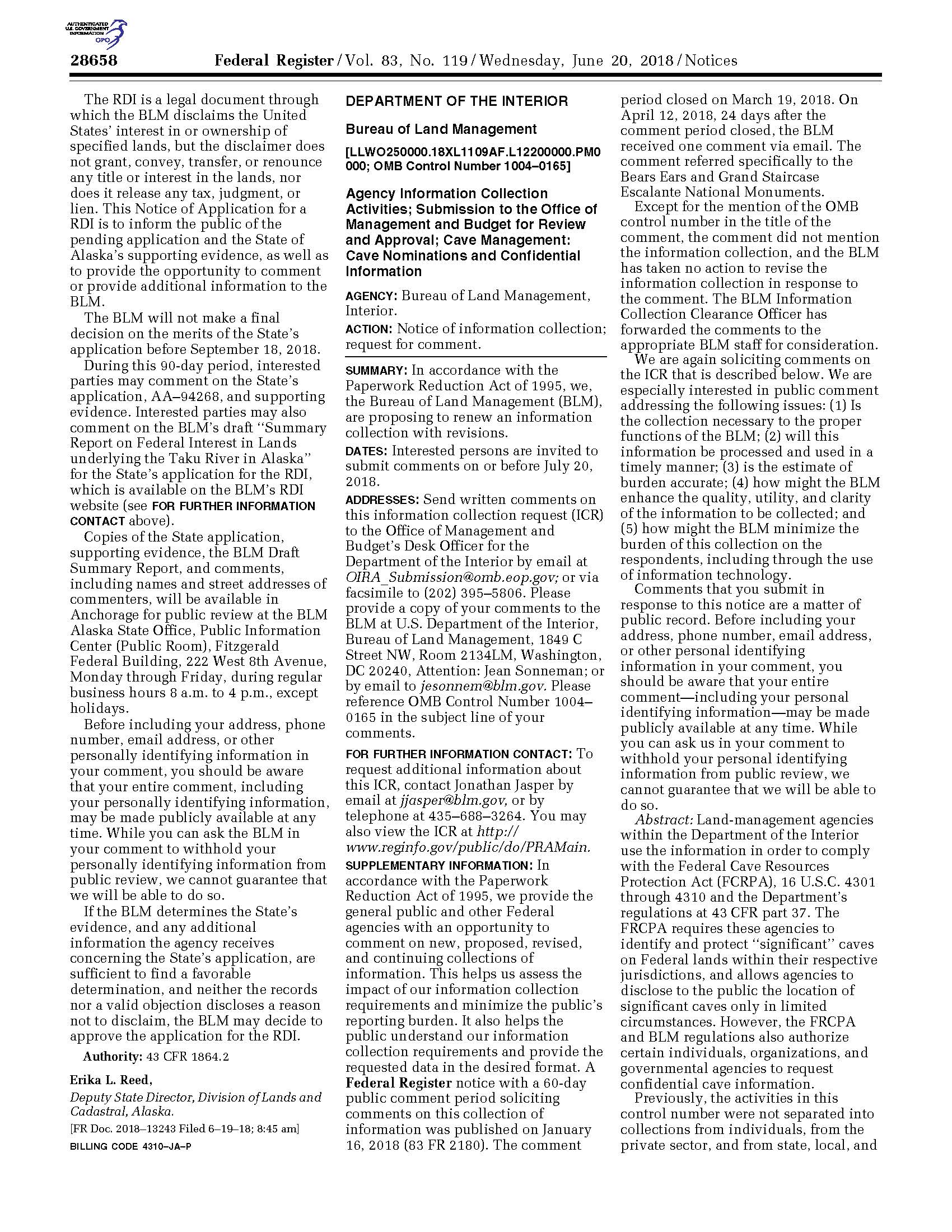 [Speaker Notes: What do you know about Bloomington Cave?]
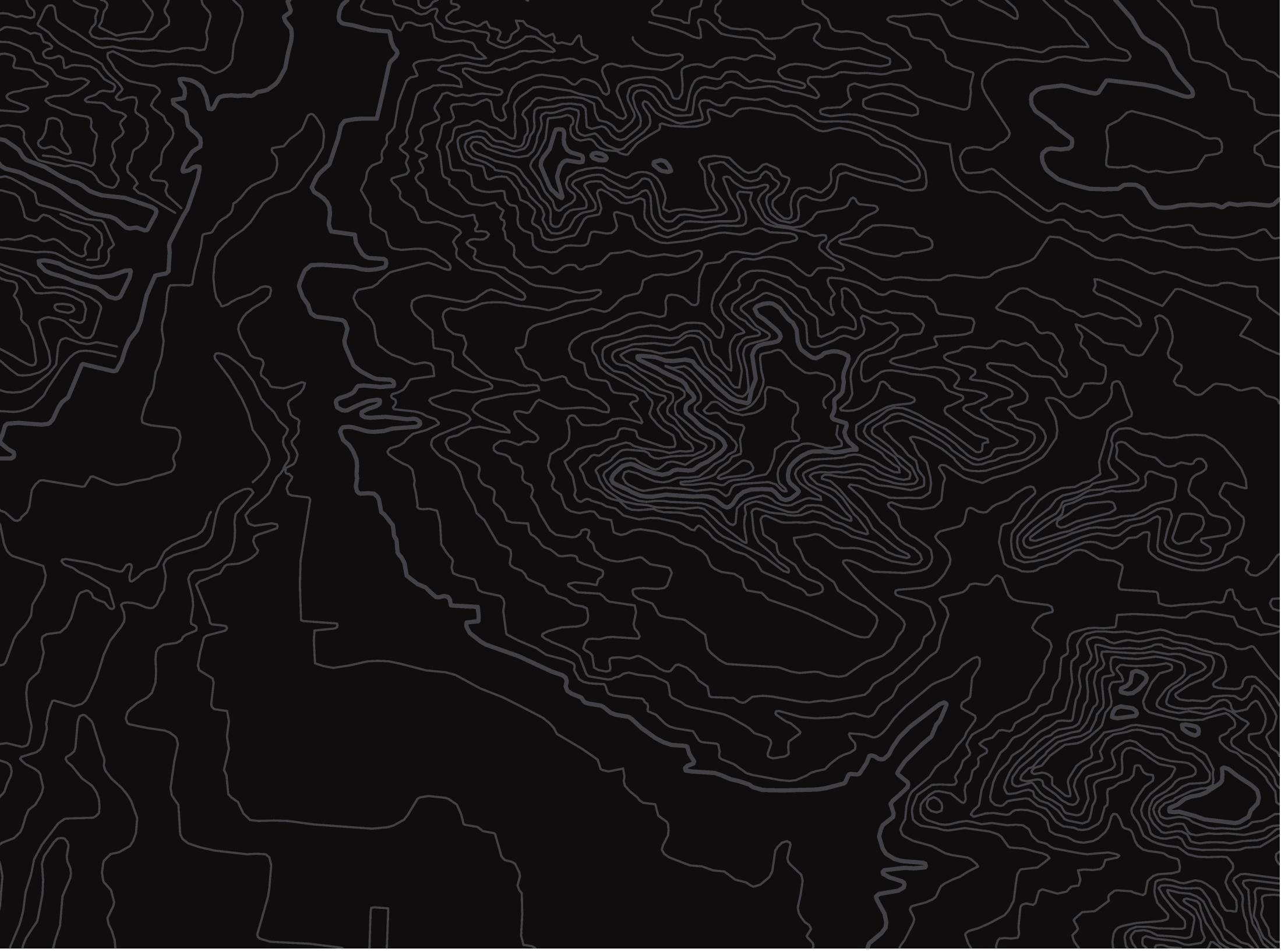 U.S. Department of the InteriorBureau of Land Management
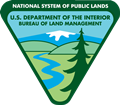 Significant Caves
The biggest problem is staffing turnover

Keep files secure, but files in a way they can out live you
[Speaker Notes: What do you know about Bloomington Cave?]